الدرس الثاني : قصة حرف (ب)
الحصة الأولى
استماع -  تحدث -   قراءة
الناتج الأول:  يذكر المتعلم اسم مؤلف الكتاب والشخص الذي رسم الرسومات التوضيحية له، محددة دور كل منهما.
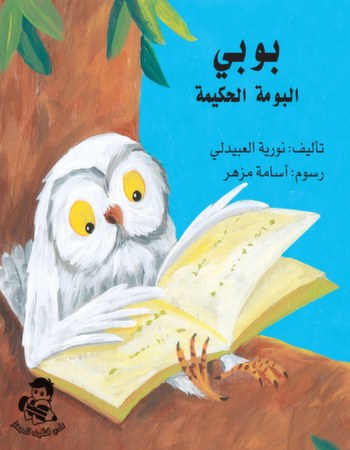 عُنْوانُ الْقِصَّةِ:
-أتوقع أحداث القصة؟

- ألتزم آداب الاستماع.
نواتج التعلم:
ينبغي بعد نهاية الحصة أن يكون المتعلم قادرا على أن:
-1 يذكر المتعلم اسم مؤلف الكتاب والشخص الذي رسم الرسومات التوضيحية له، محددة دور كل منهما.

-2يحدد عناصر القصة مستخدمًا اللغة العربية ورأيه فيها.

-3يعيد سرد القصة مظهرًا فهمه للنص ورسالته مستعينًا بالصور.

-4يقرأ المتعلم  أسماء شخصيات القصة قراءة صحيحة.

-5يتدرب على قراءة النص مع المعلمة.
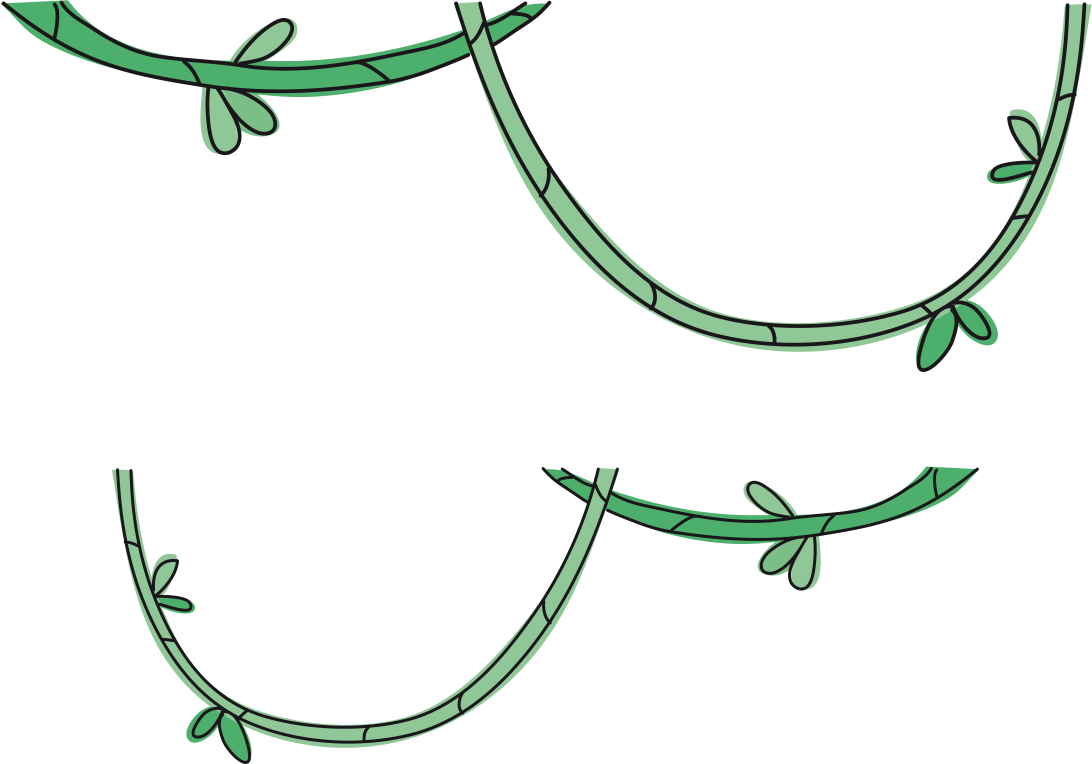 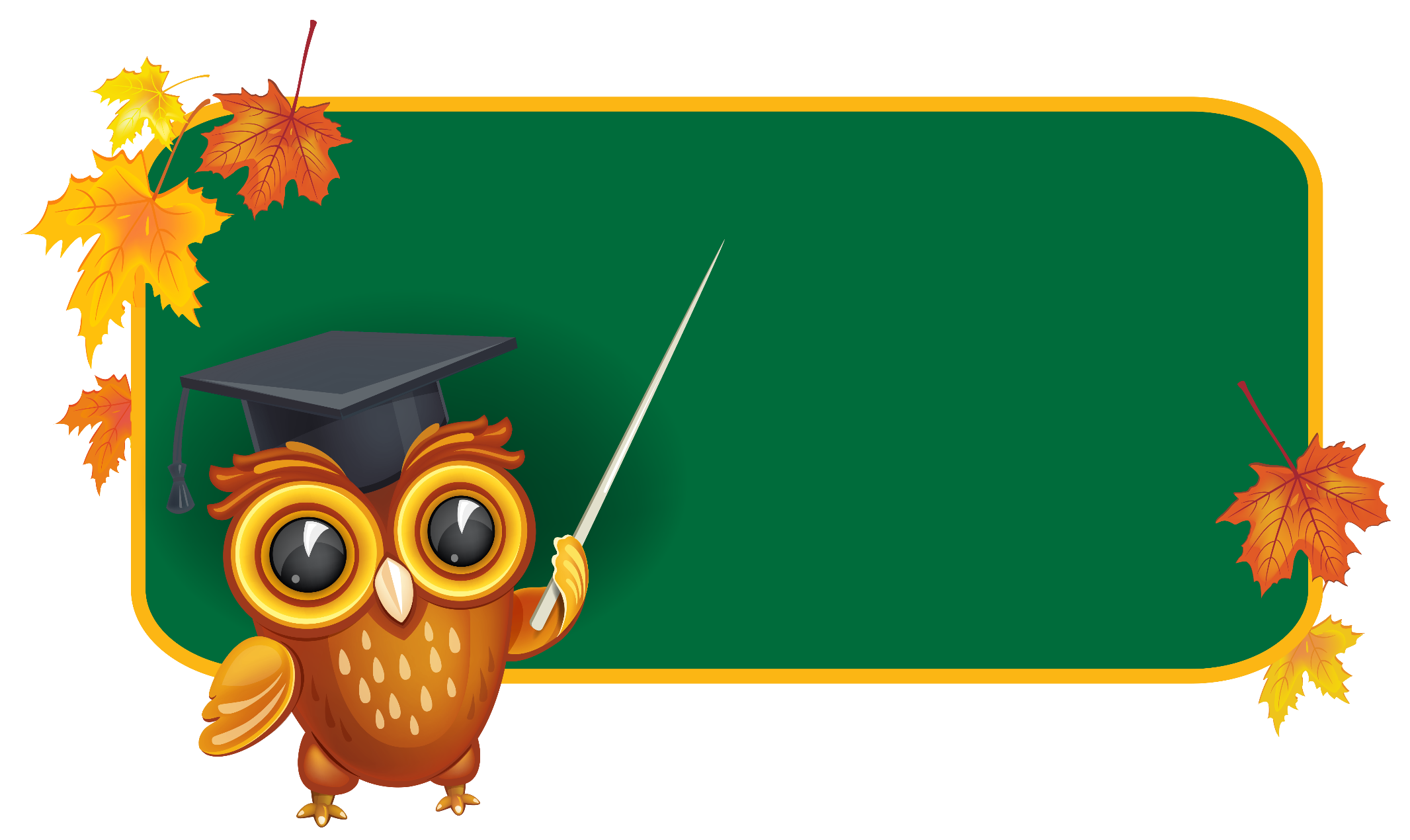 الدرس الثانية
بوبي
البومة الحكيمة
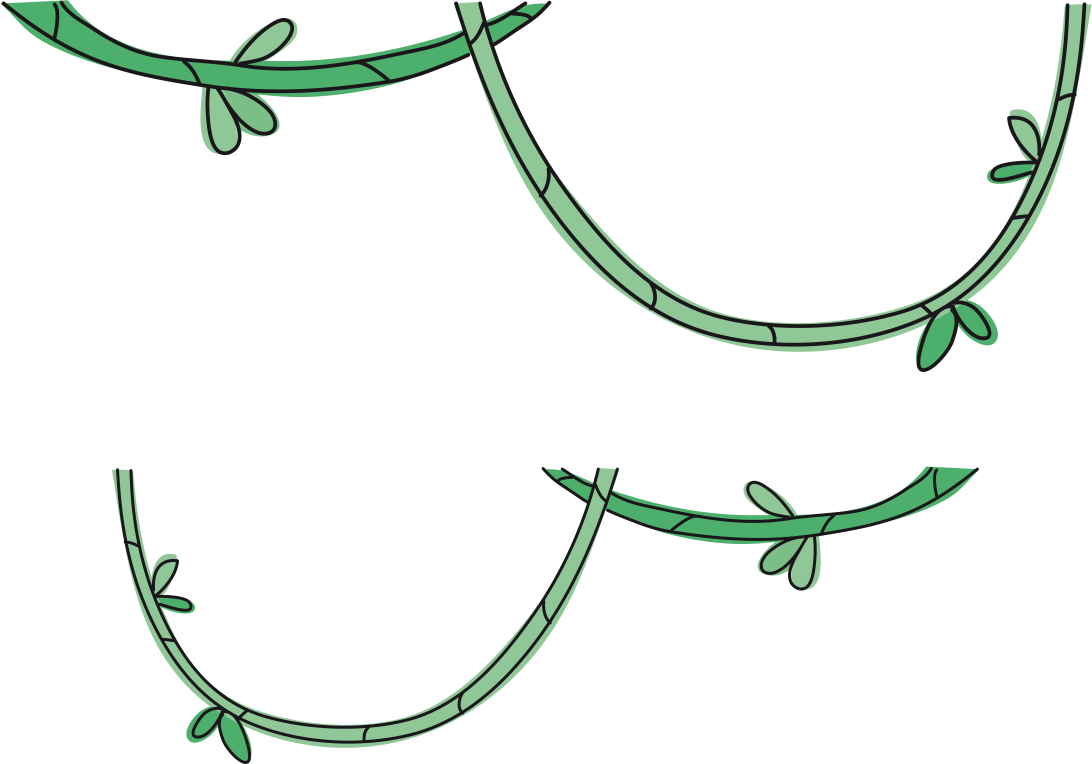 إعداد المعلمة : وضحة القايدي
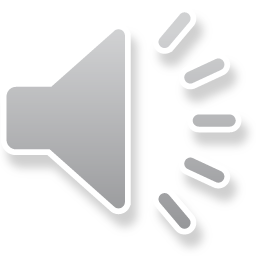 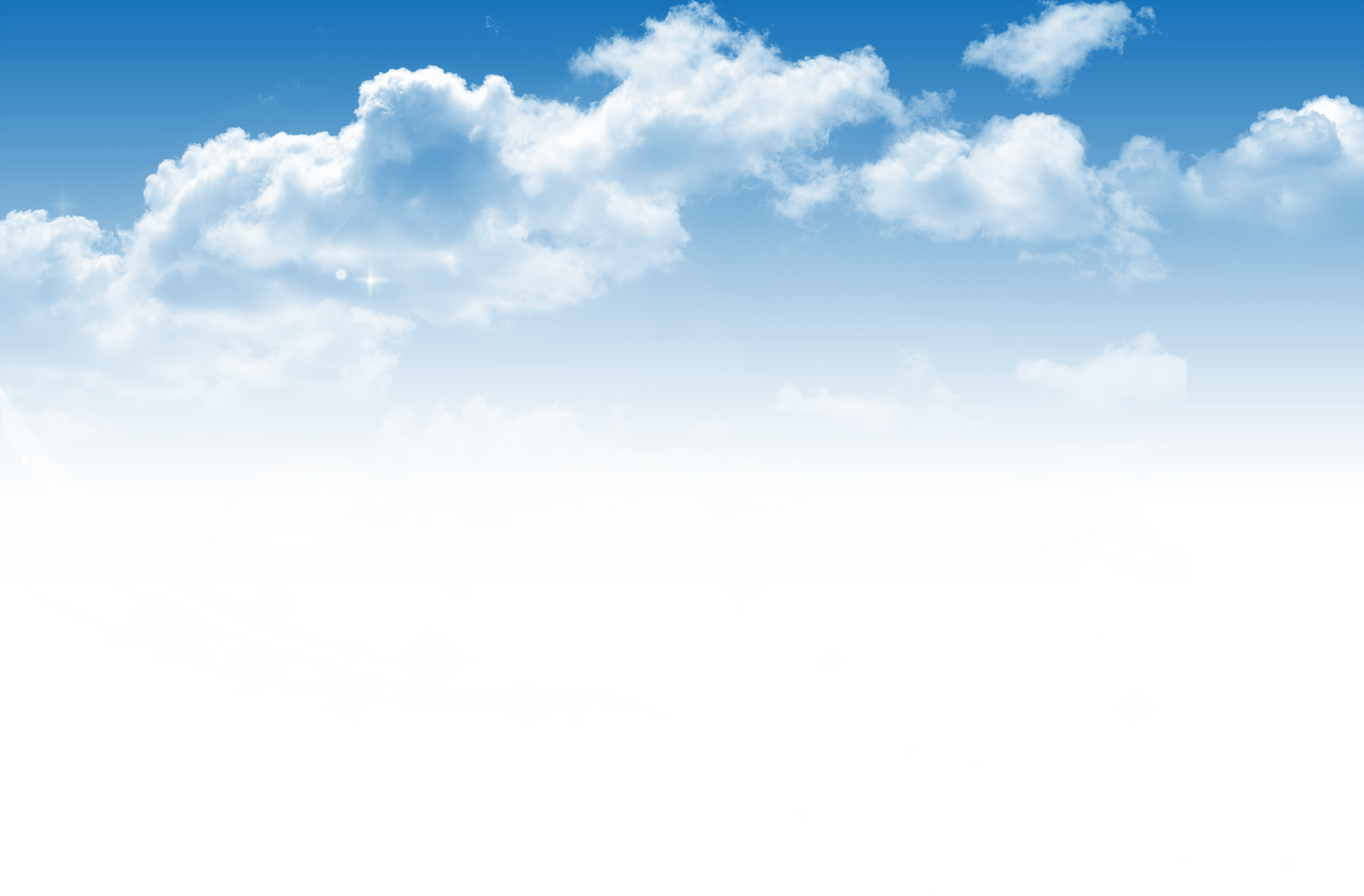 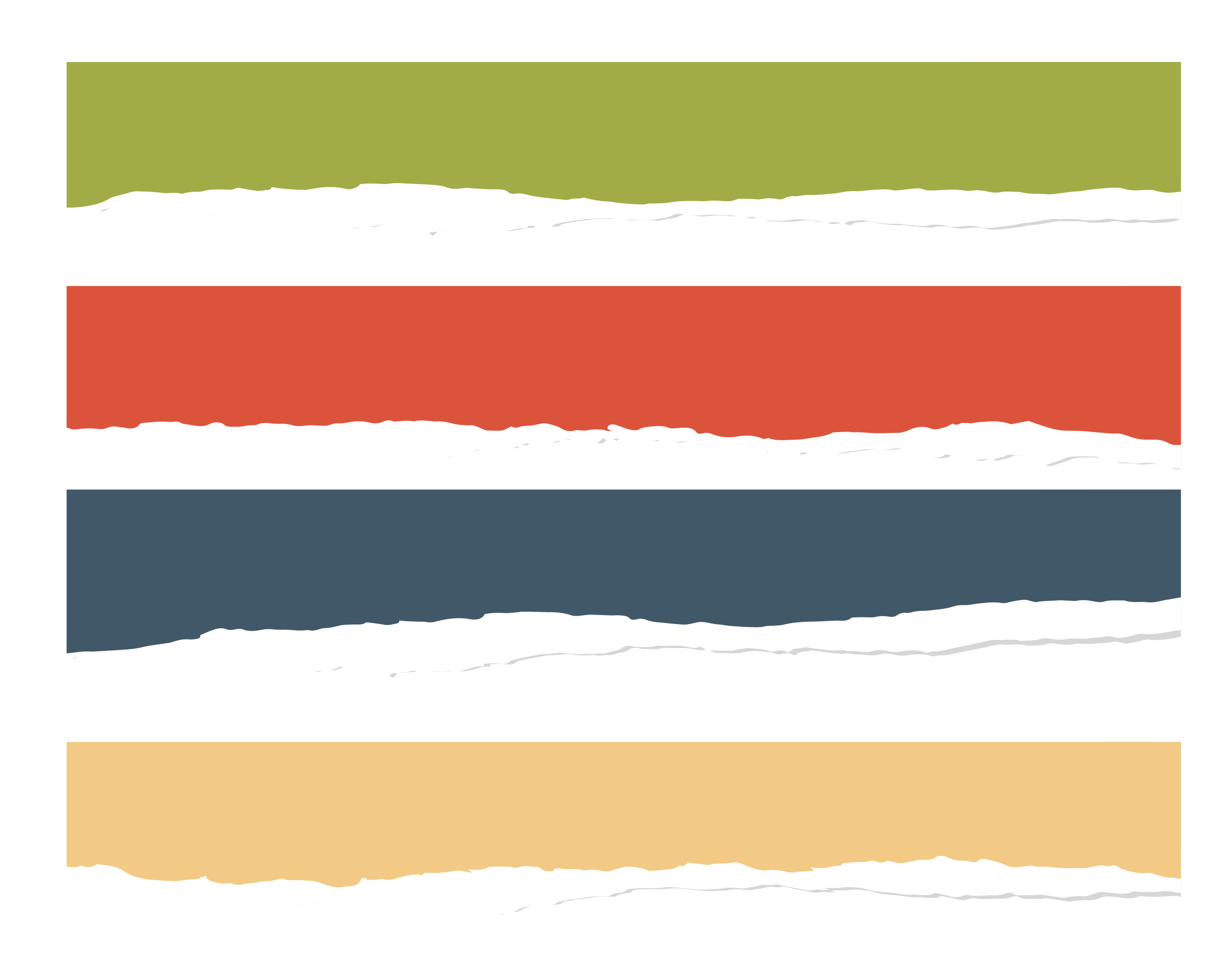 بومبي بومة بيضاء تعيش بين أغصان شجرة كبيرة.
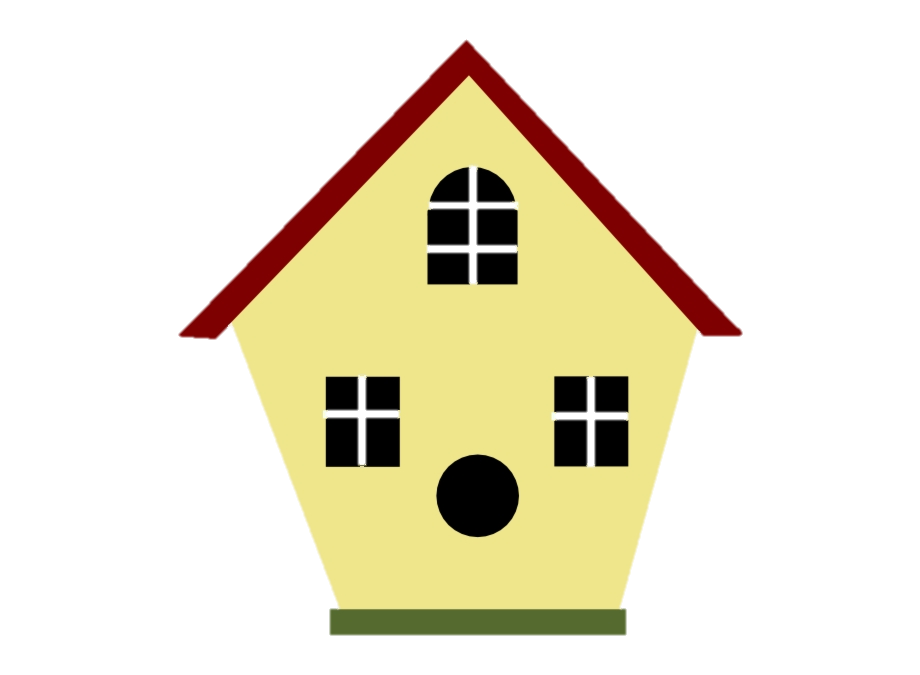 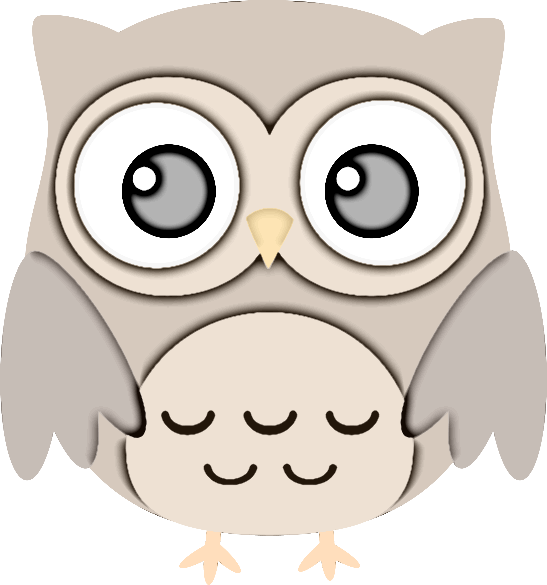 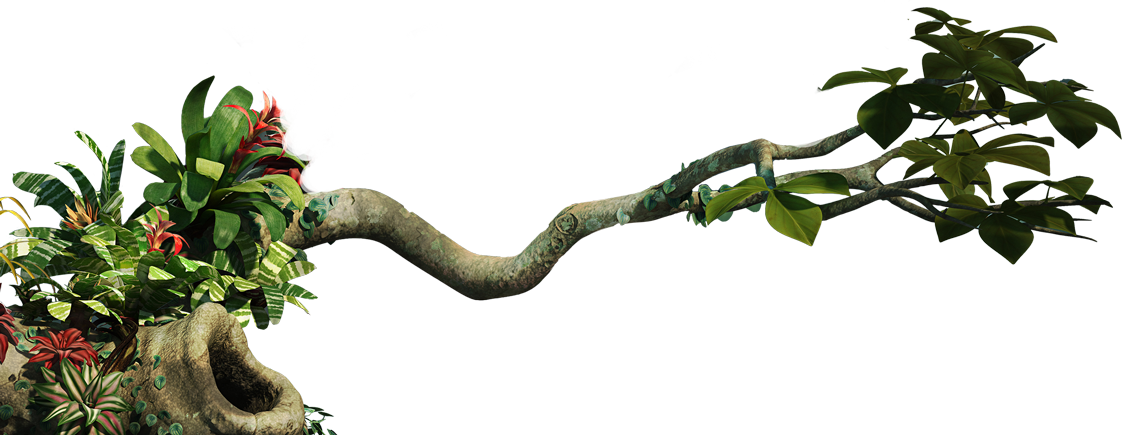 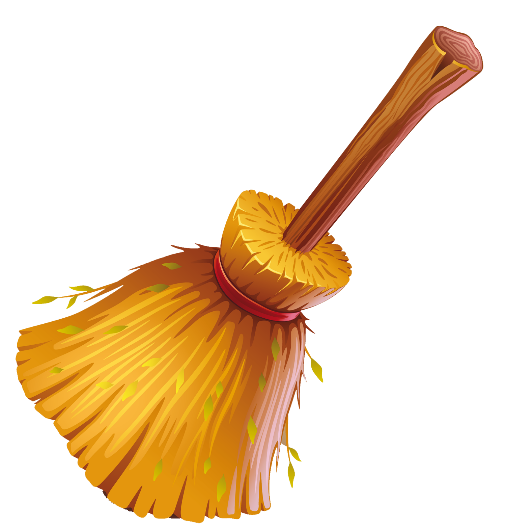 [Speaker Notes: صوت طبيعة]
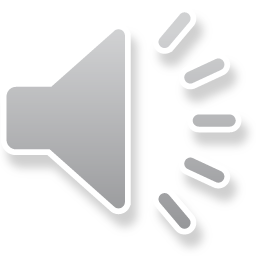 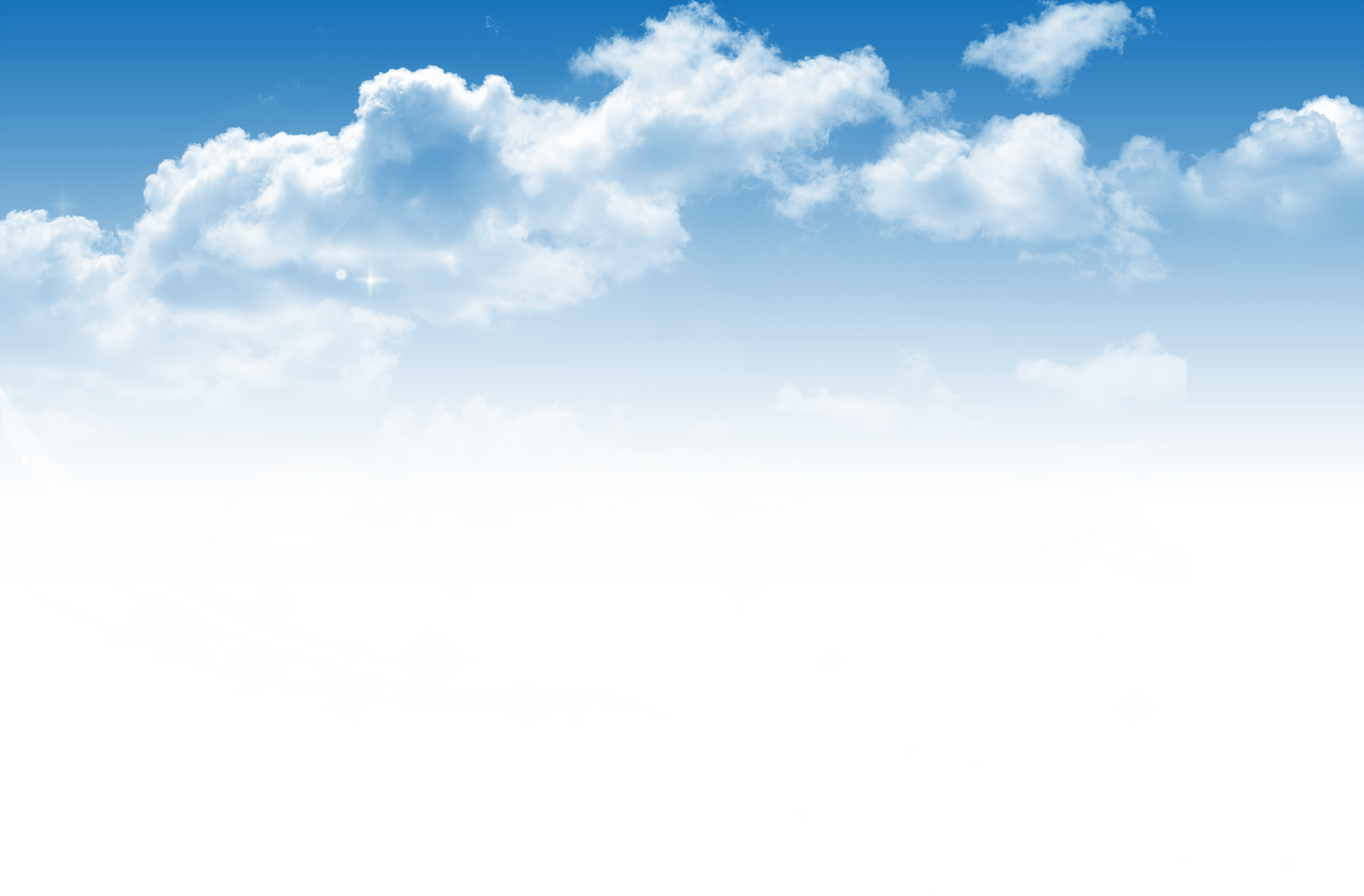 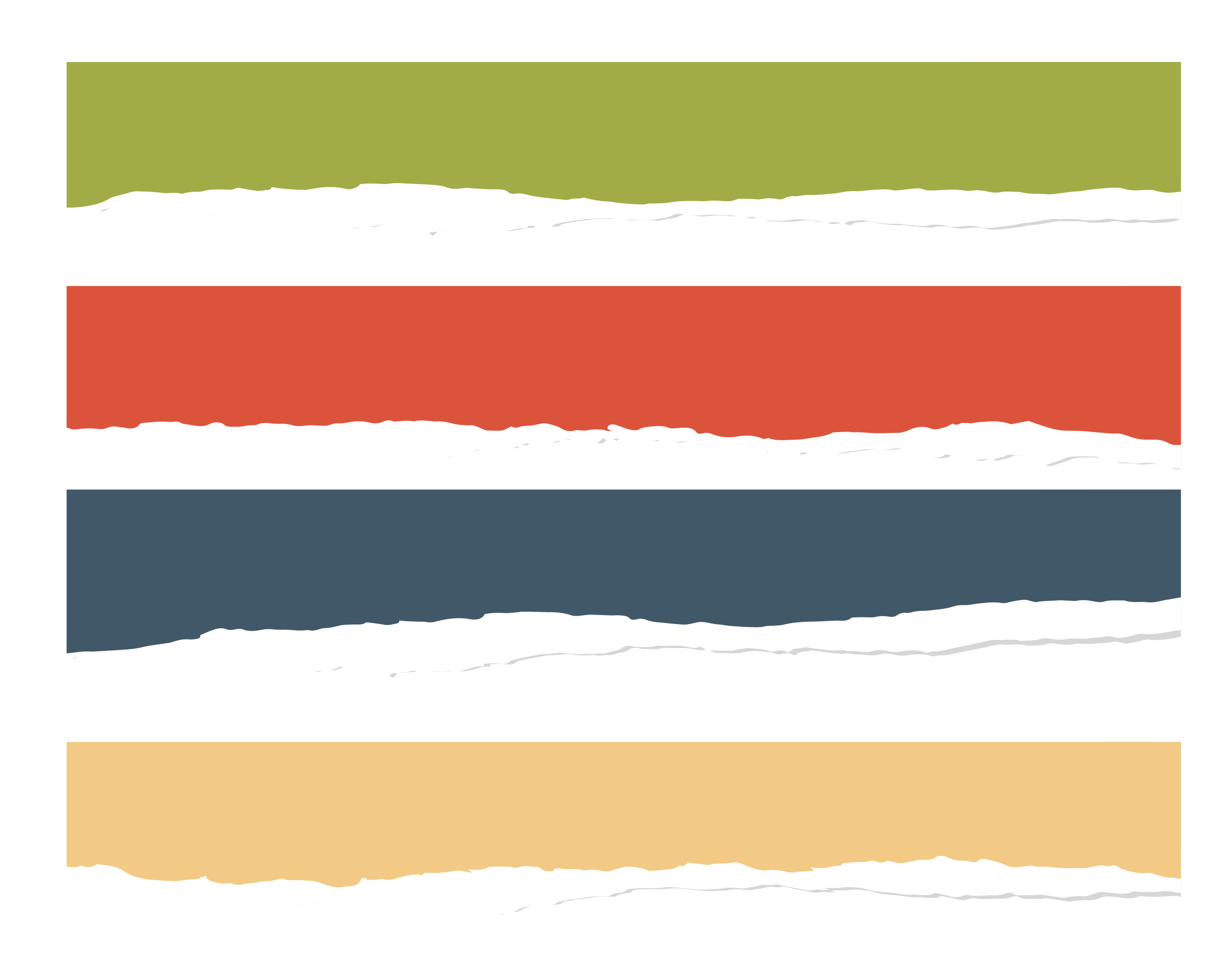 تقرأ بوبـي كُتُبًا مسلية ومفيدة.
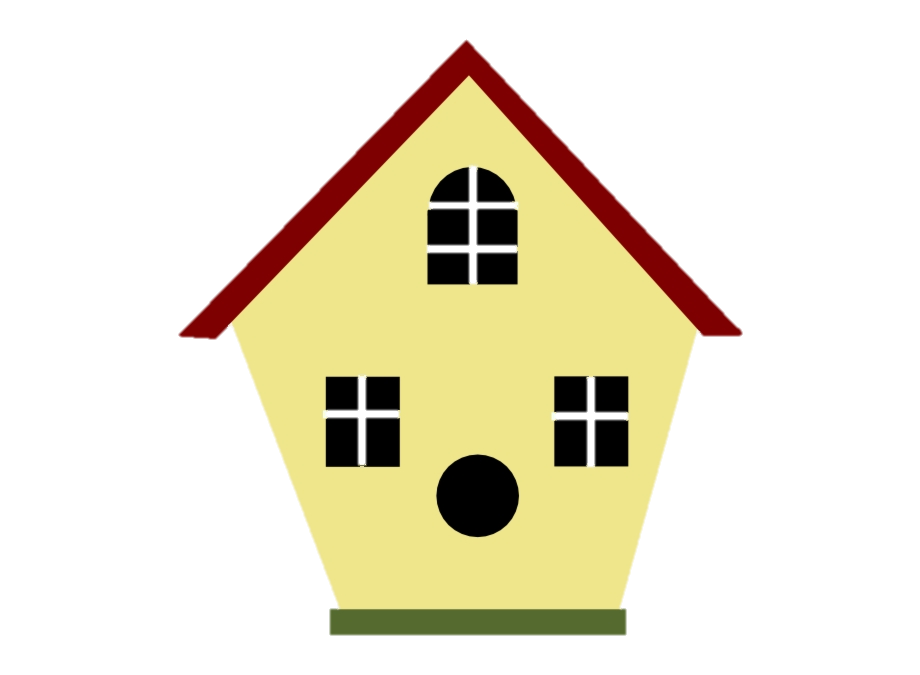 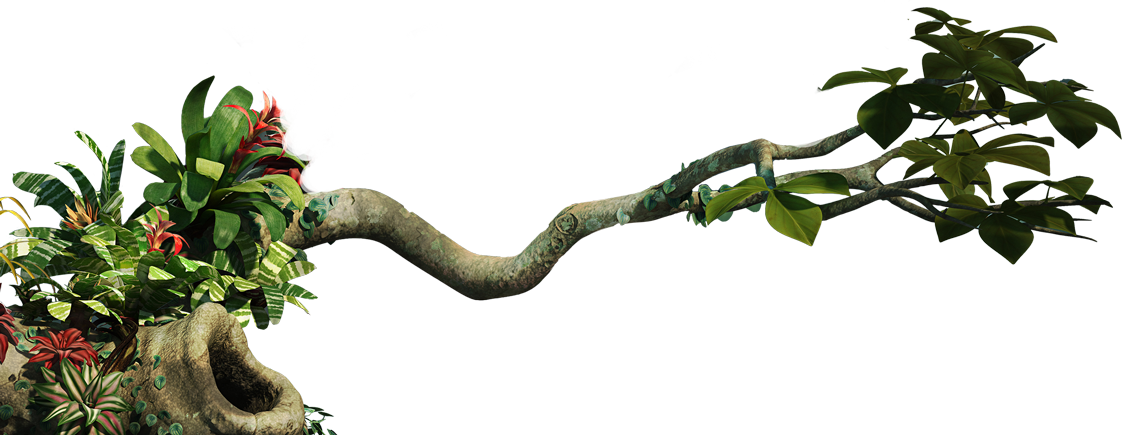 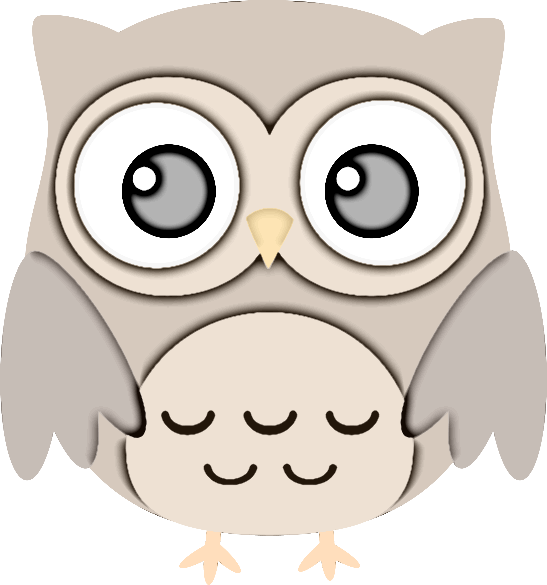 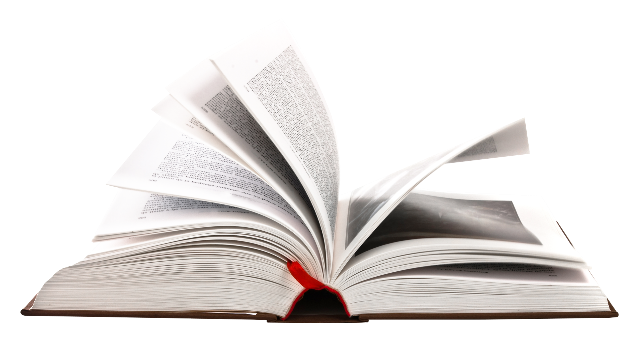 [Speaker Notes: أصوات الأكل]
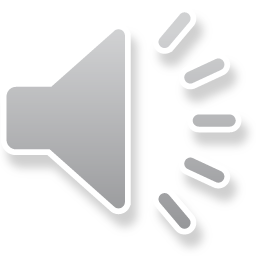 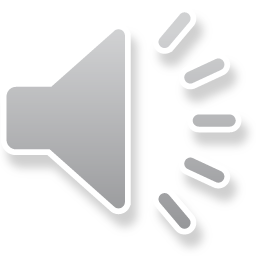 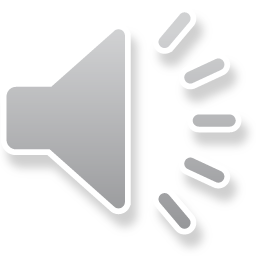 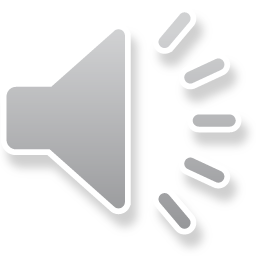 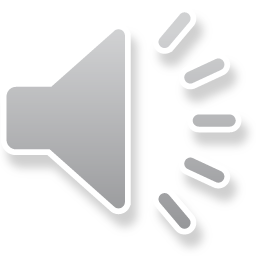 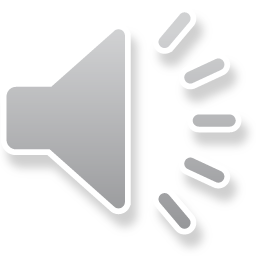 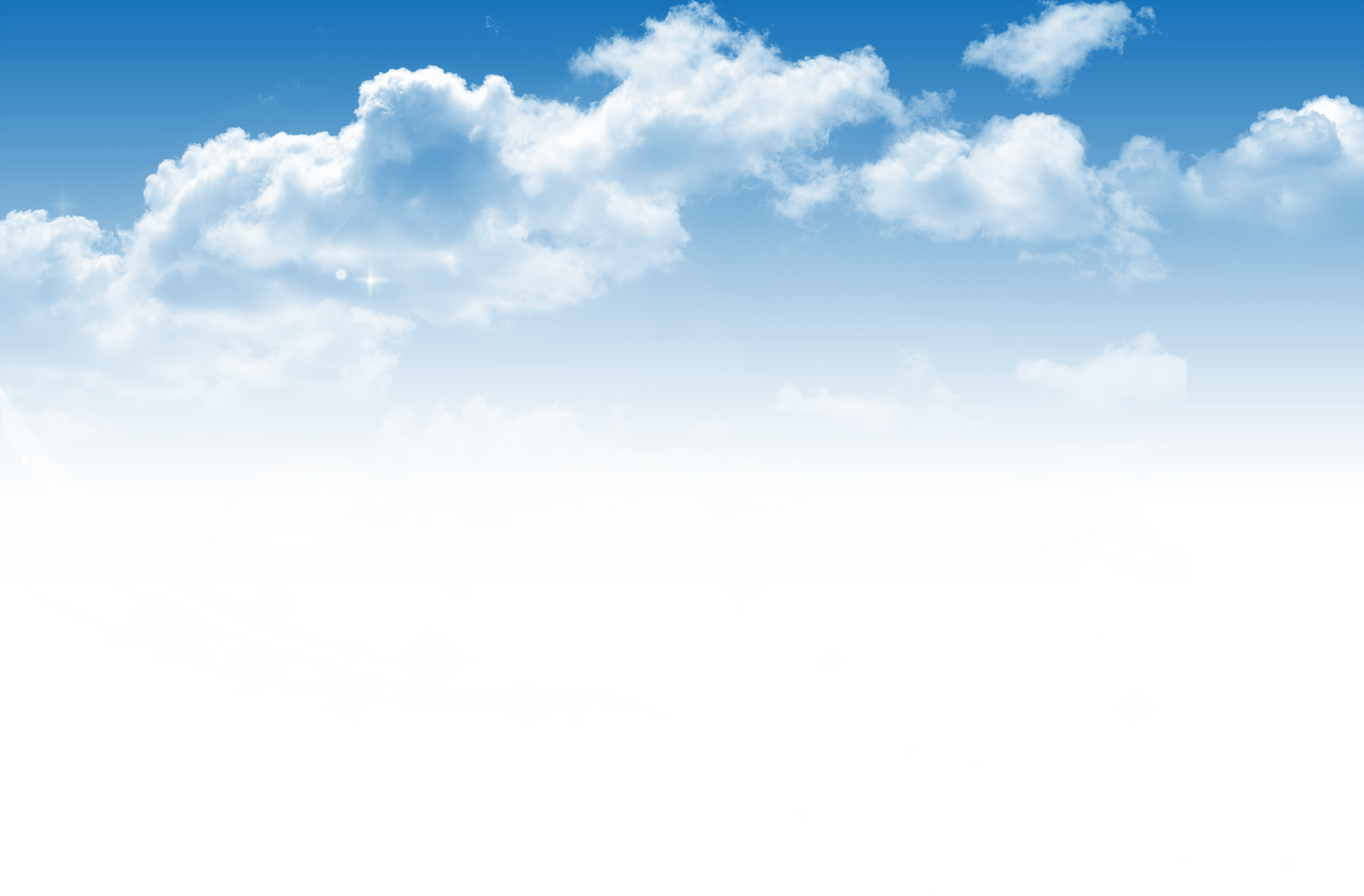 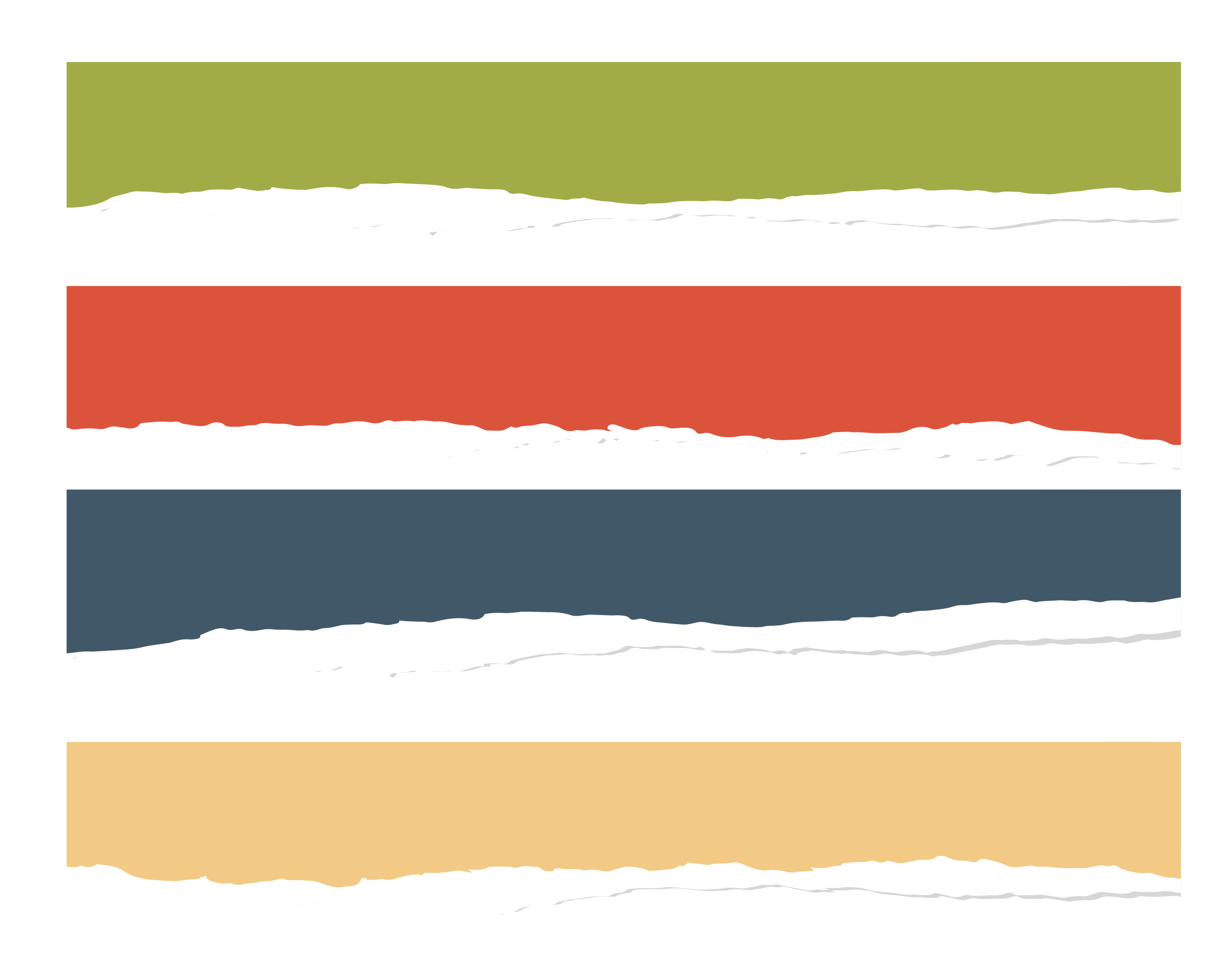 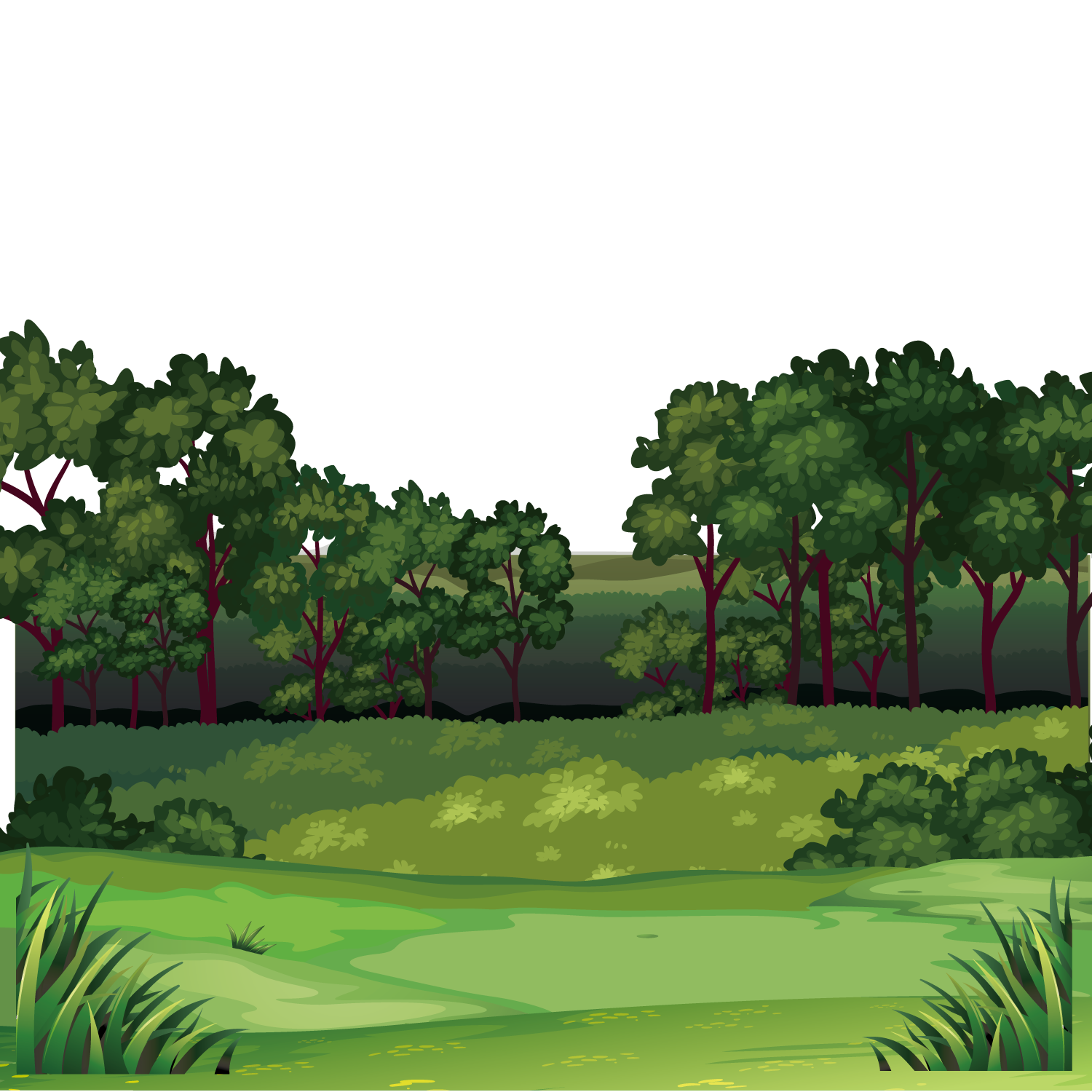 تتجاذب أطراف الحديث مع صديقتها بَطة ،
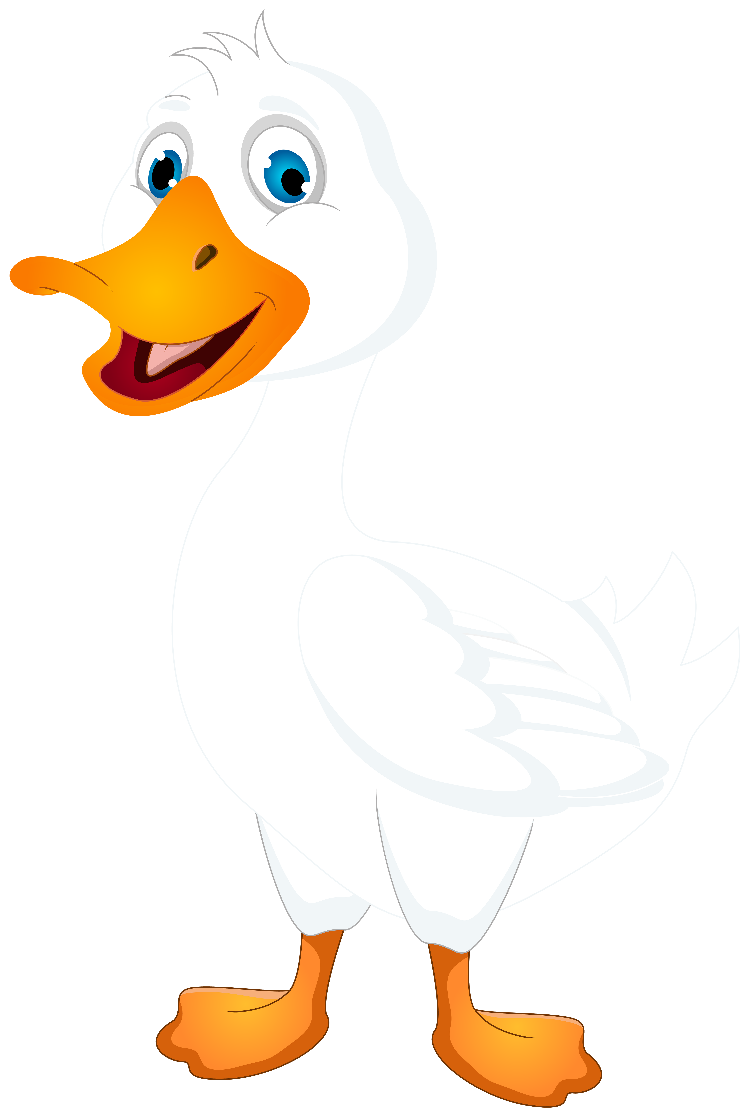 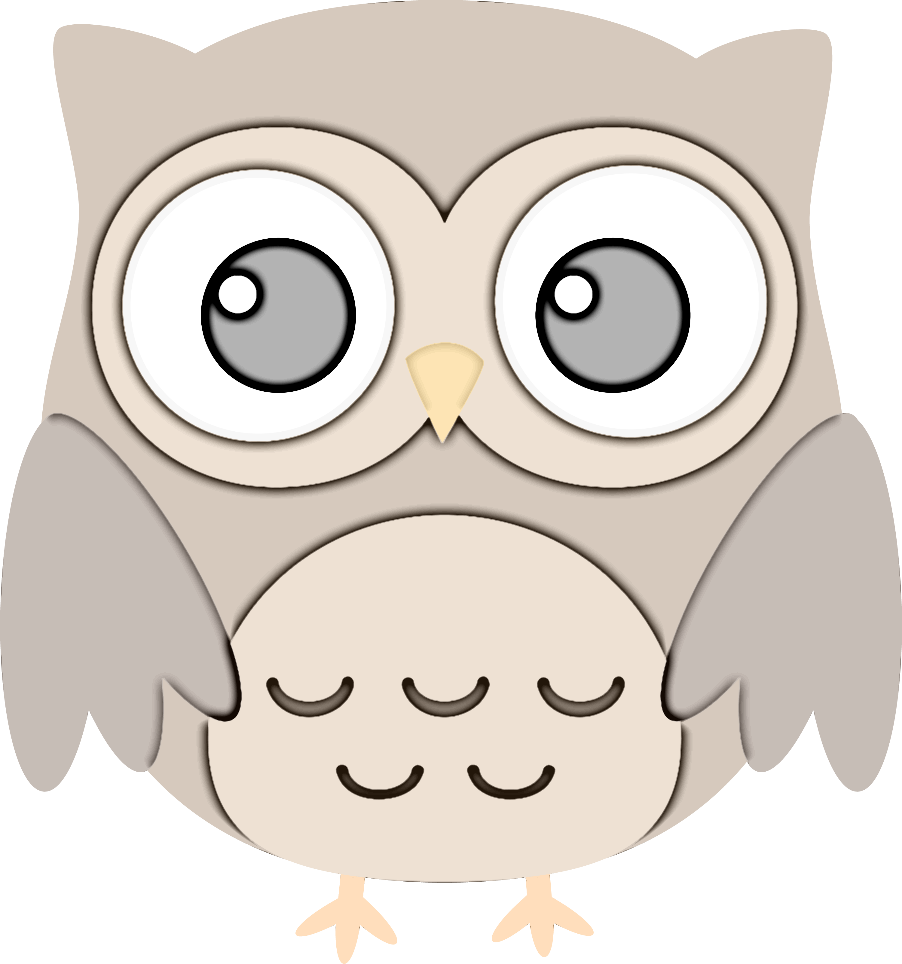 [Speaker Notes: أصوات الأكل]
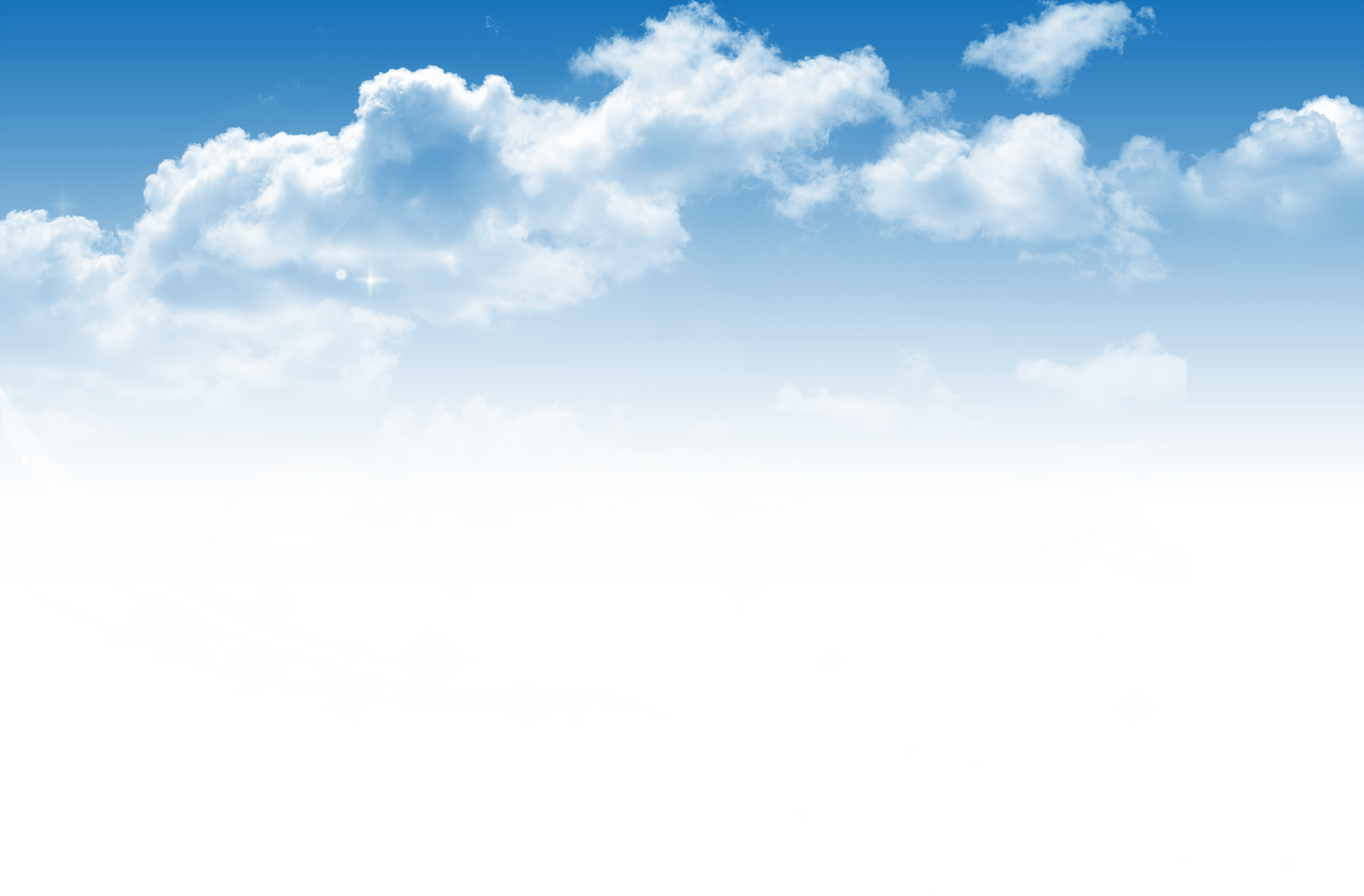 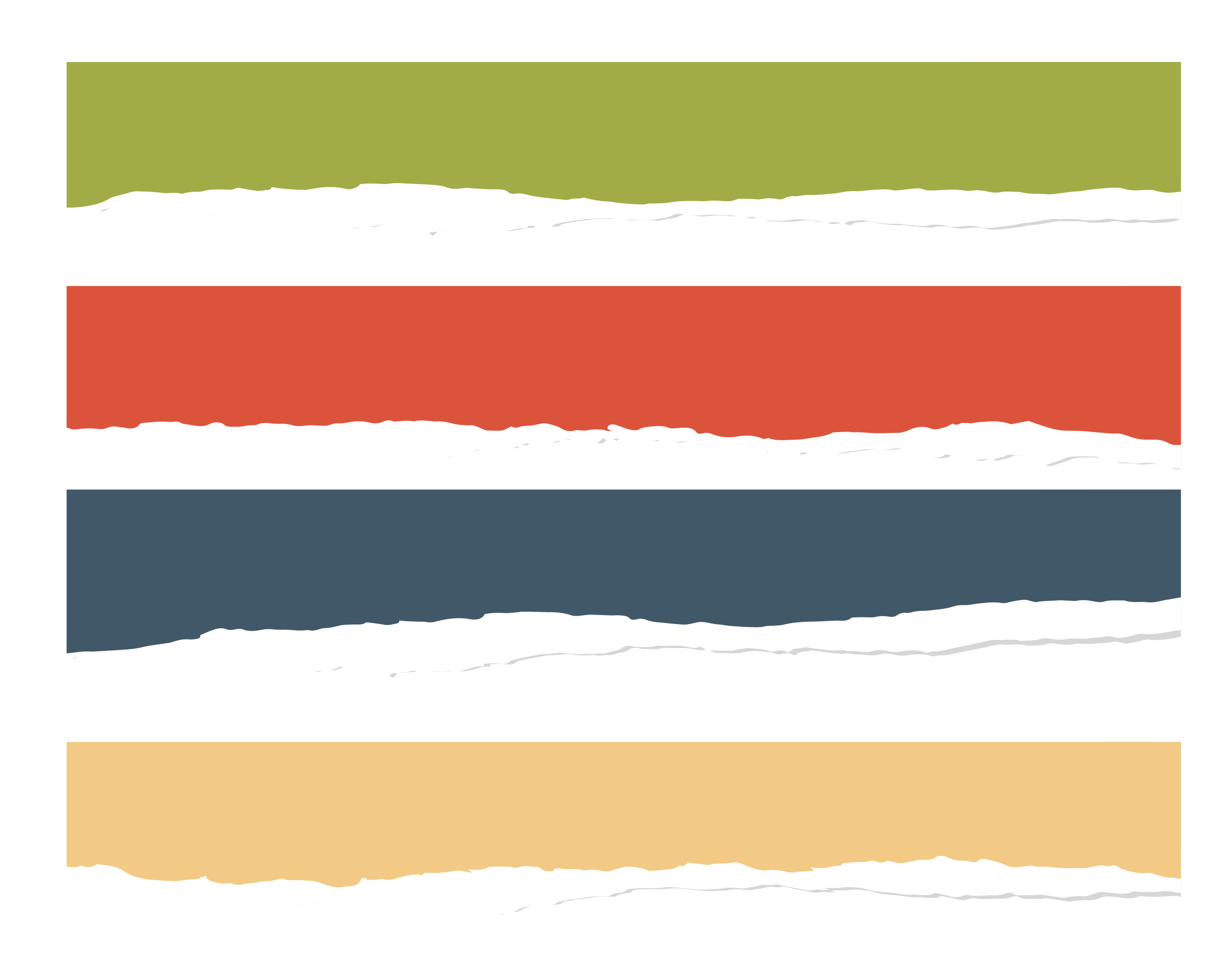 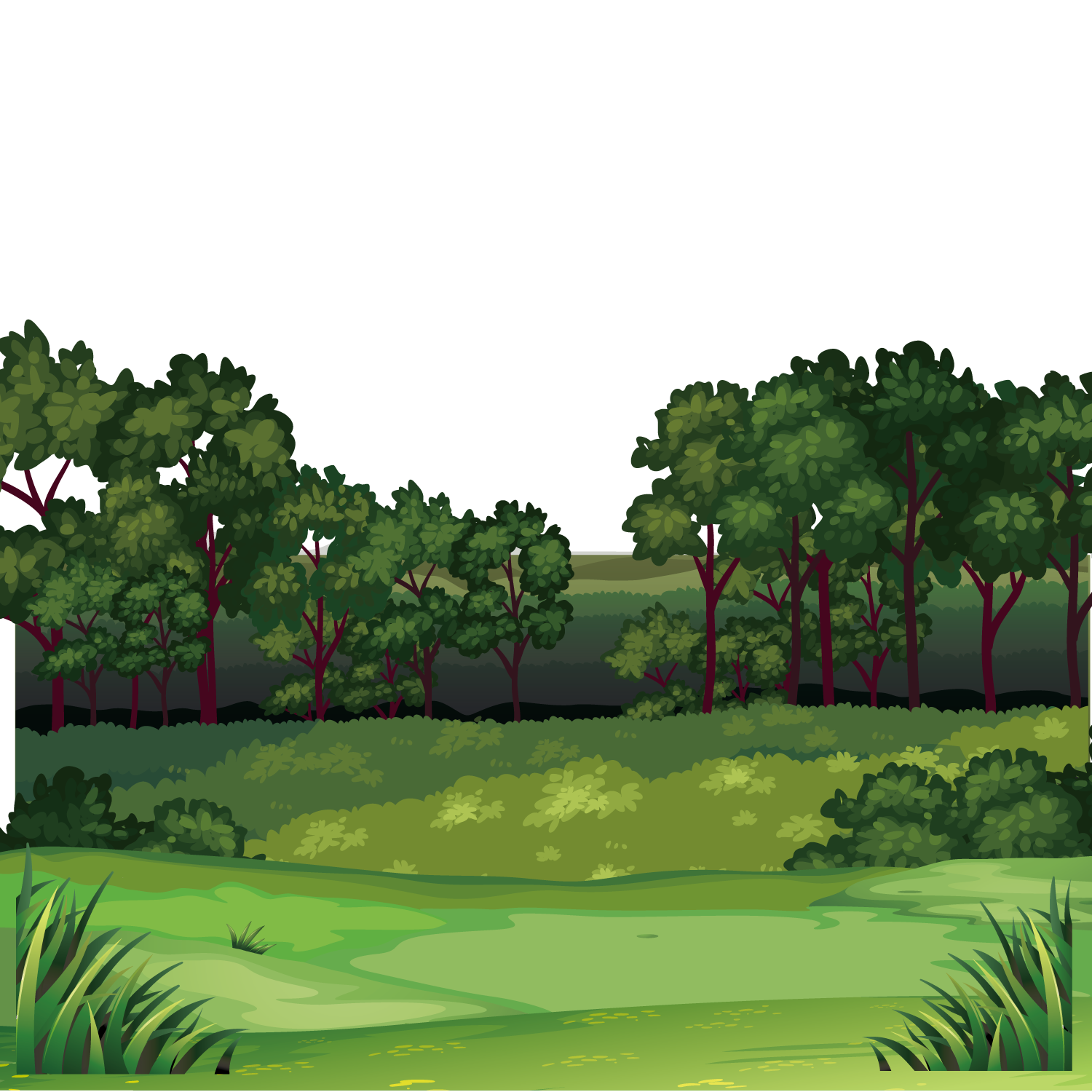 وتلعب معها أحيانًا لعبة الطبيب والمريض .
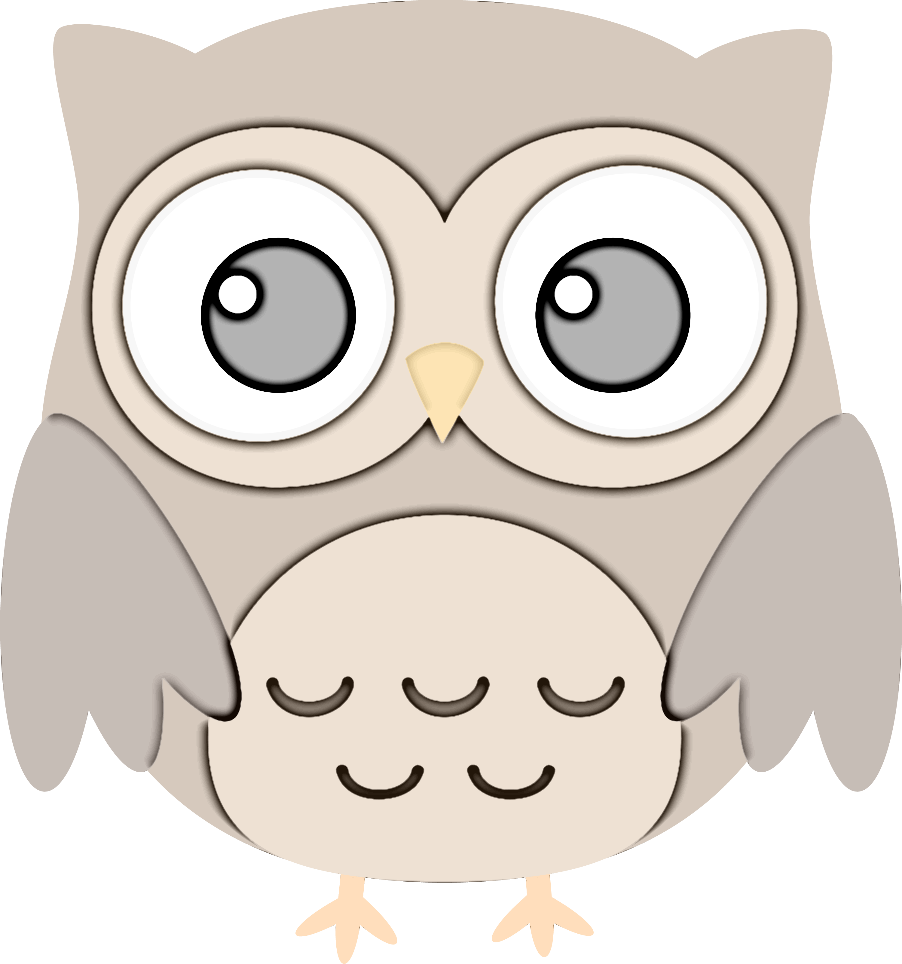 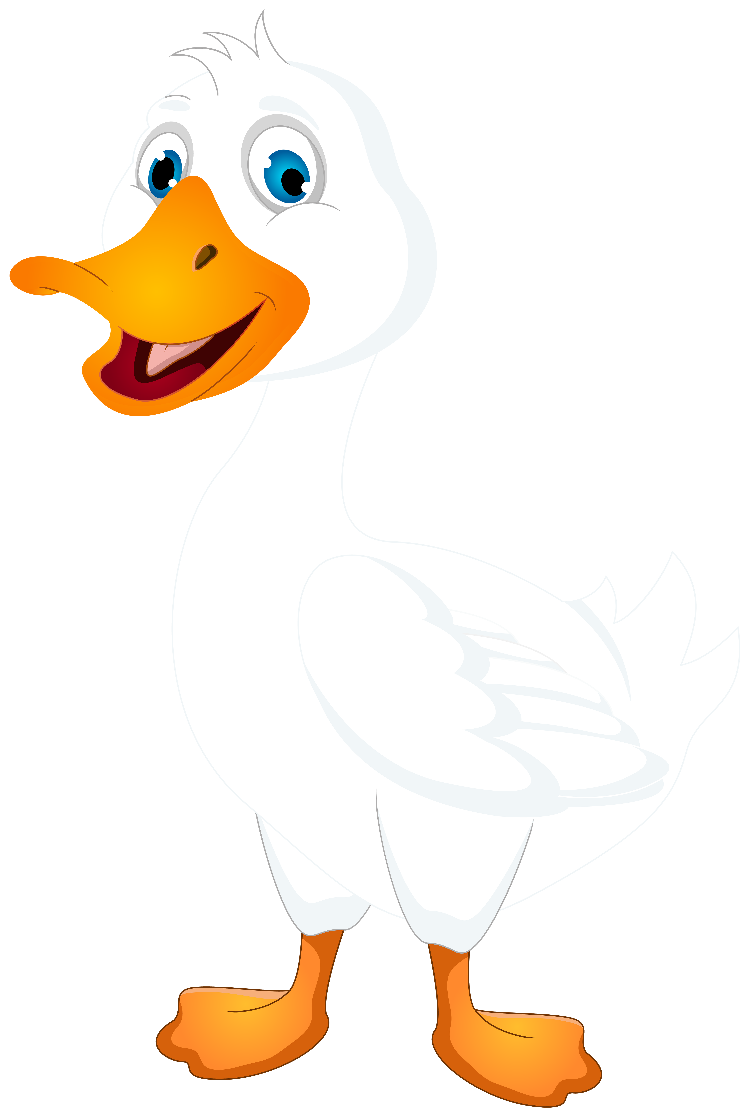 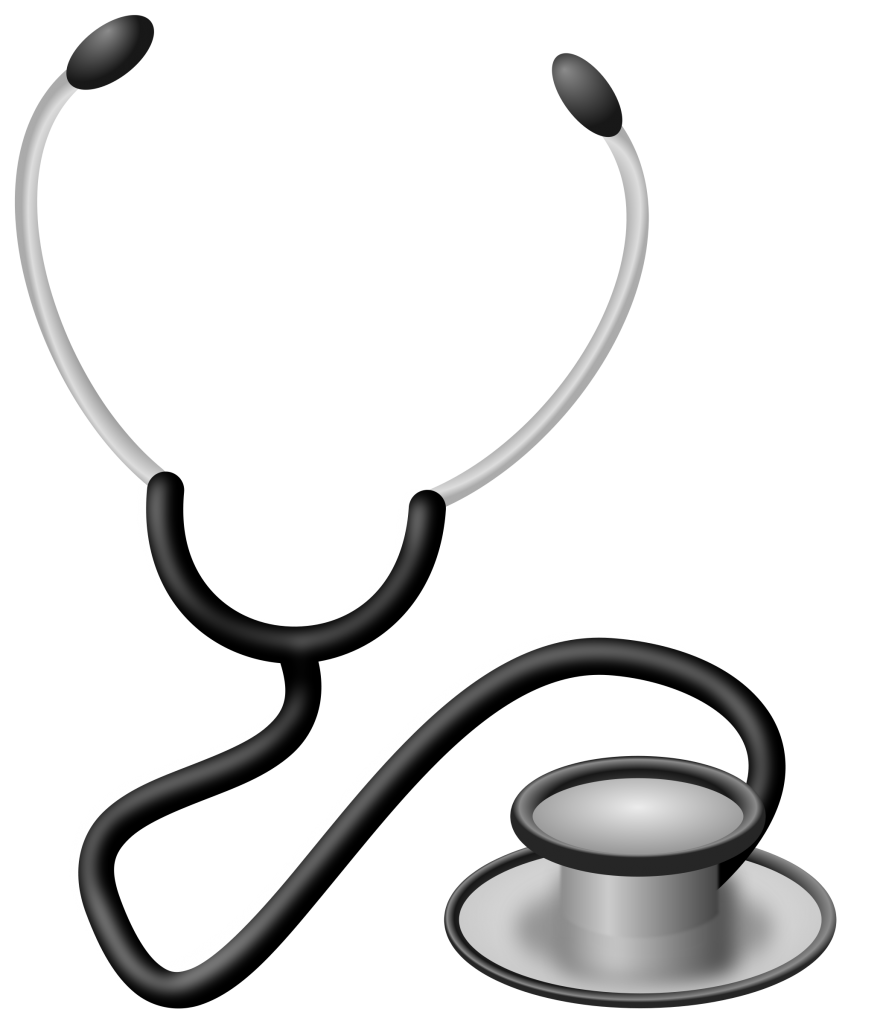 [Speaker Notes: أصوات الأكل]
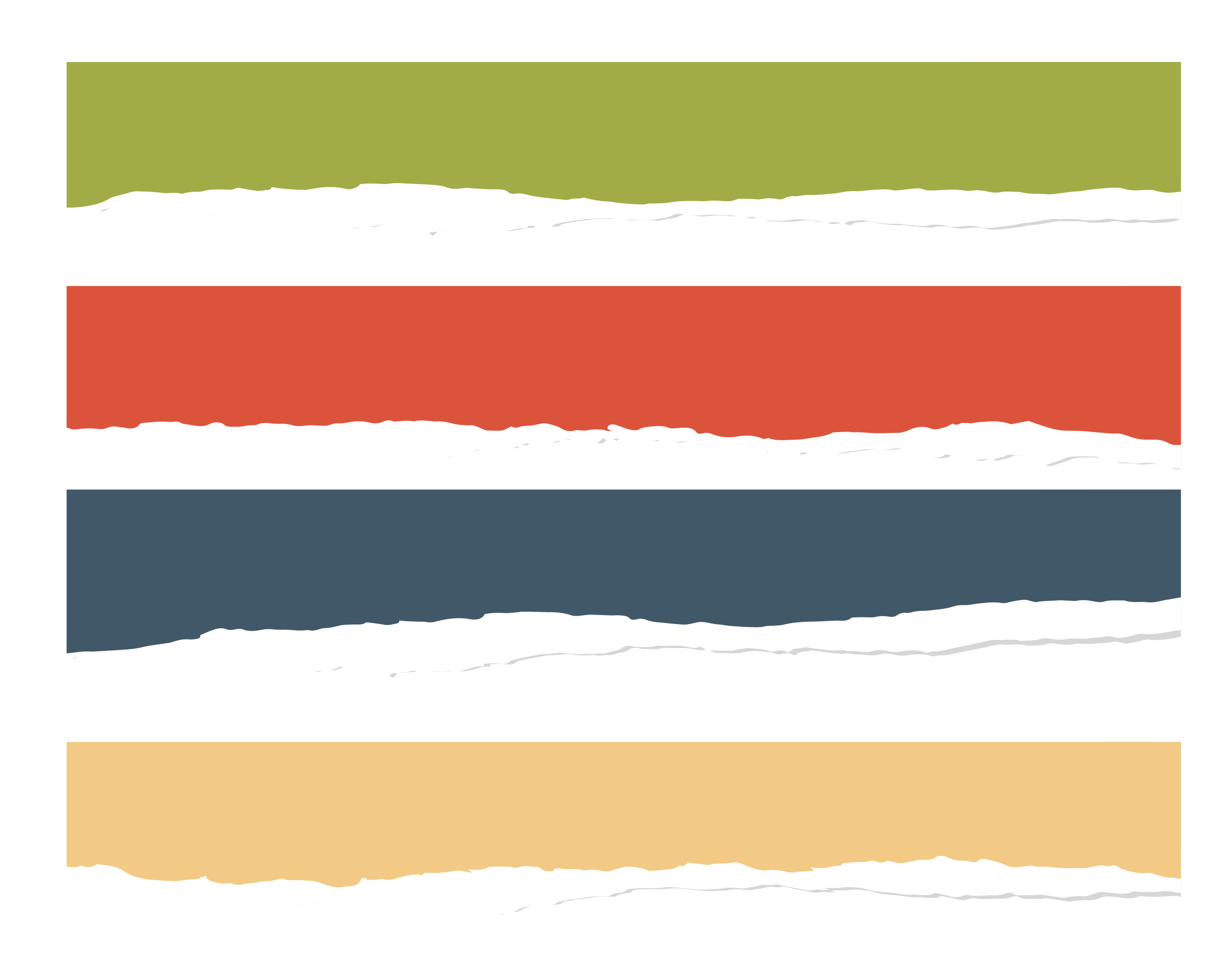 شعرت بطة يومًا بالملل، فذهبت تبحث عن صديقة جديدة .
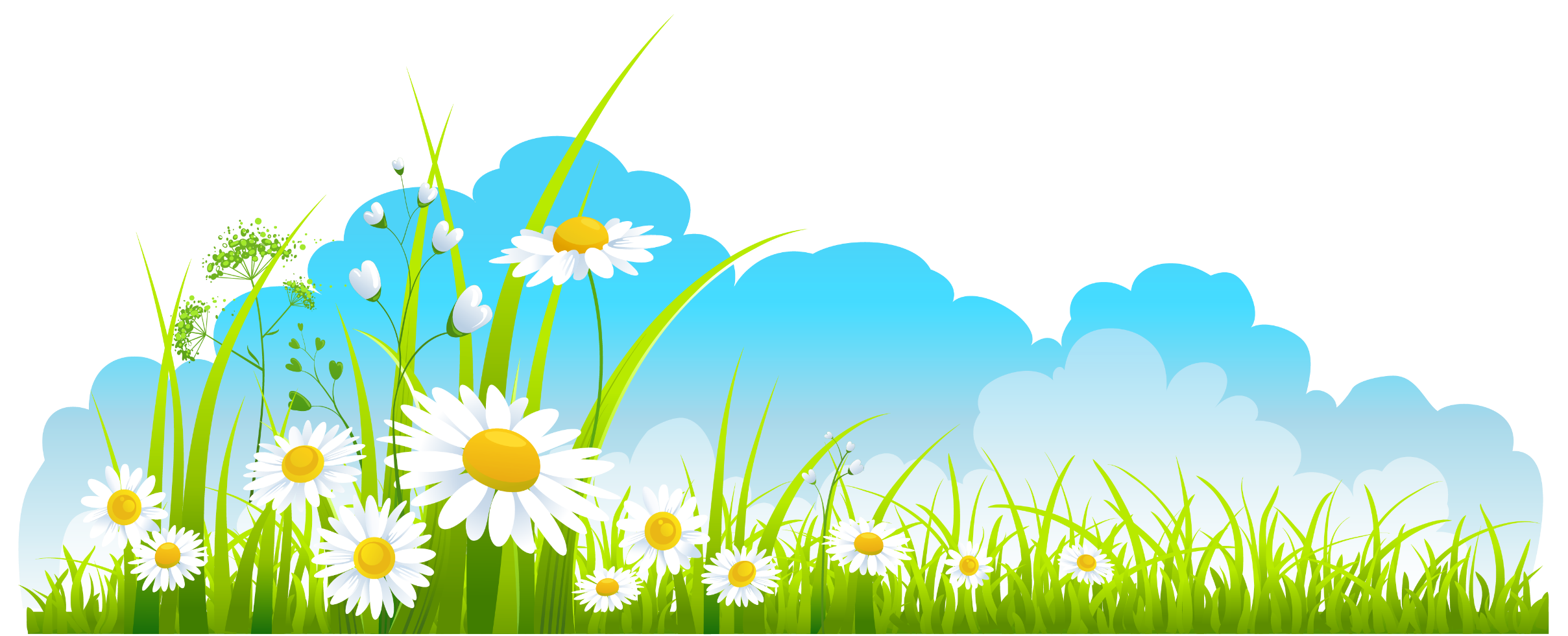 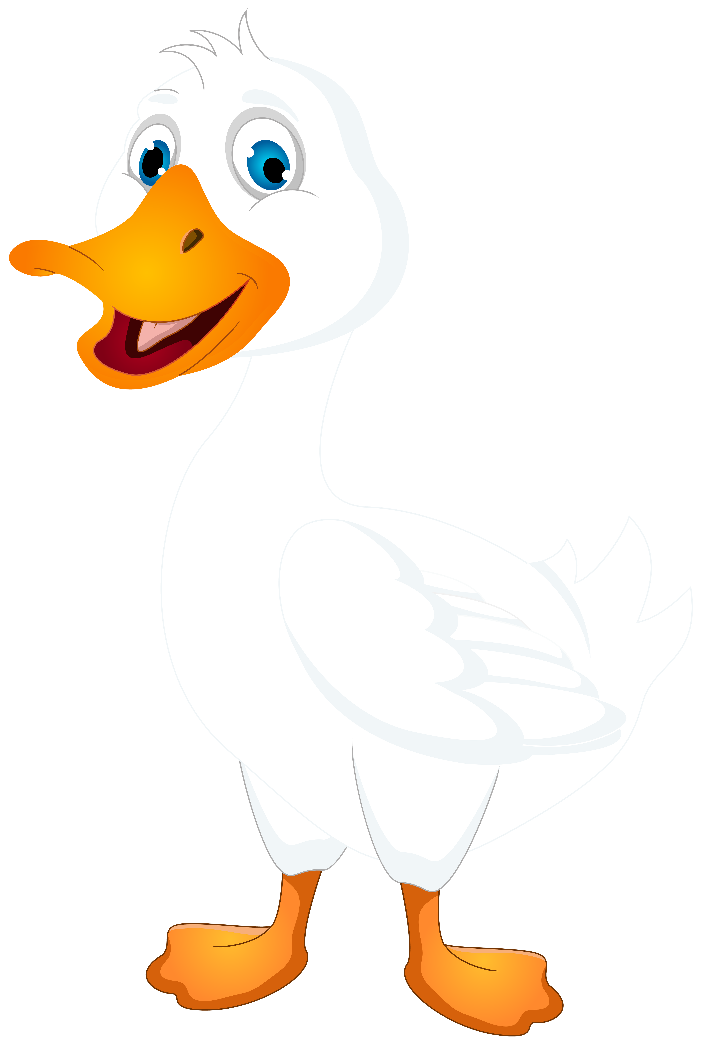 [Speaker Notes: أصوات الأكل]
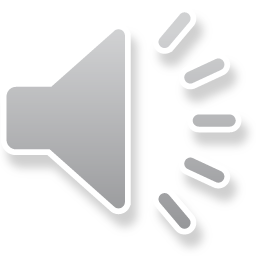 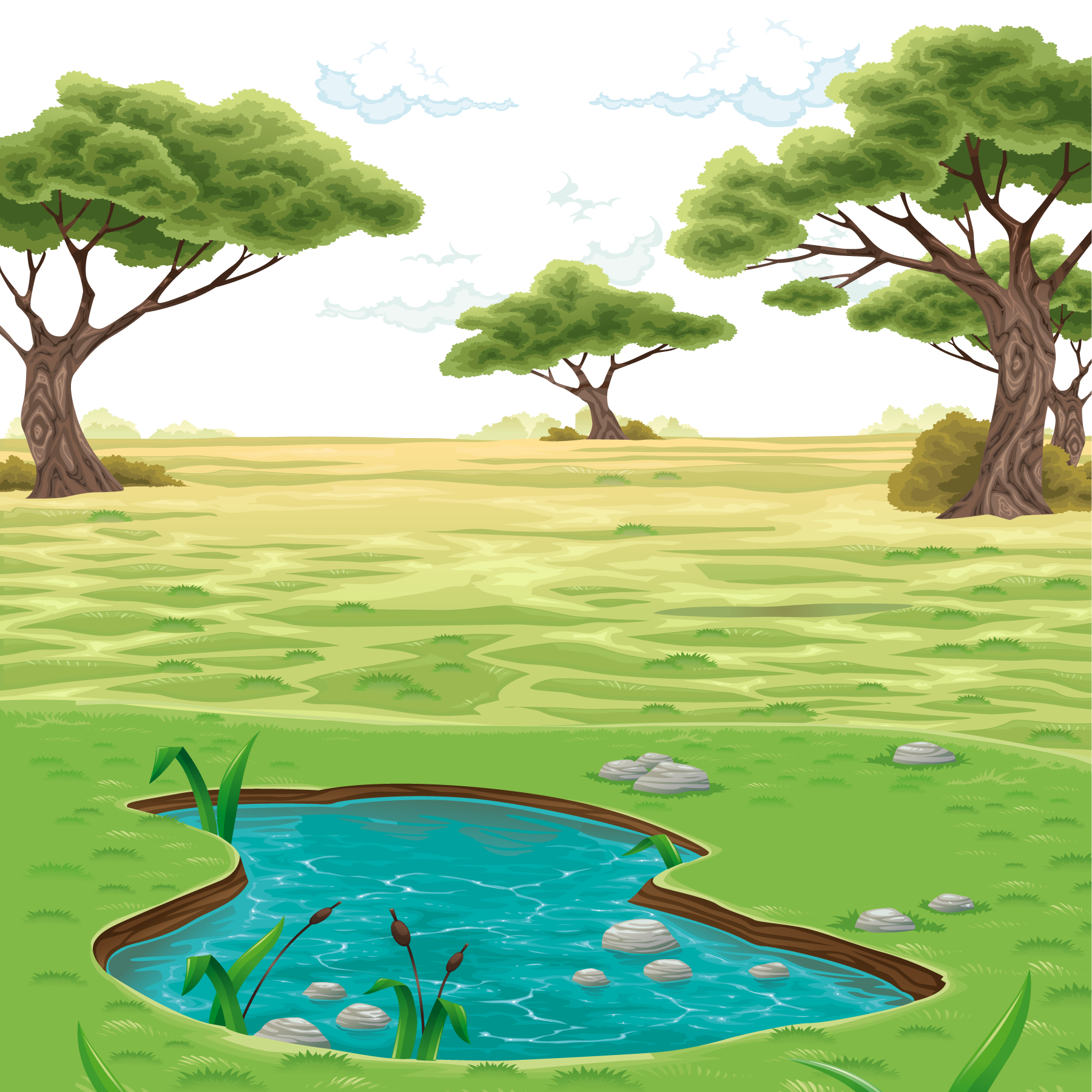 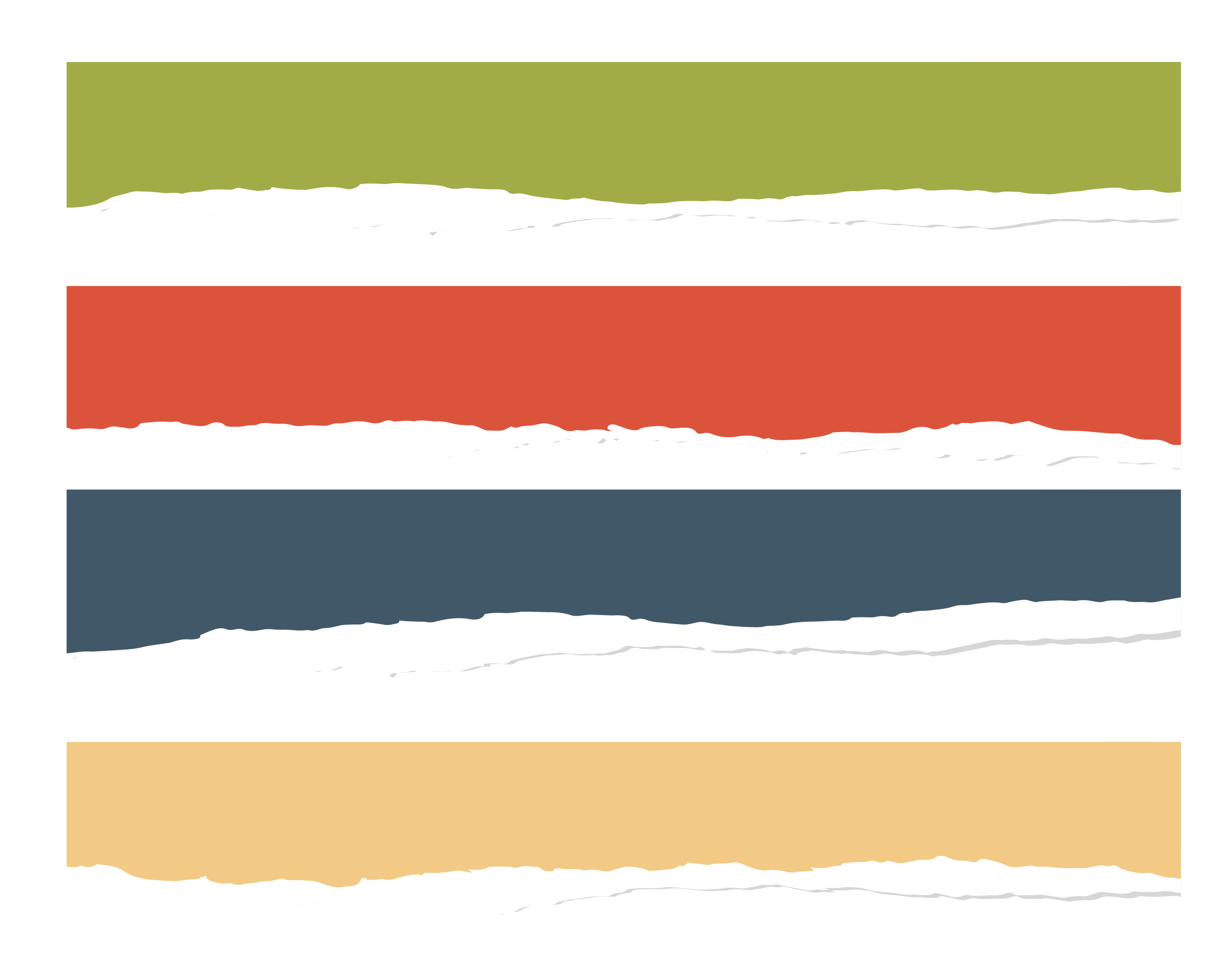 أبصرت بطة بجعة بيضاء تسبح في البحيرة .
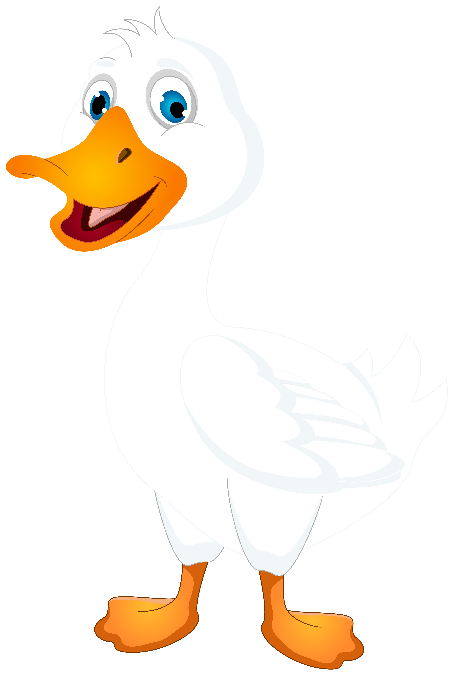 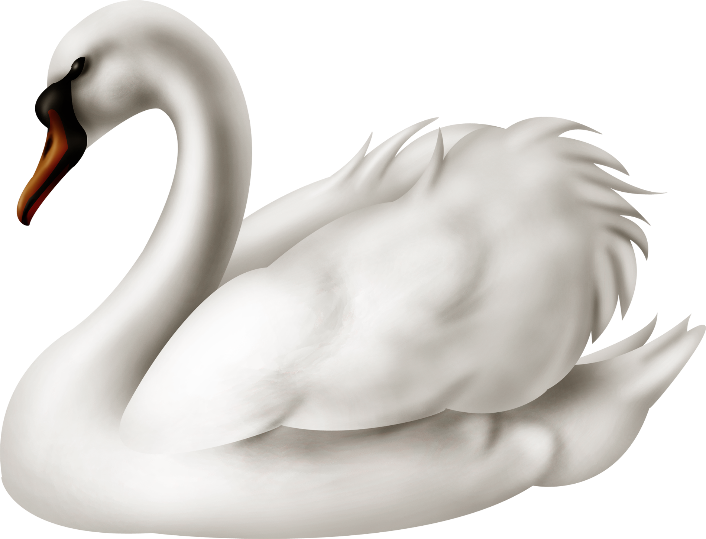 [Speaker Notes: أصوات الأكل]
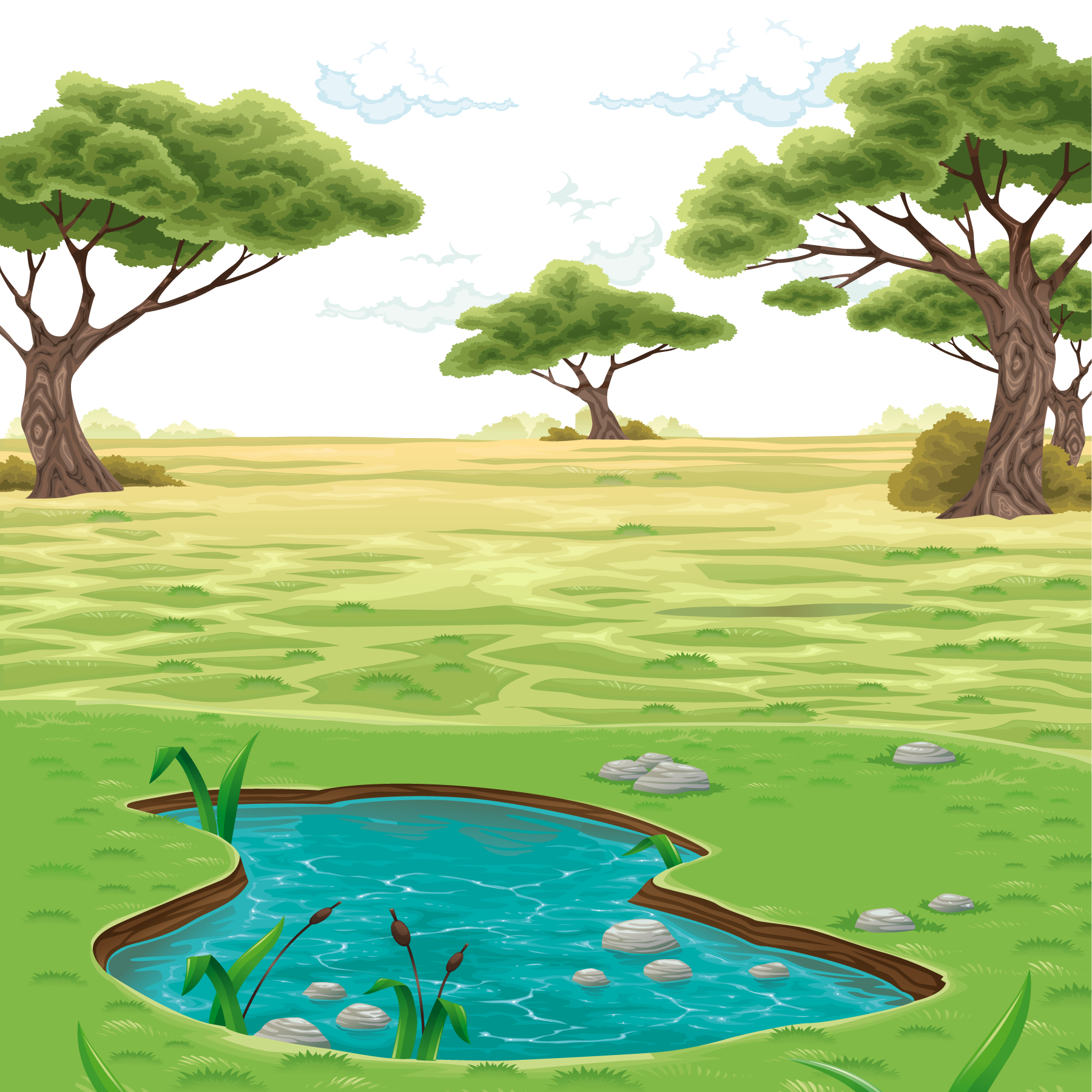 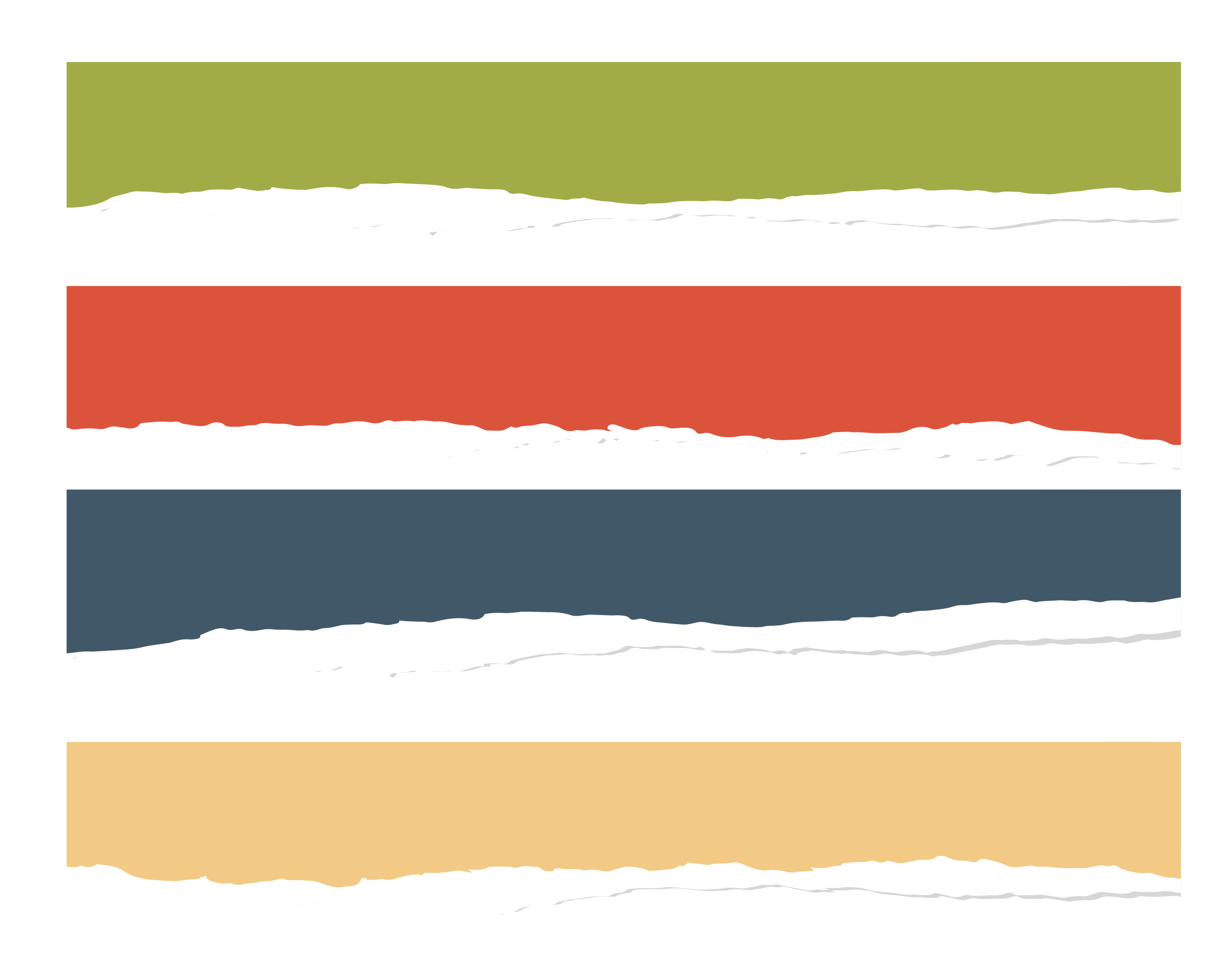 ابتسمت بجعة ورحبت ببطة ، لتعلب معها .
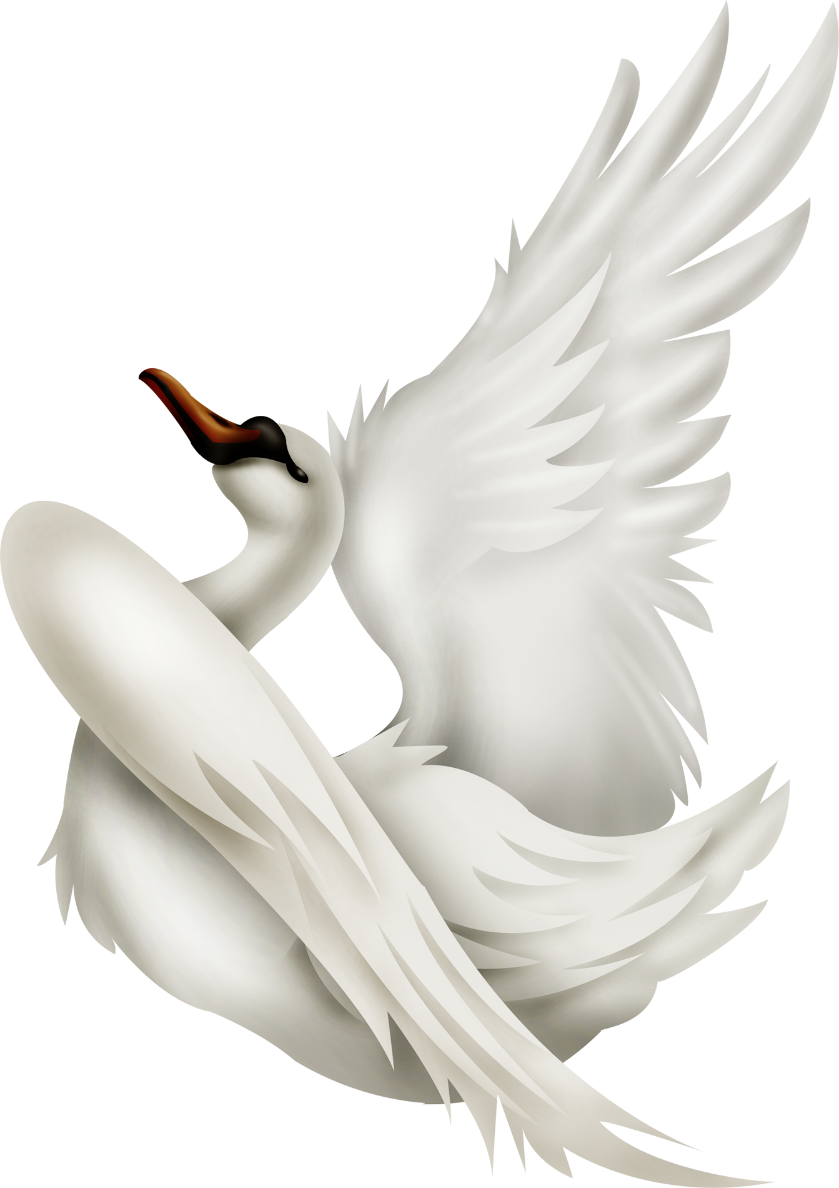 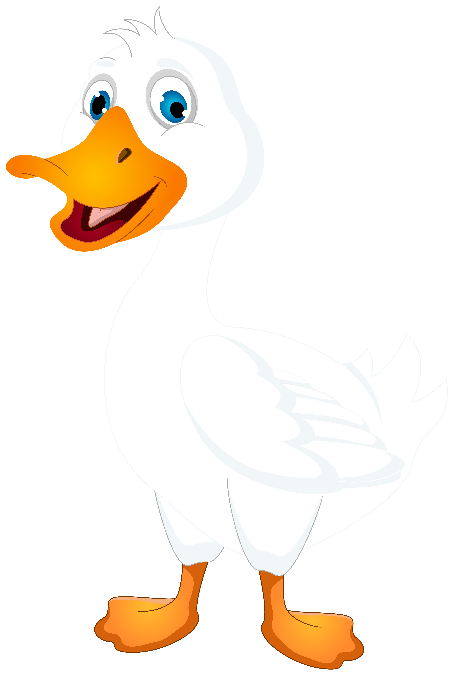 [Speaker Notes: أصوات الأكل]
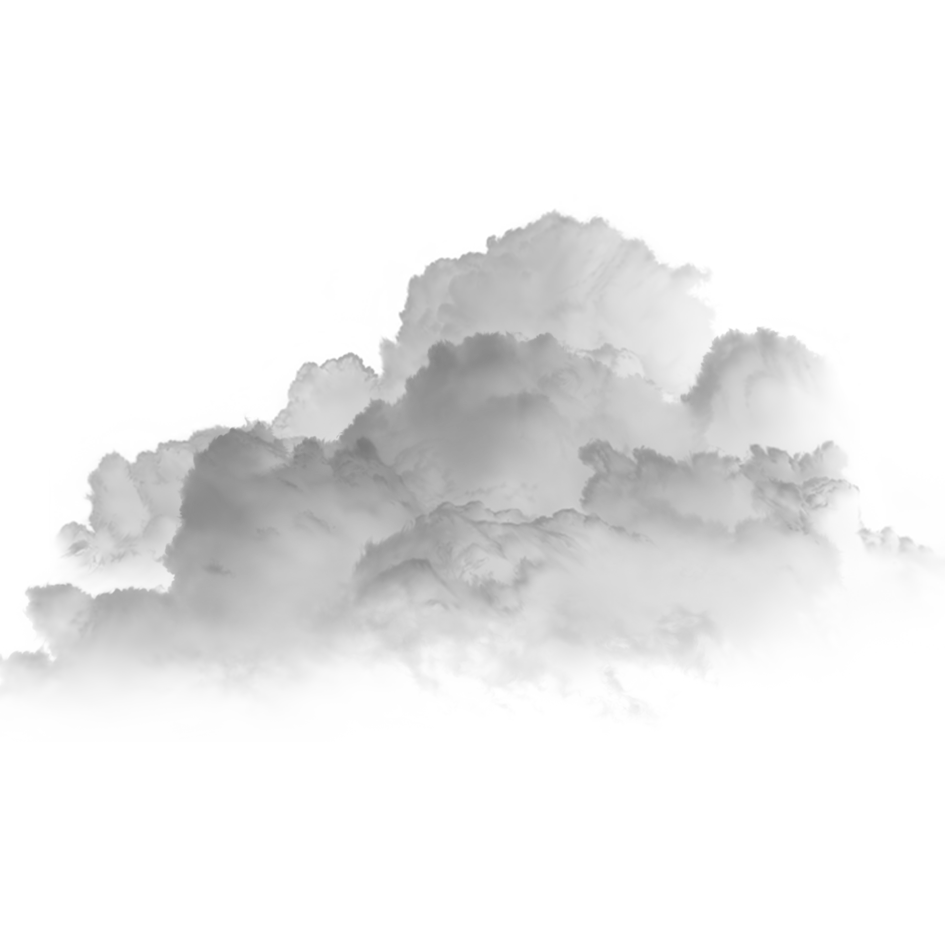 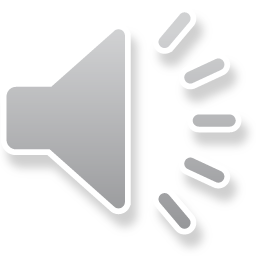 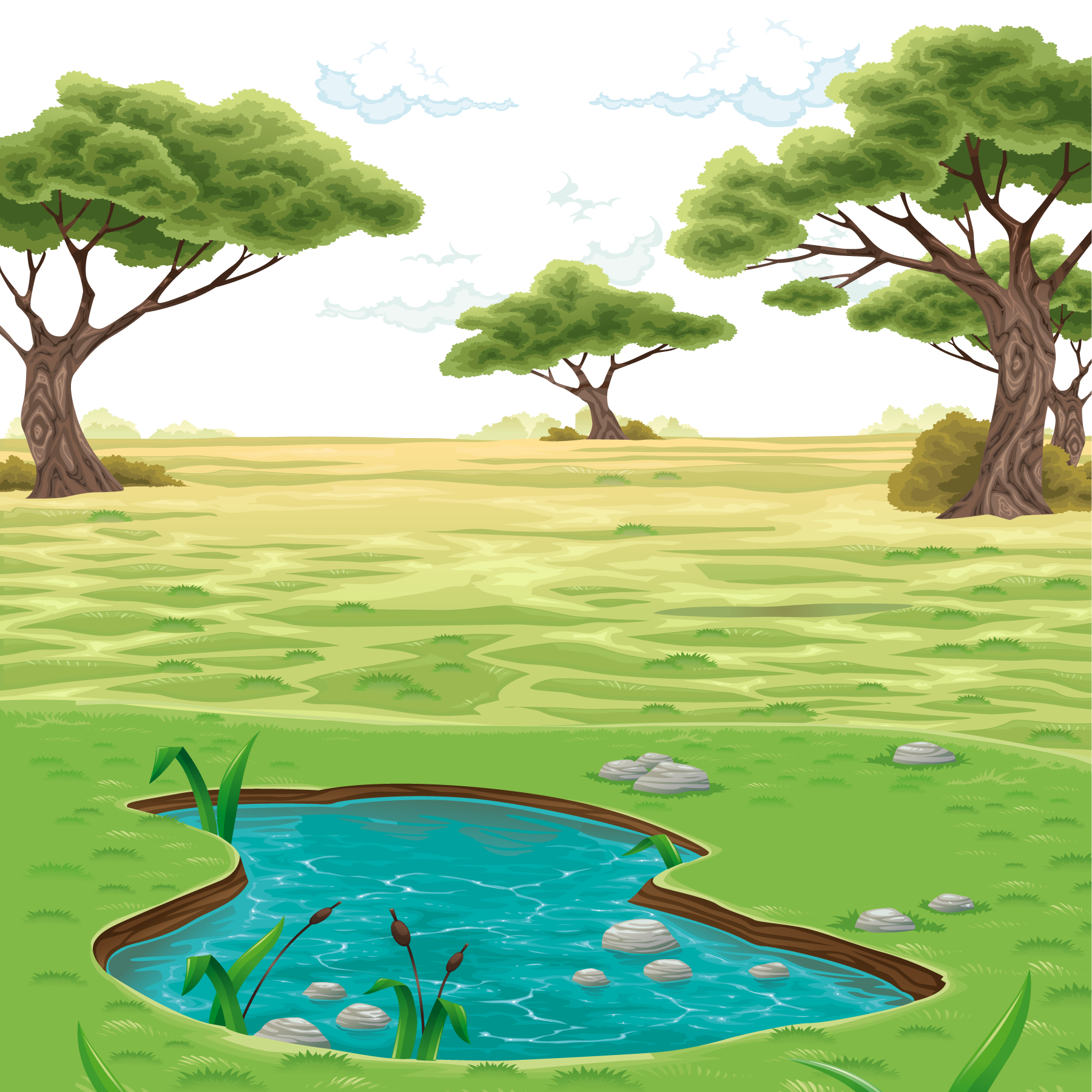 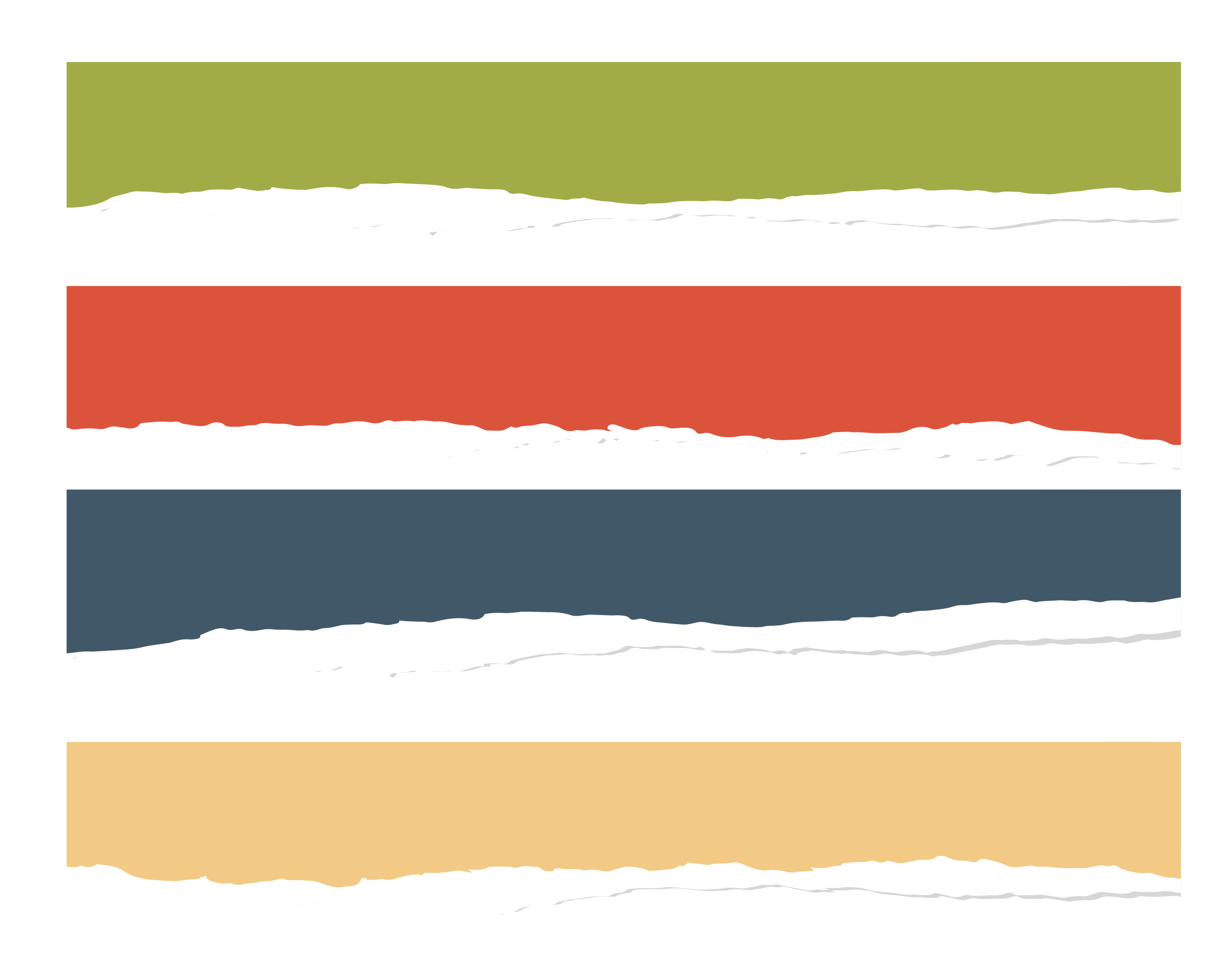 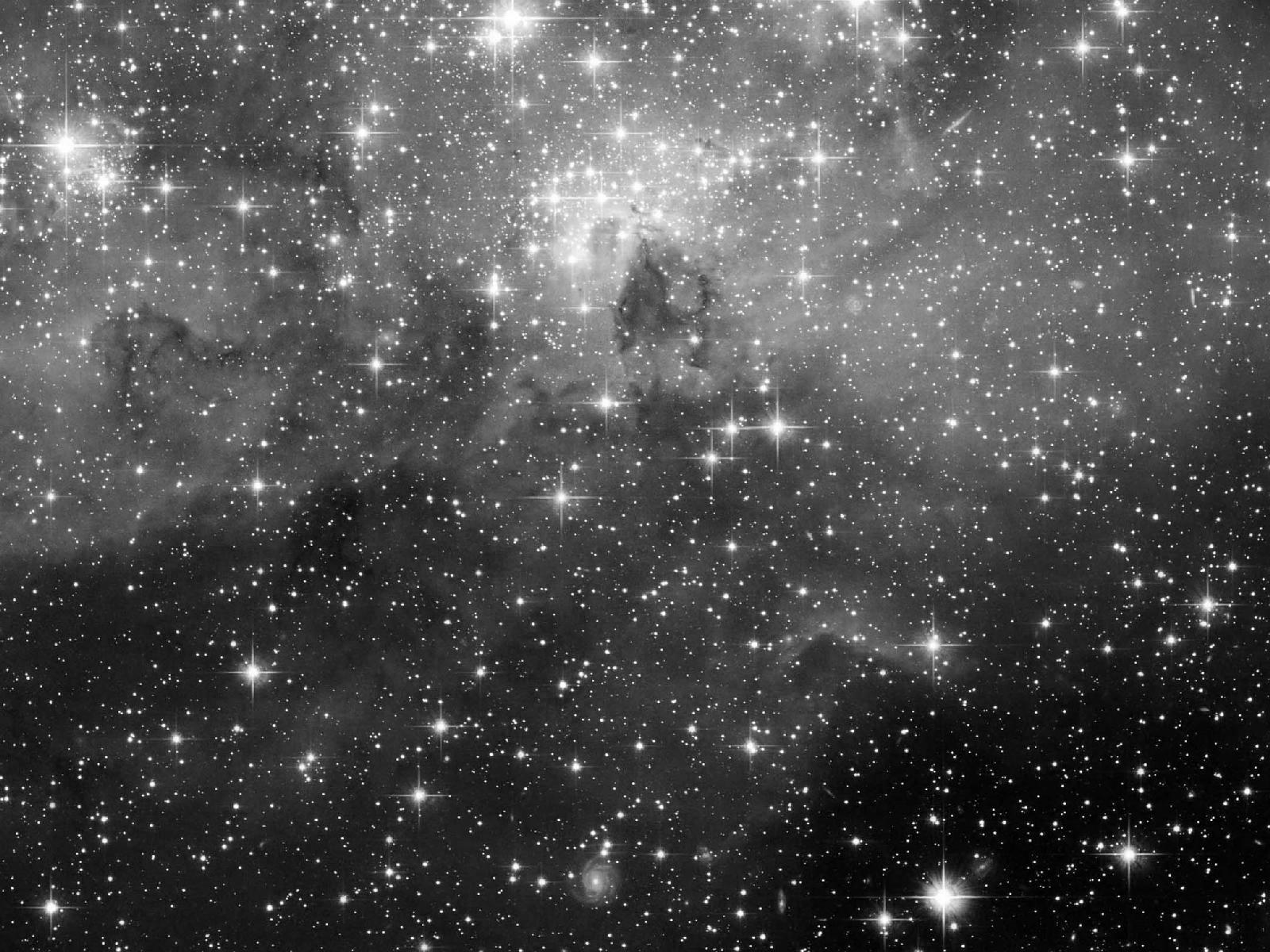 و مع غروب الشمس ، عادت بطة إلى بيتها ، وكان الهواء باردًا .
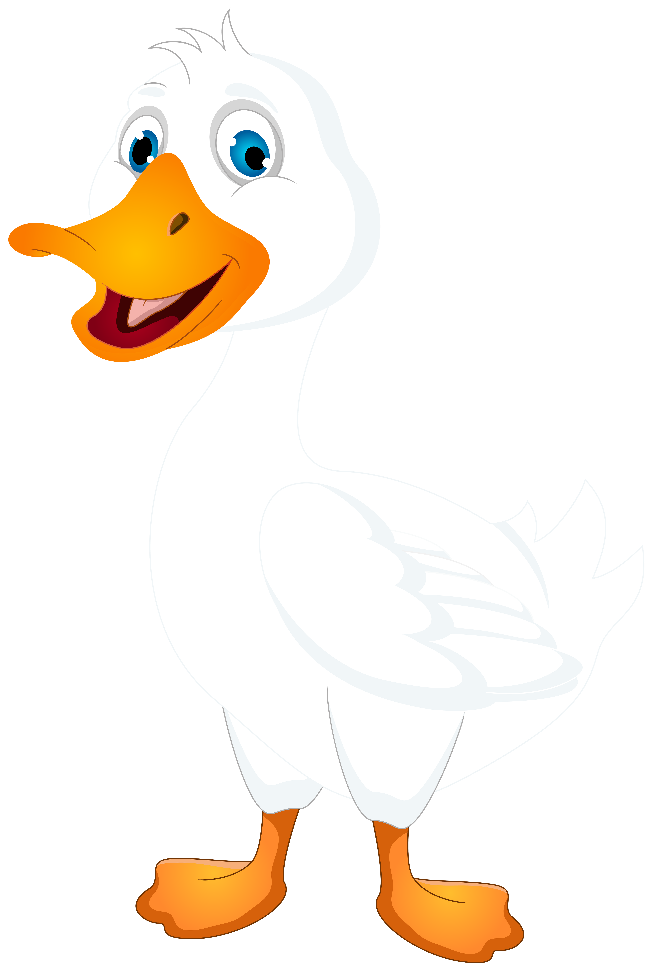 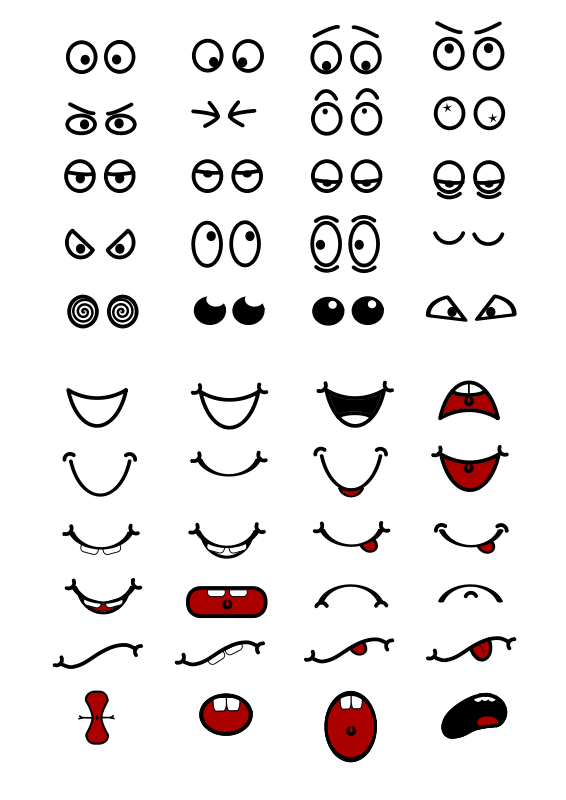 [Speaker Notes: أصوات الأكل]
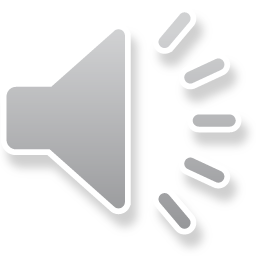 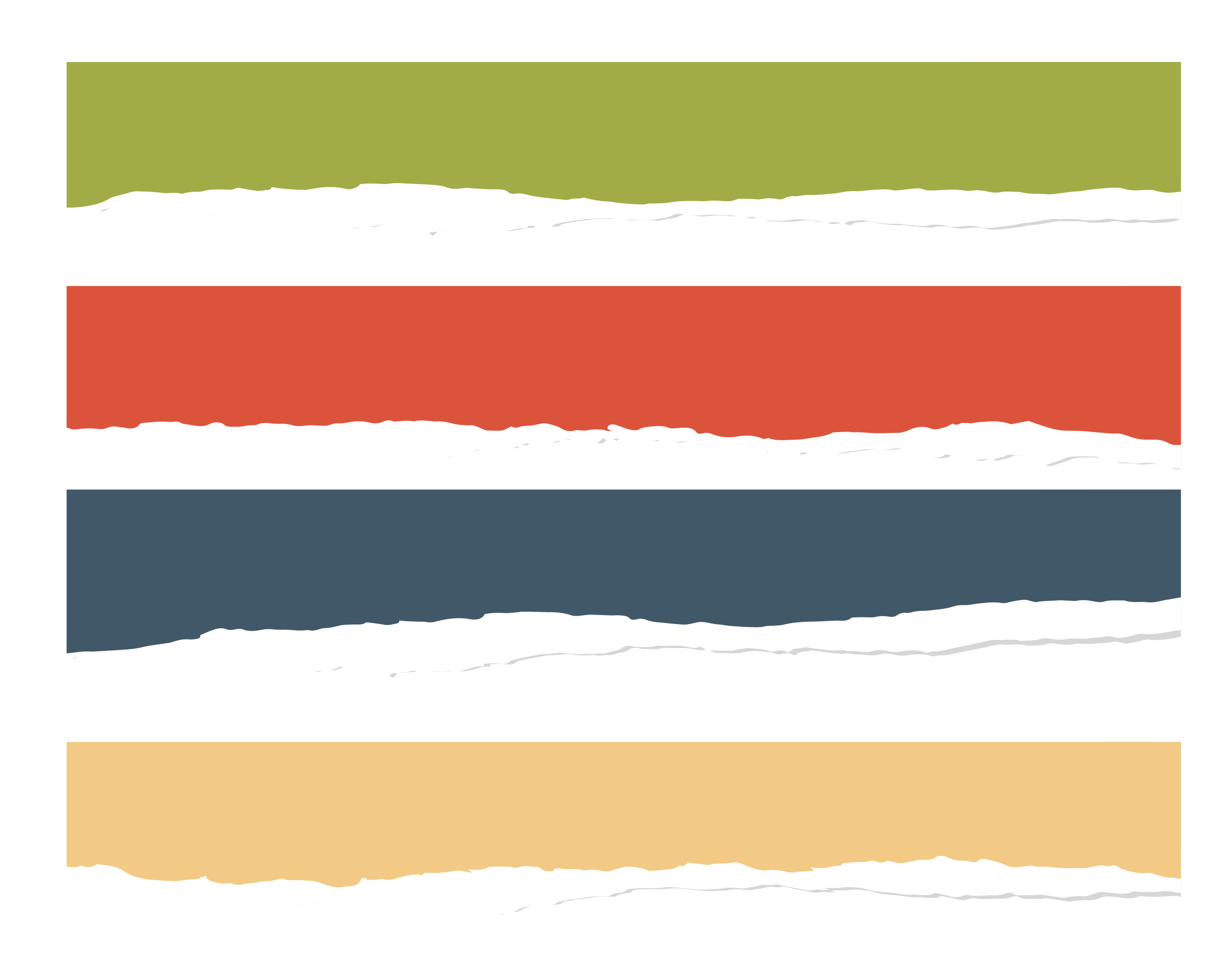 في المساء أصيبت بطة بالبرد .
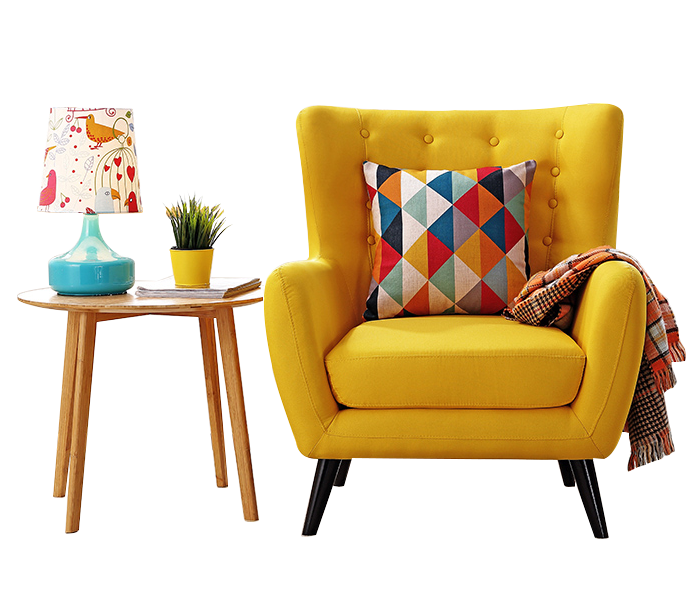 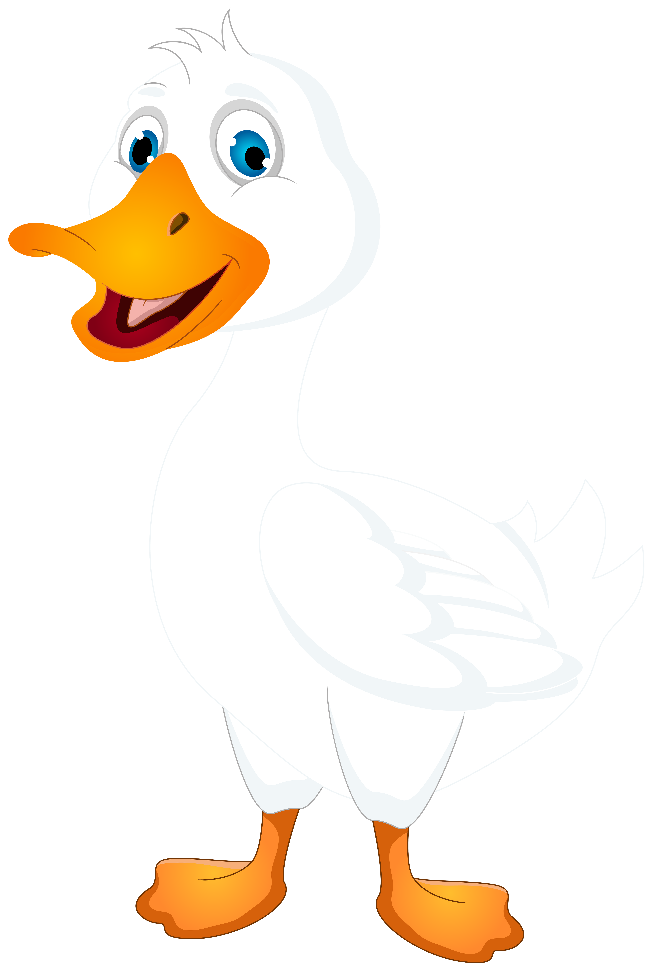 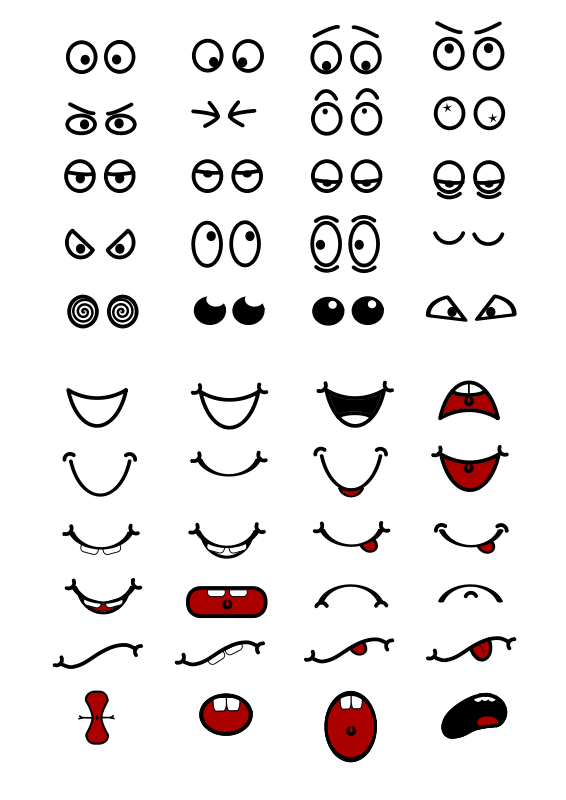 [Speaker Notes: أصوات الأكل]
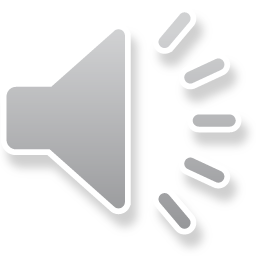 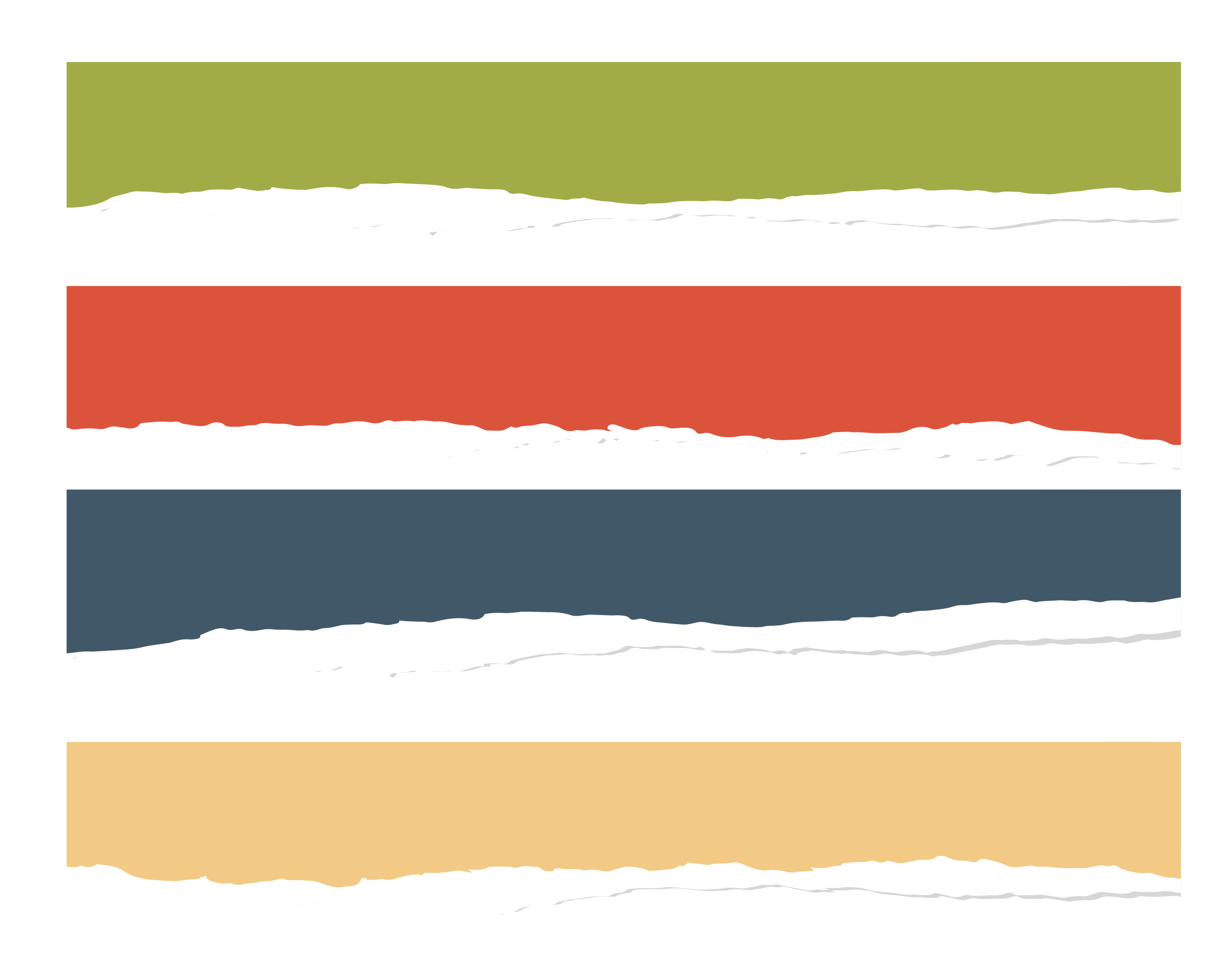 أعدت بوبي طبقًا من حساء الحبوب لصديقتها بطة .
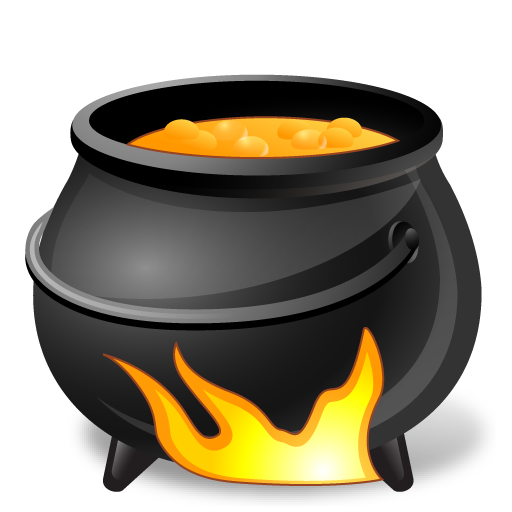 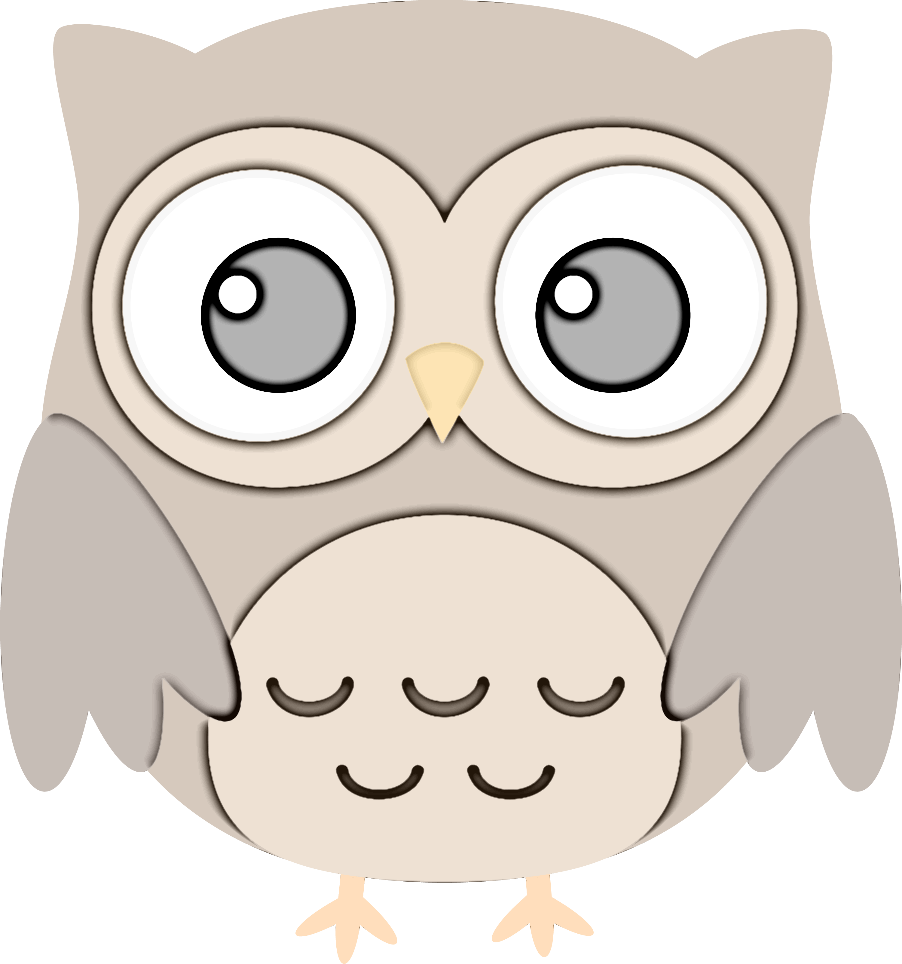 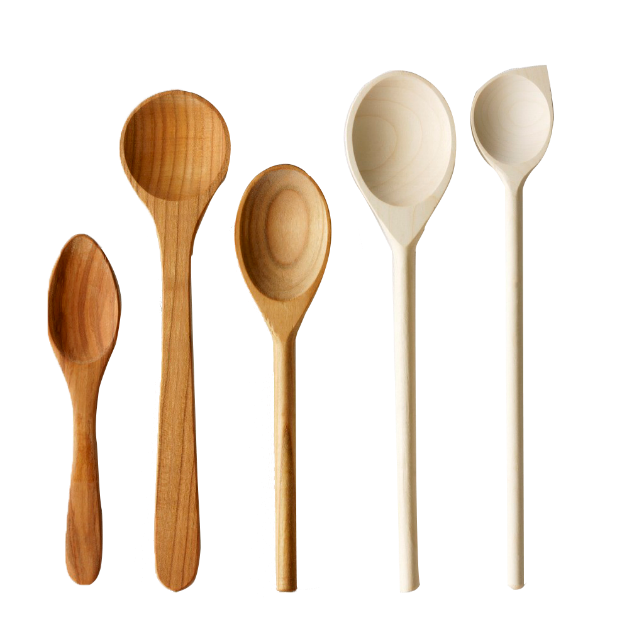 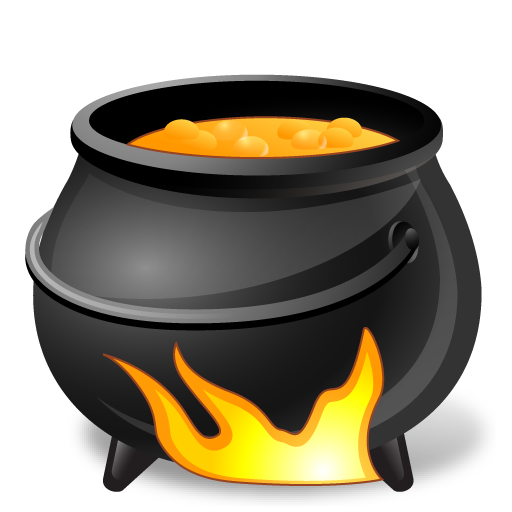 [Speaker Notes: أصوات الأكل]
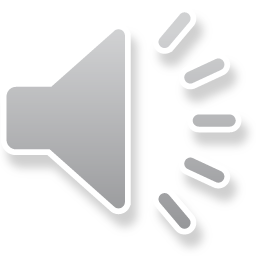 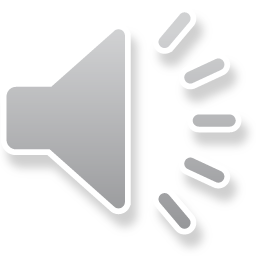 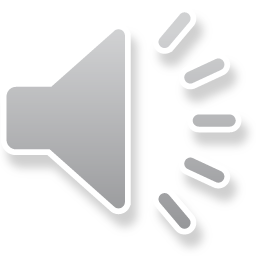 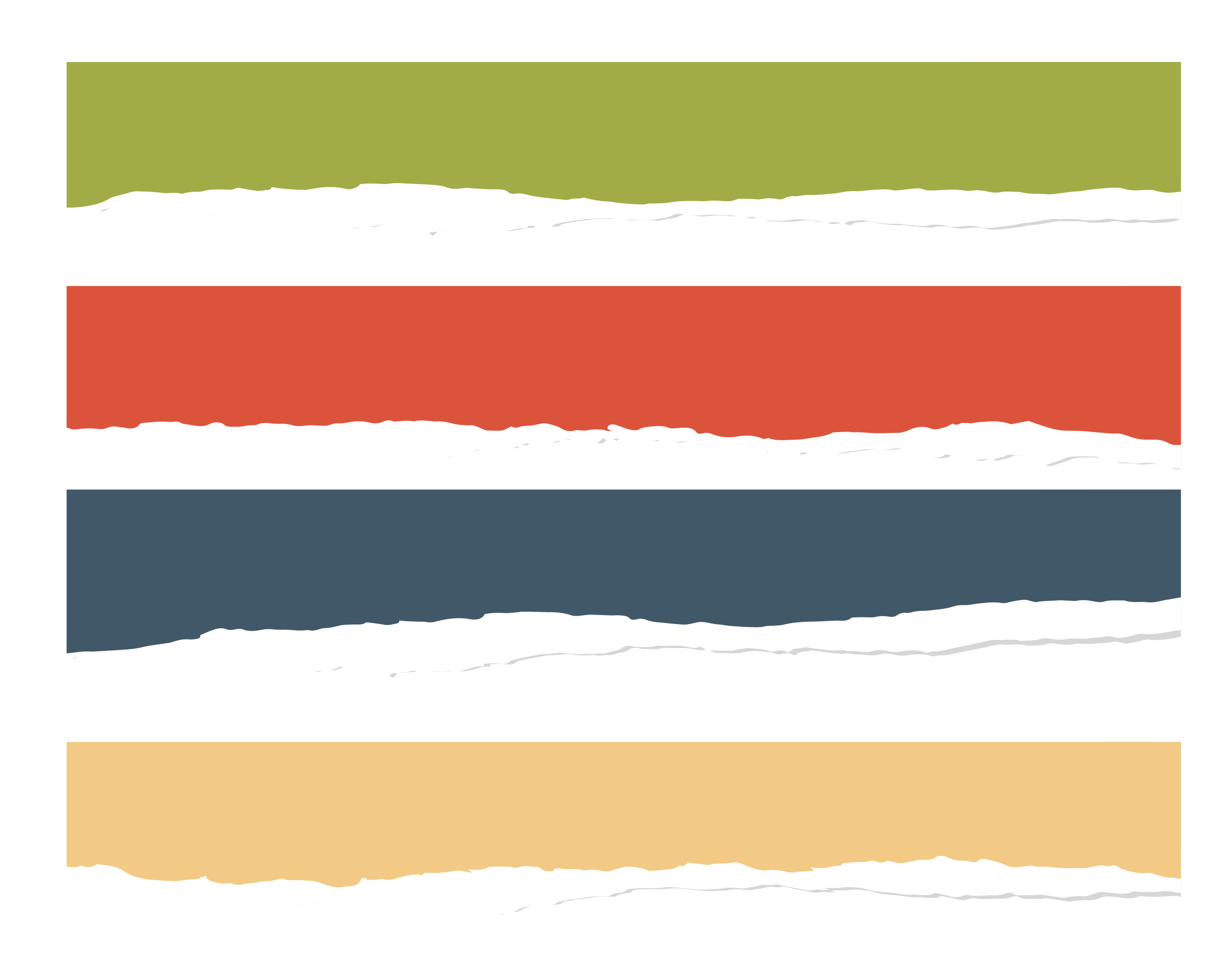 أَغْلقتْ بوبـي الأبواب والشبابيك .
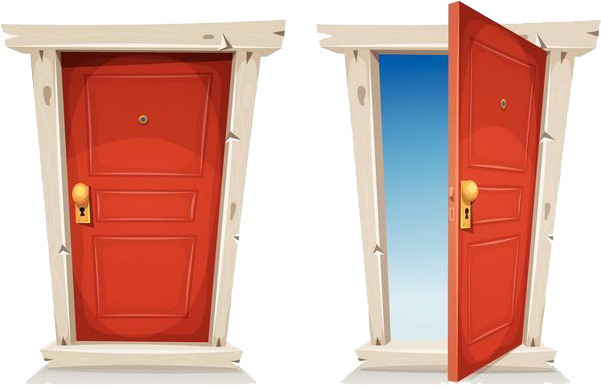 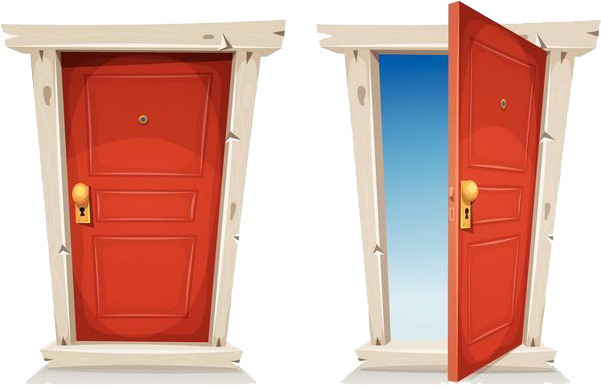 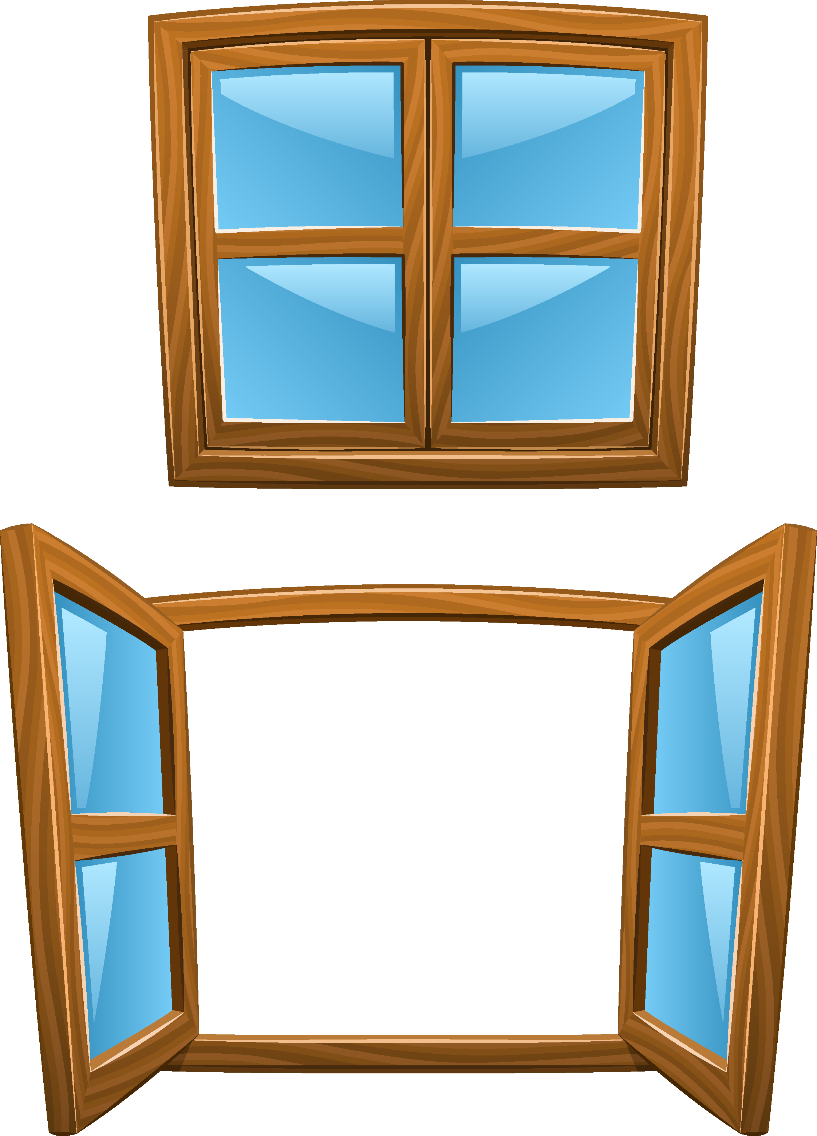 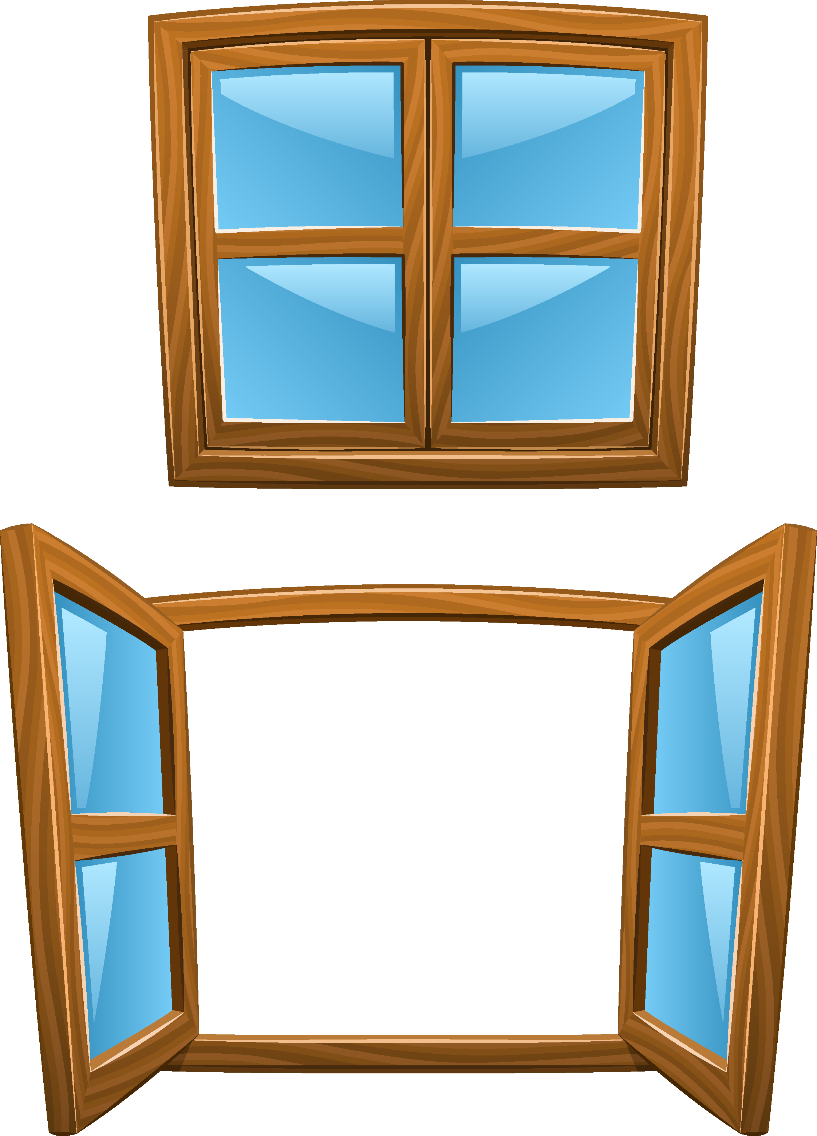 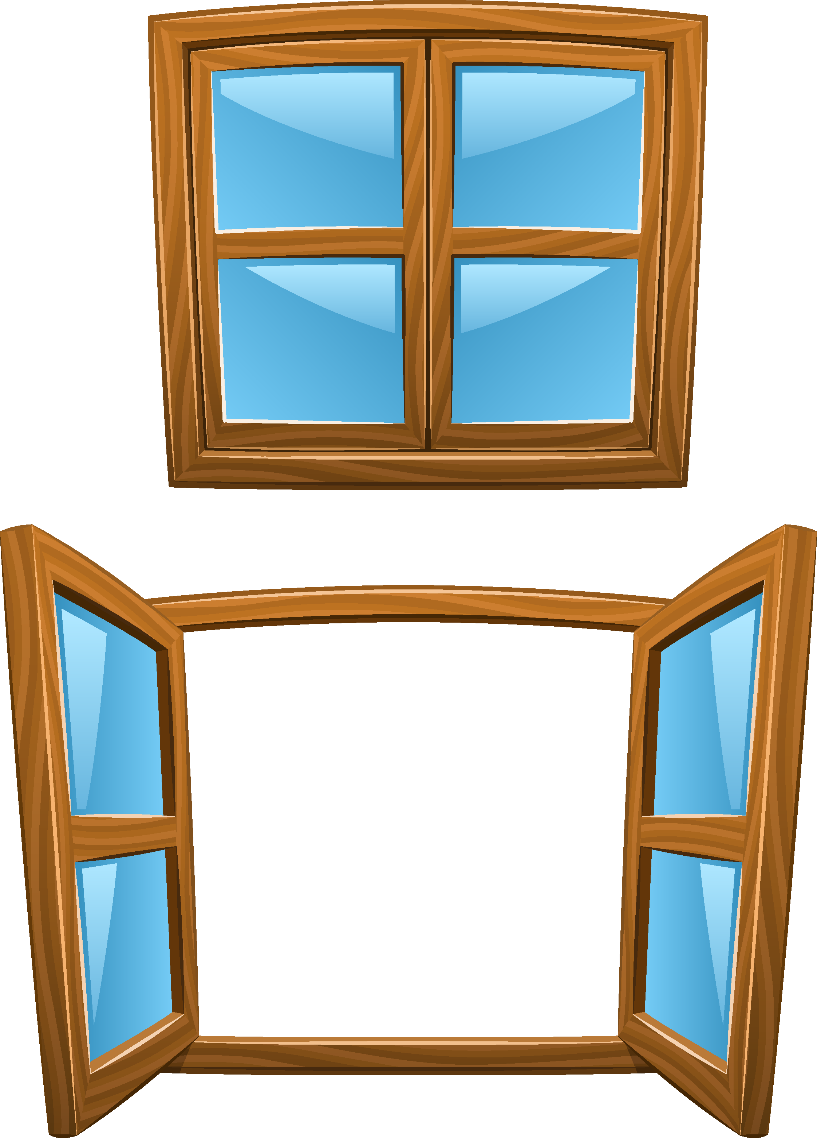 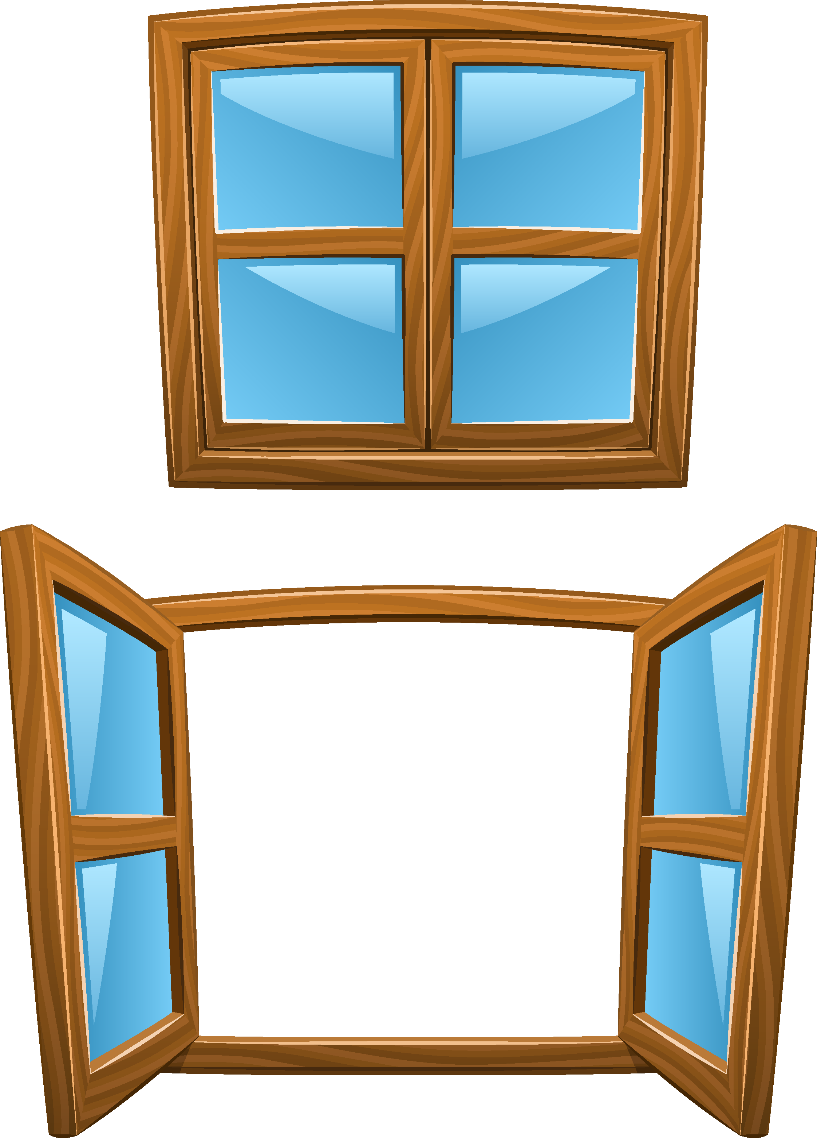 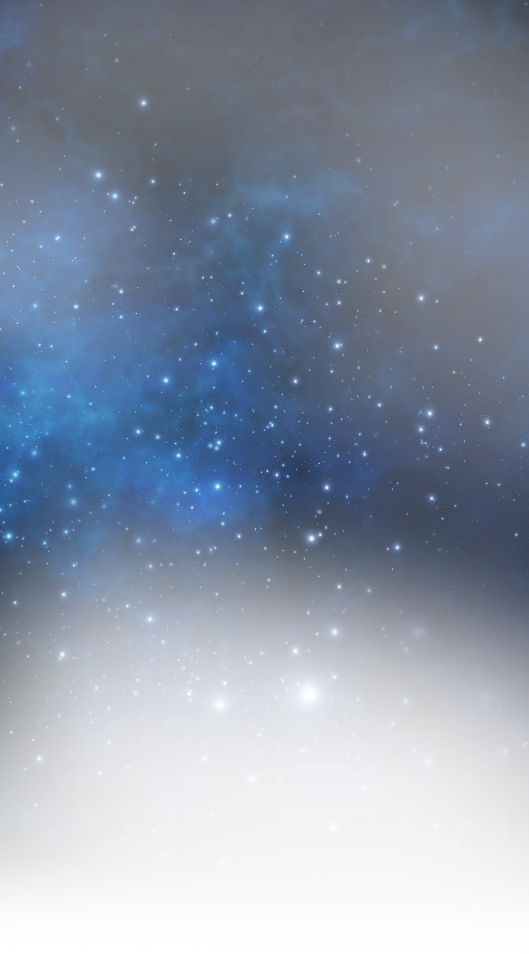 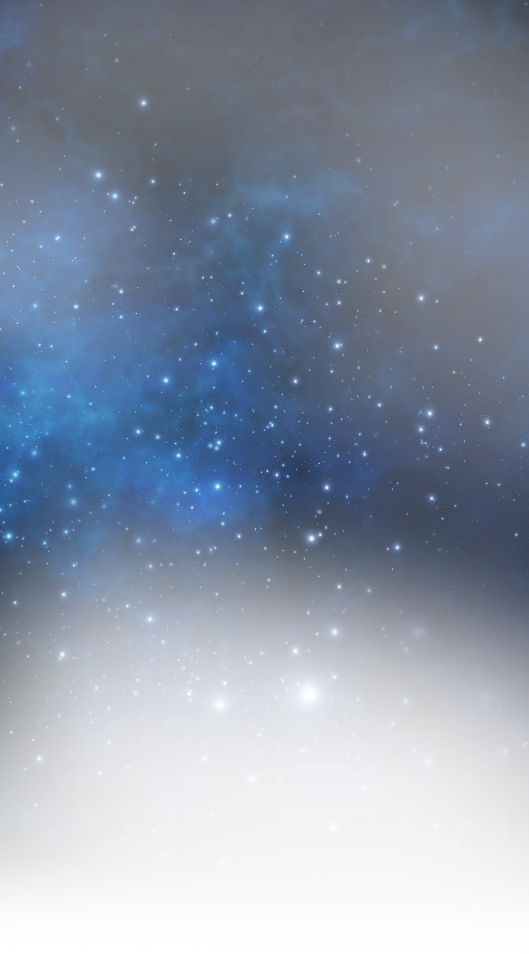 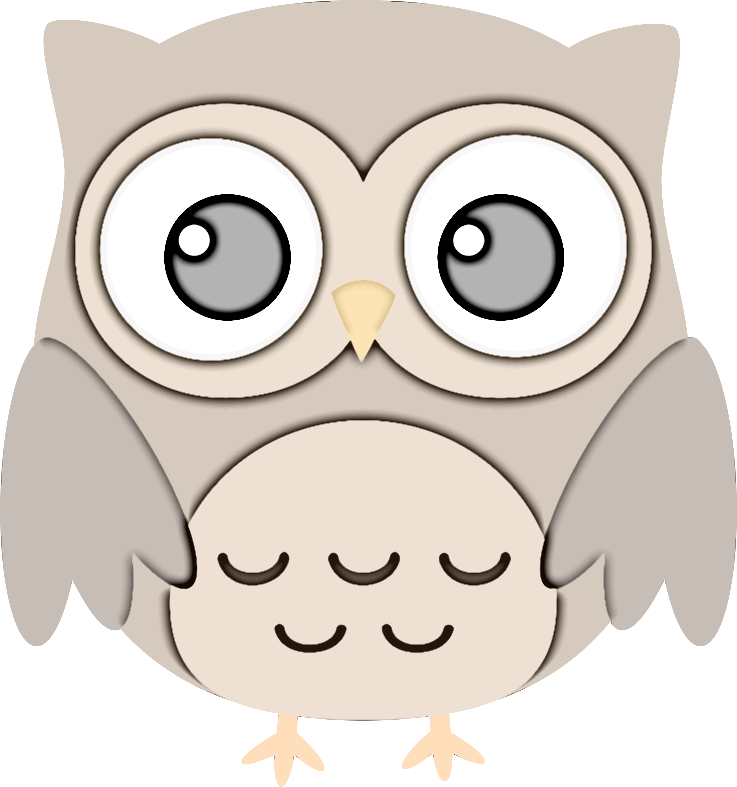 [Speaker Notes: أصوات الأكل]
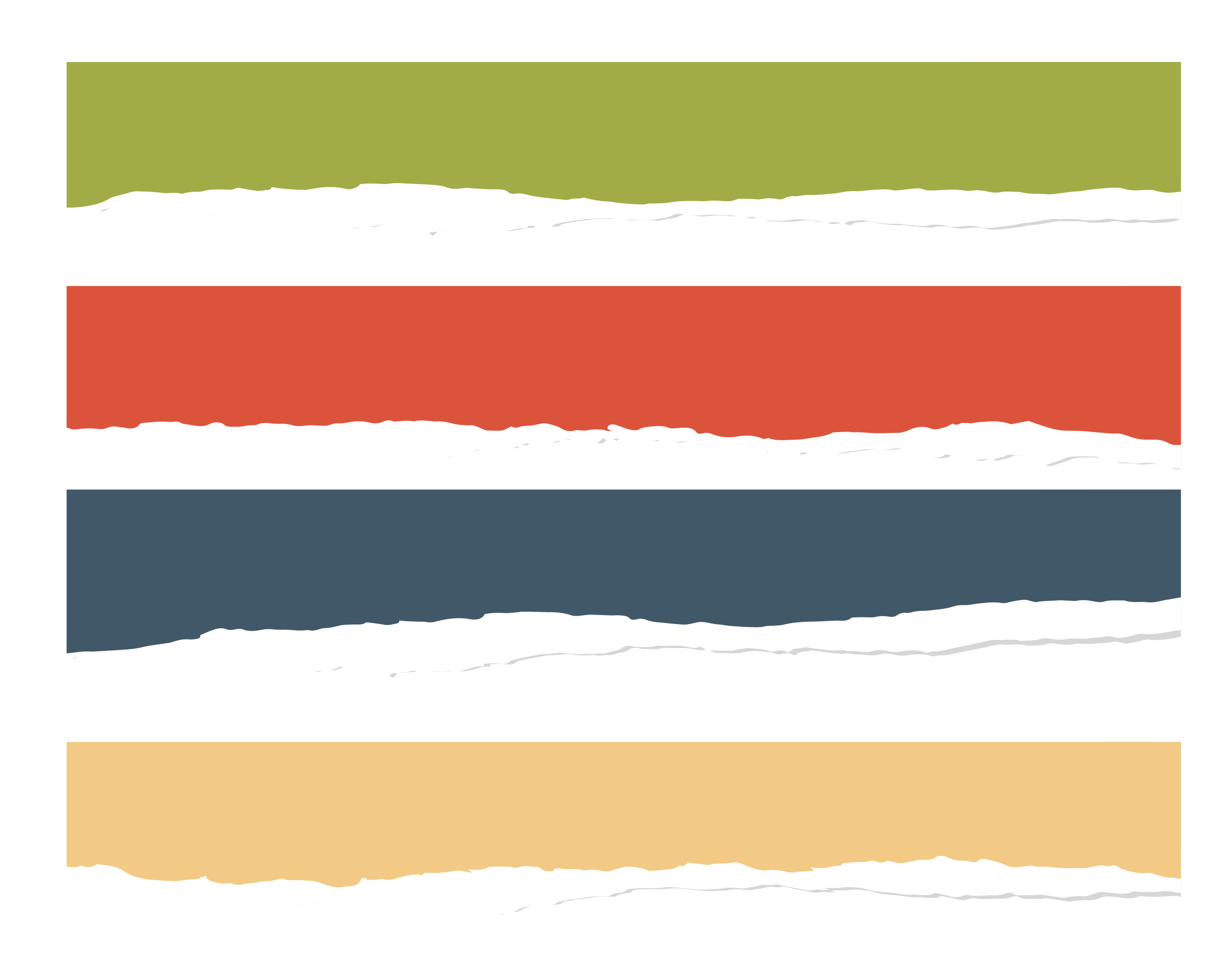 و ألبستْ بطة جوربًا ، لتشعر بالدفء وتنام .
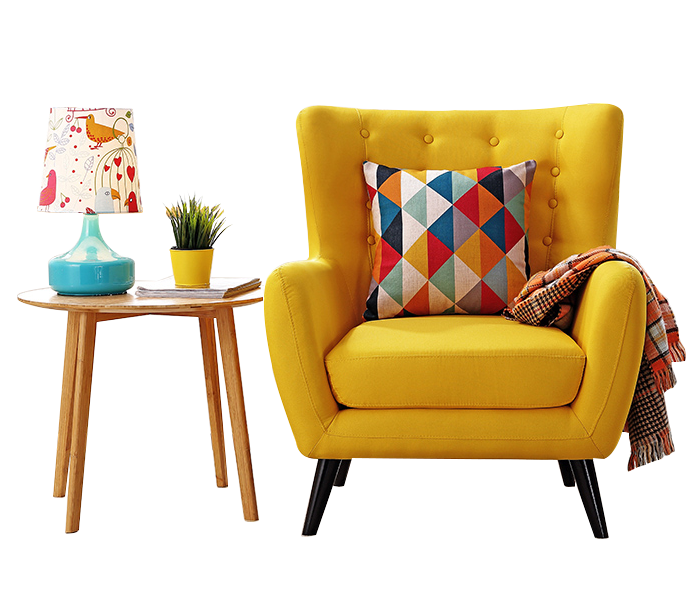 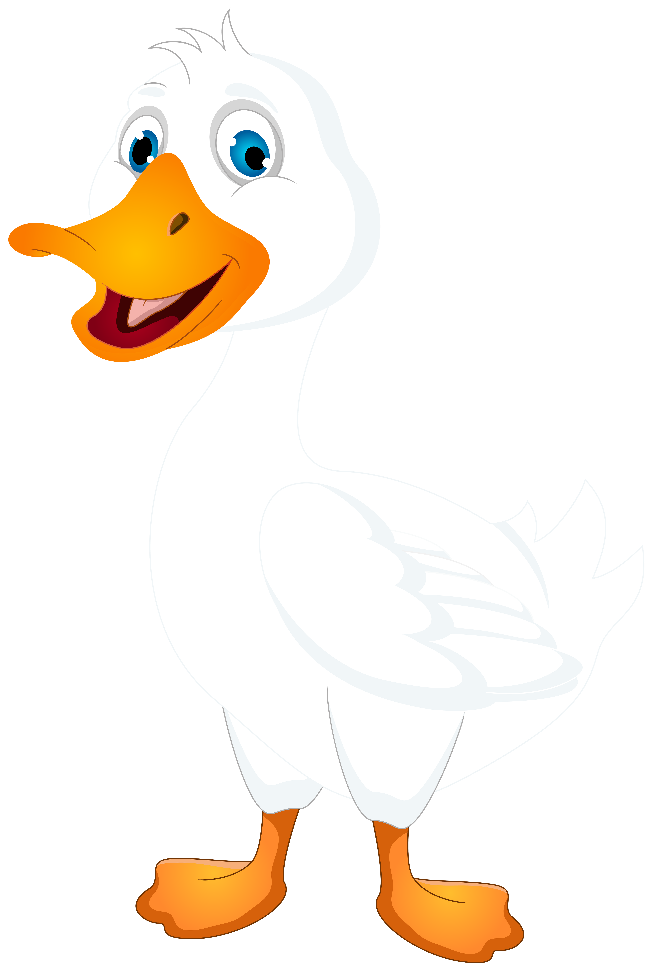 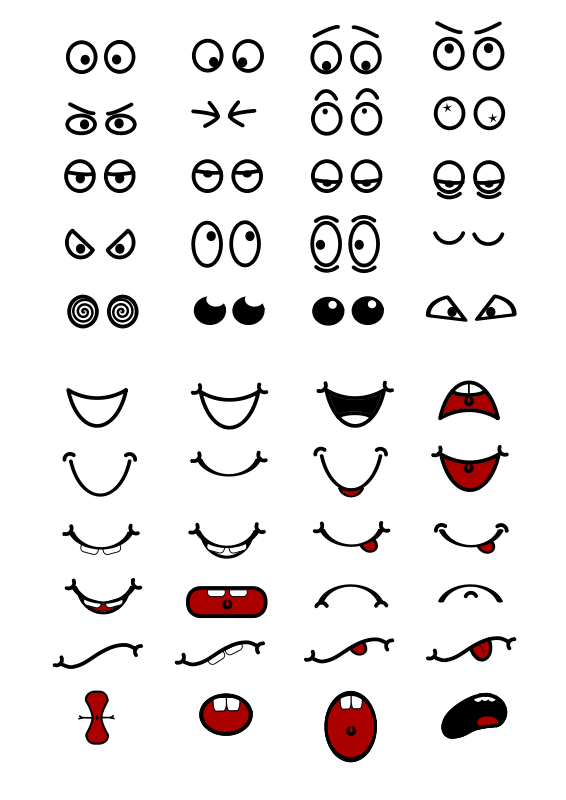 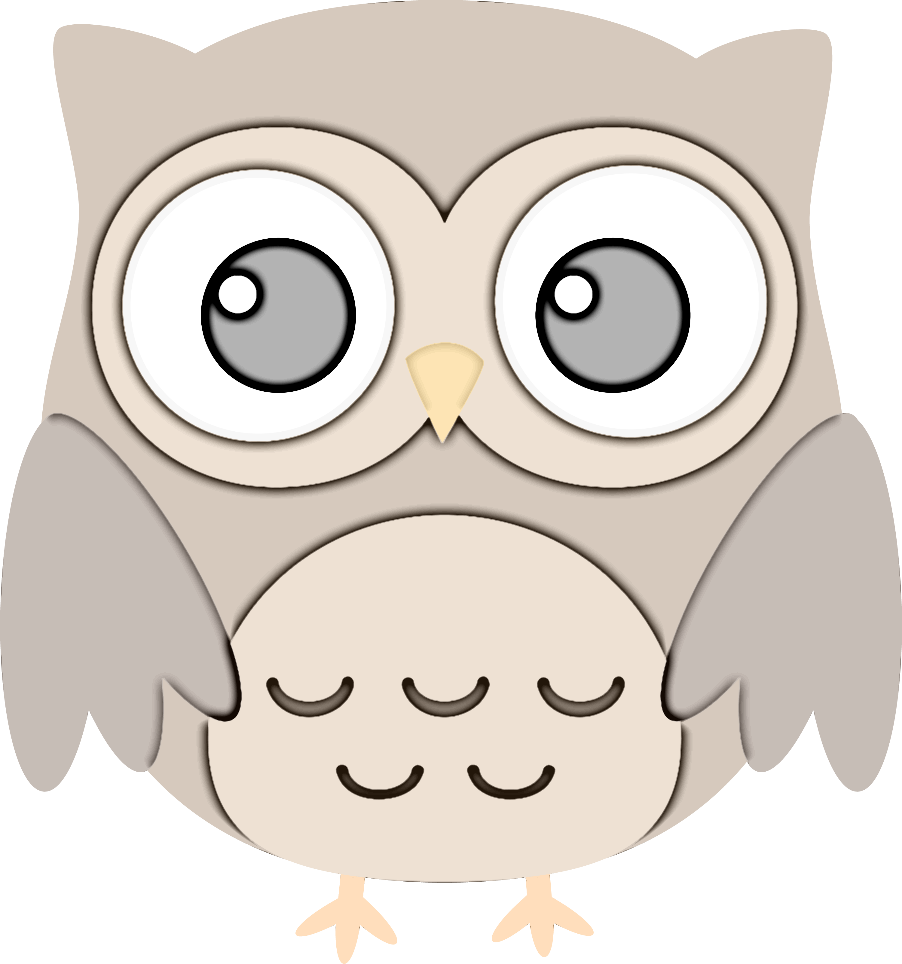 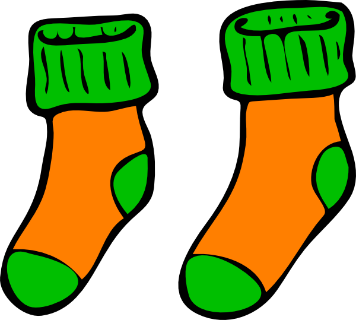 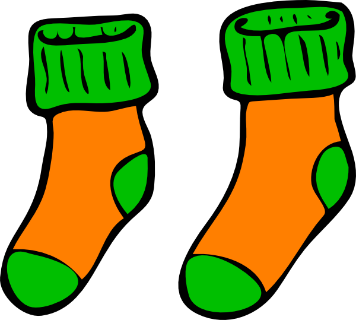 [Speaker Notes: أصوات الأكل]
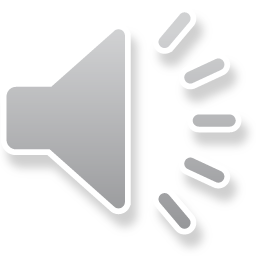 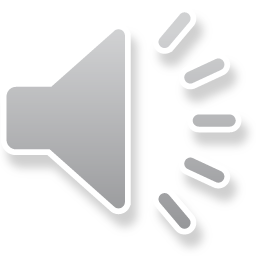 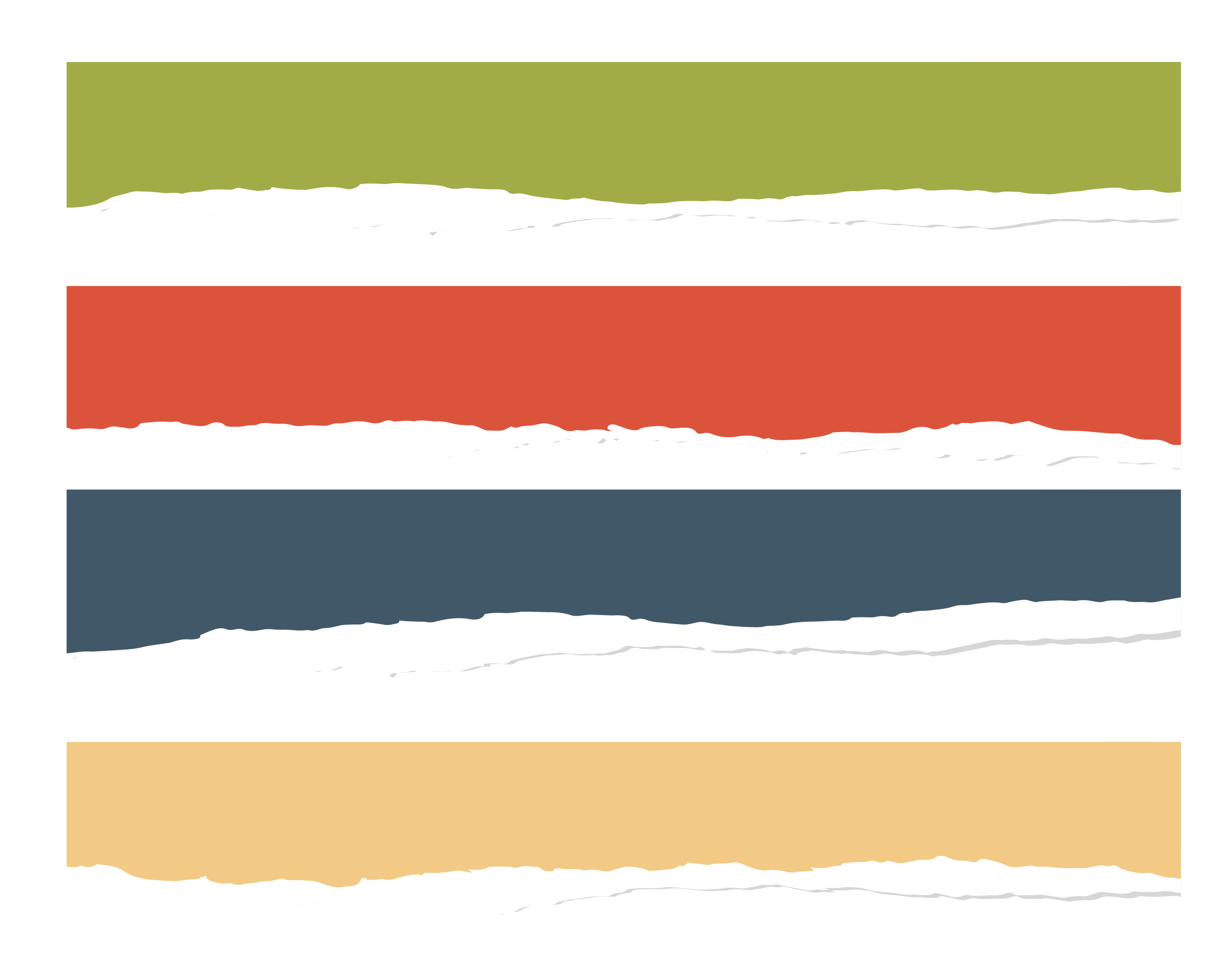 وحين بزع نور الشمس ، بدأت بطة تشعر بالتحسن .
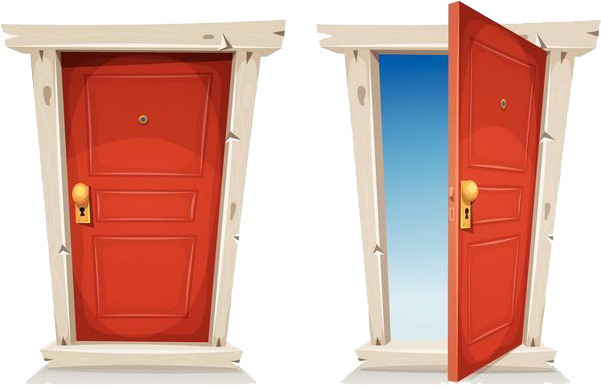 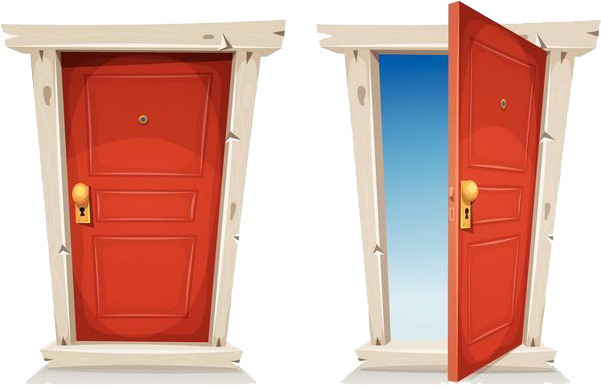 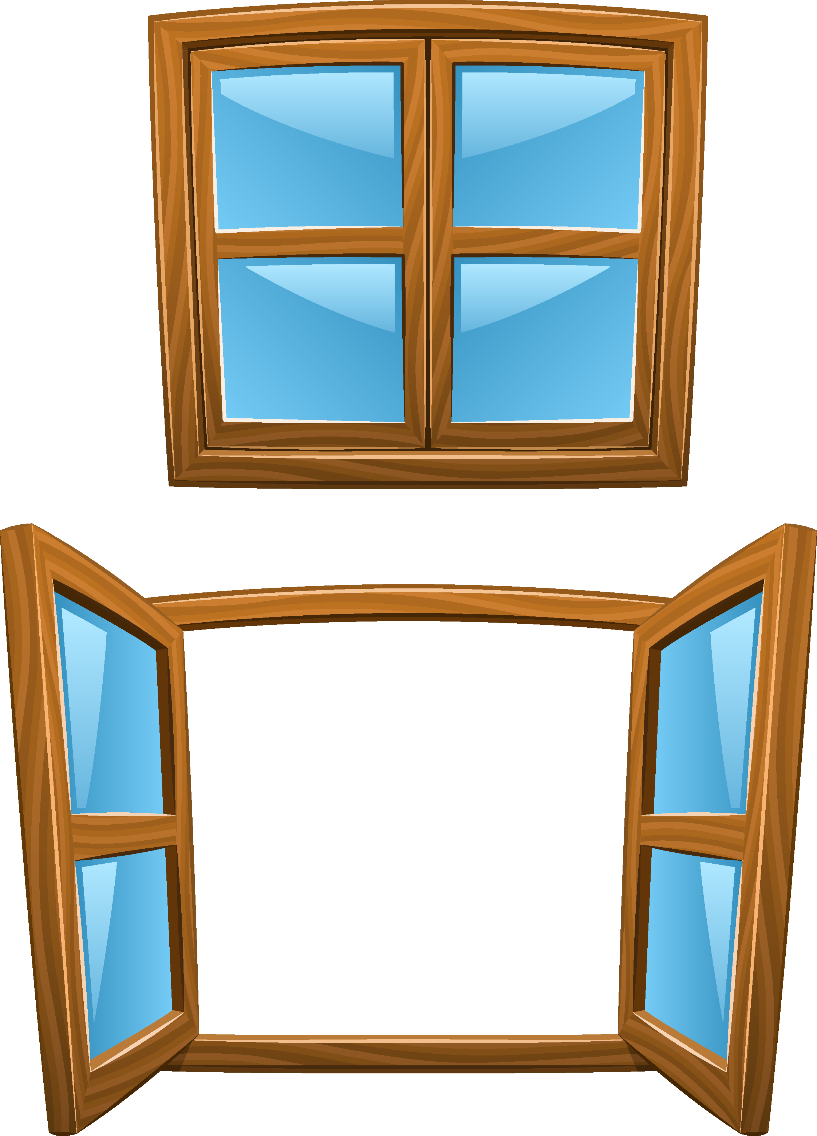 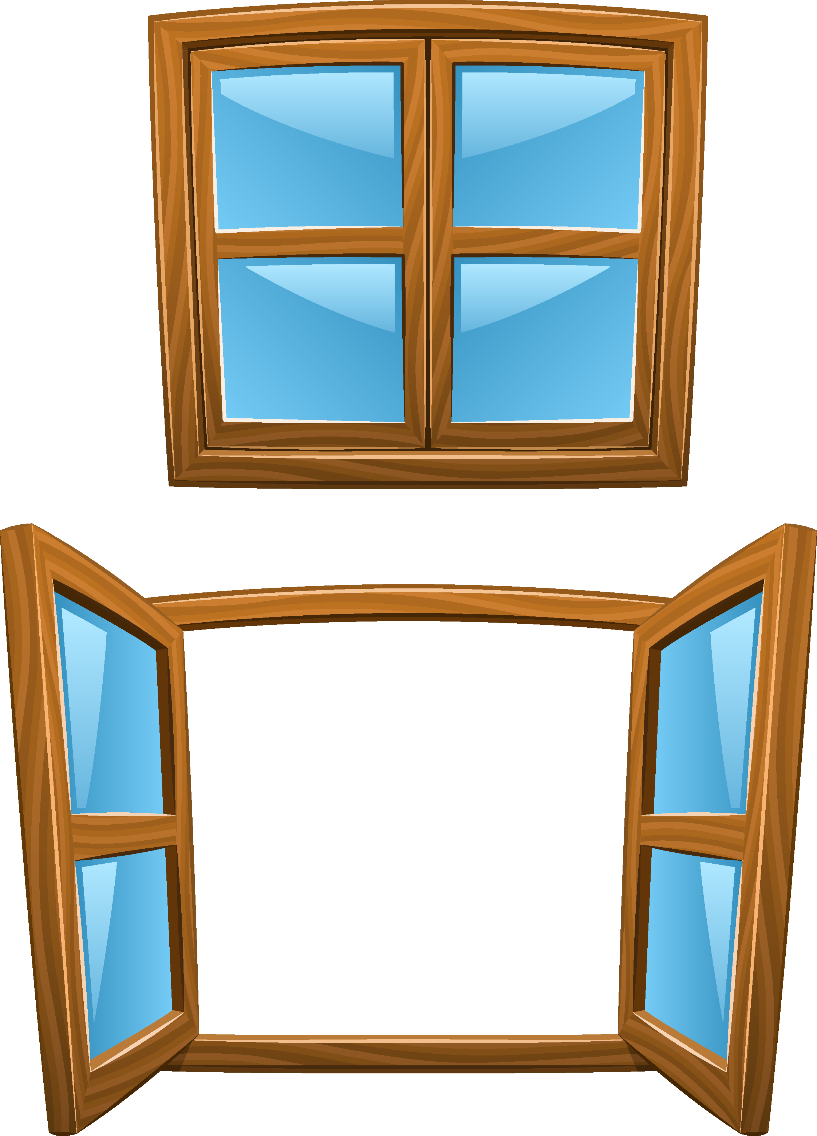 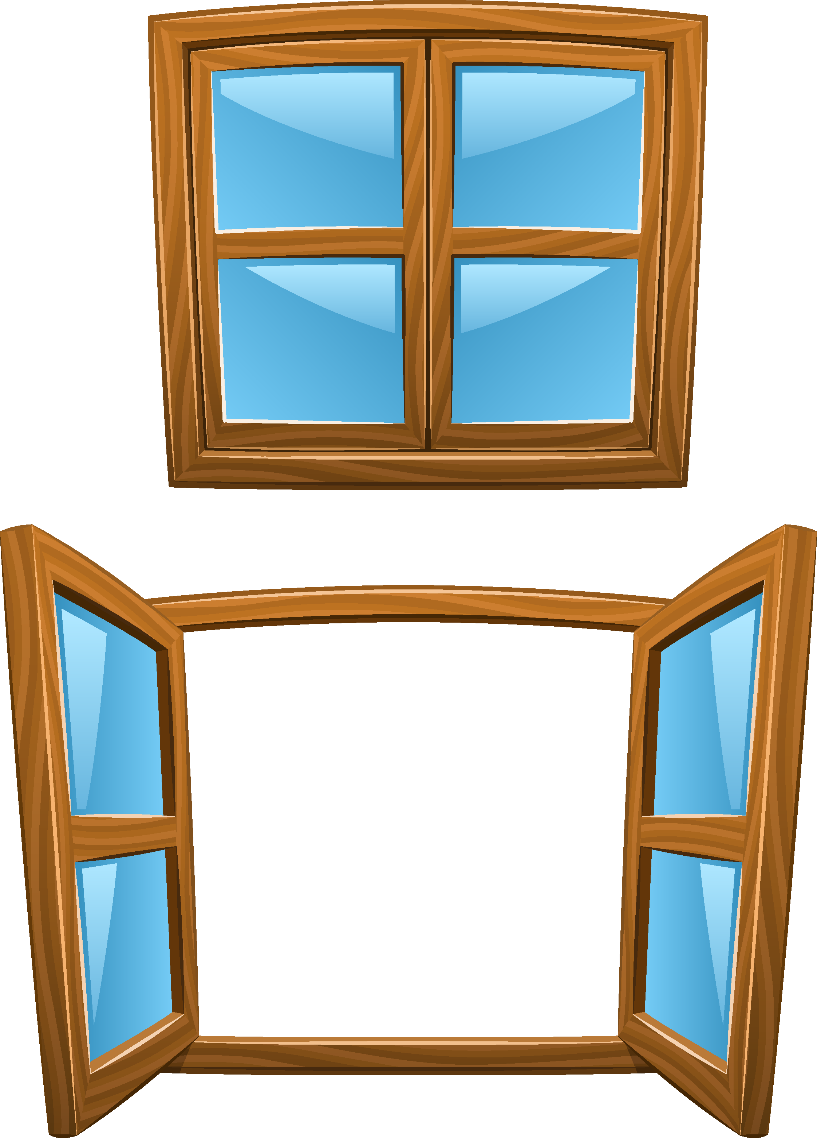 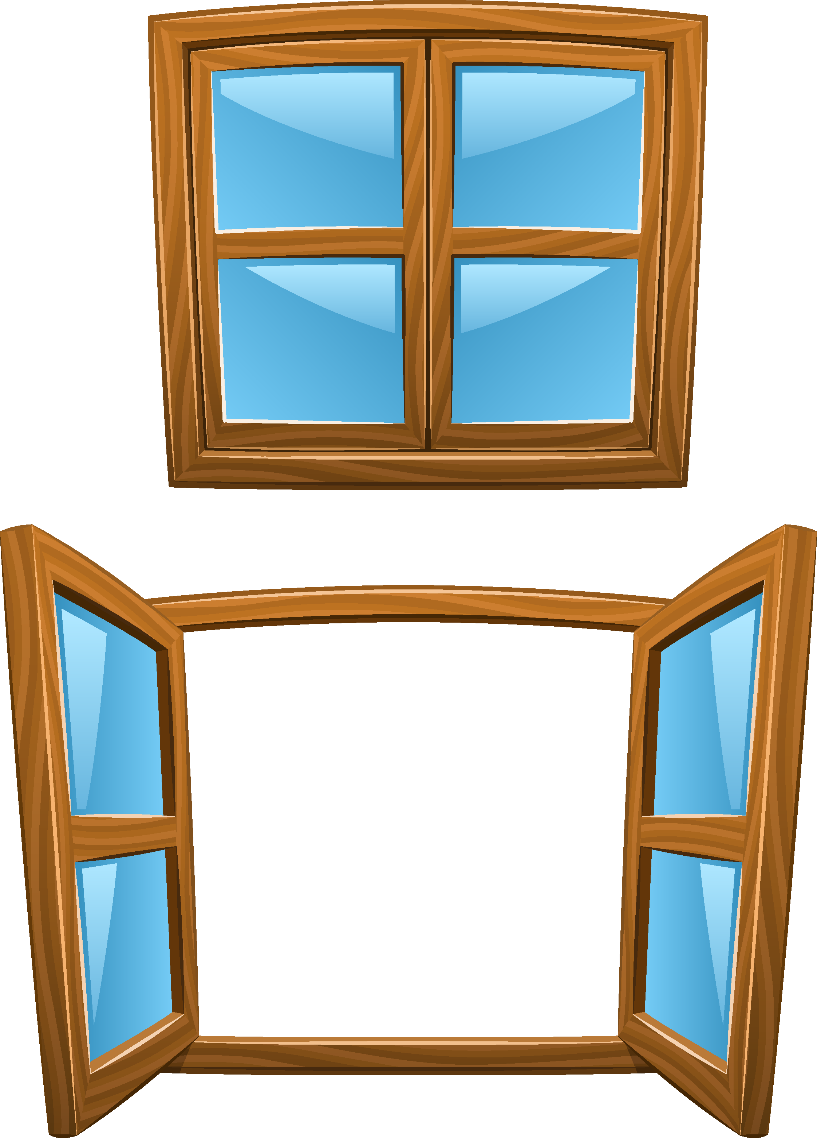 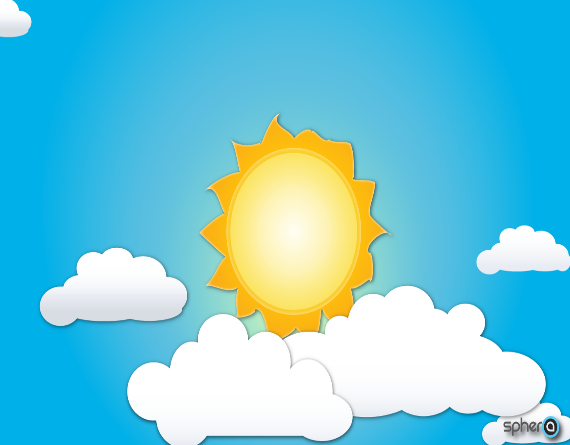 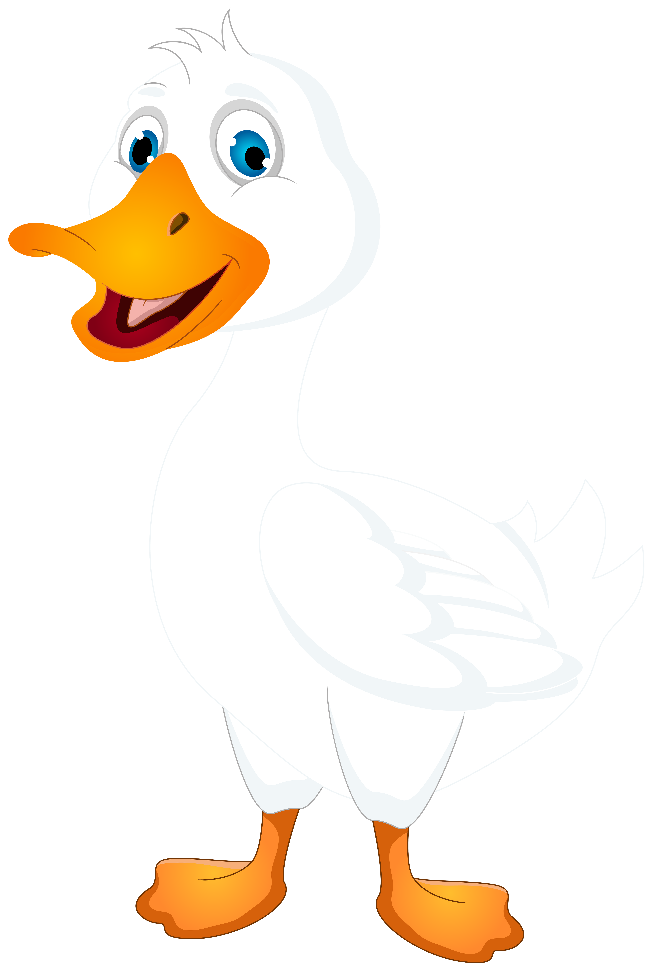 [Speaker Notes: أصوات الأكل]
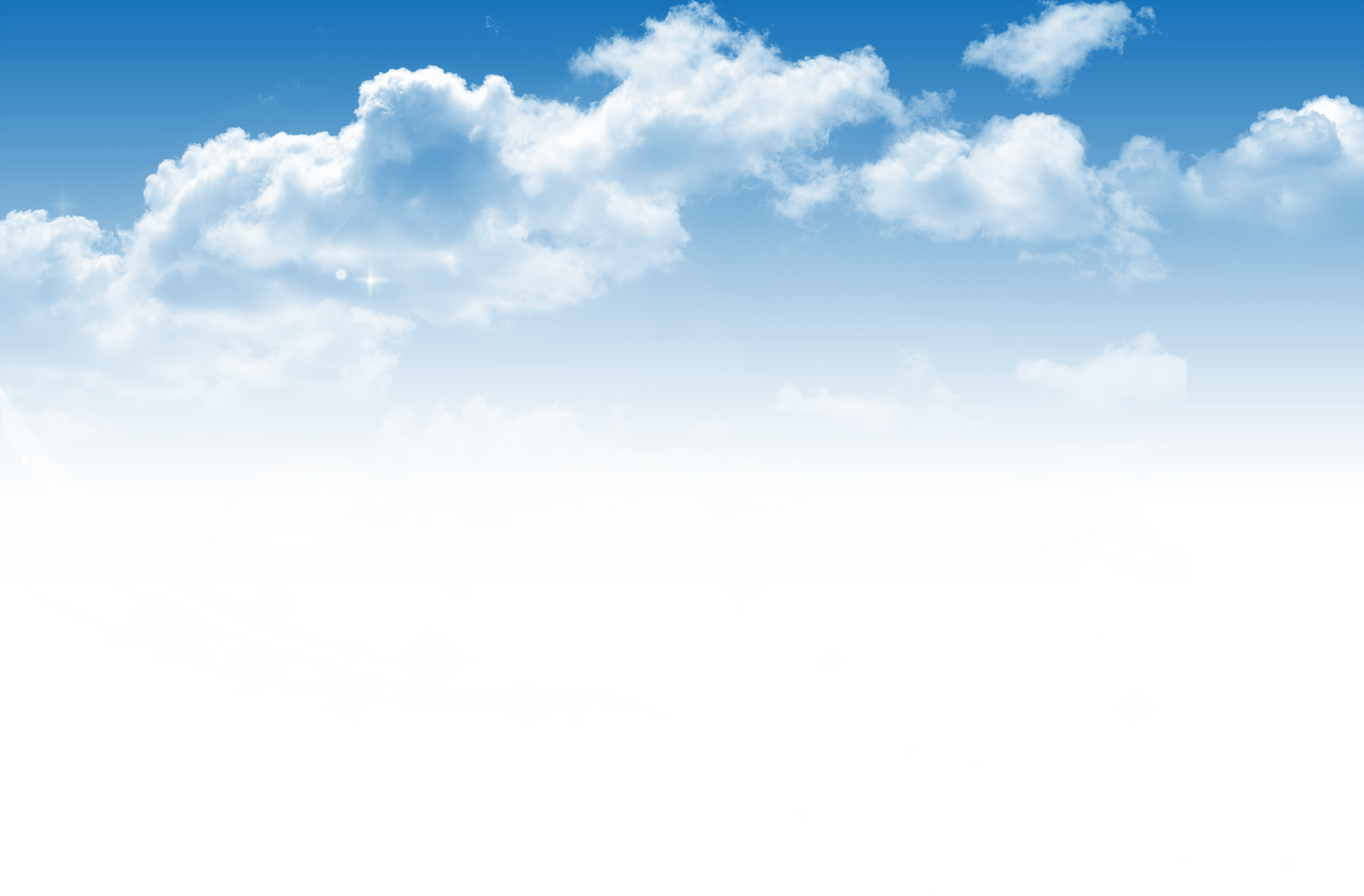 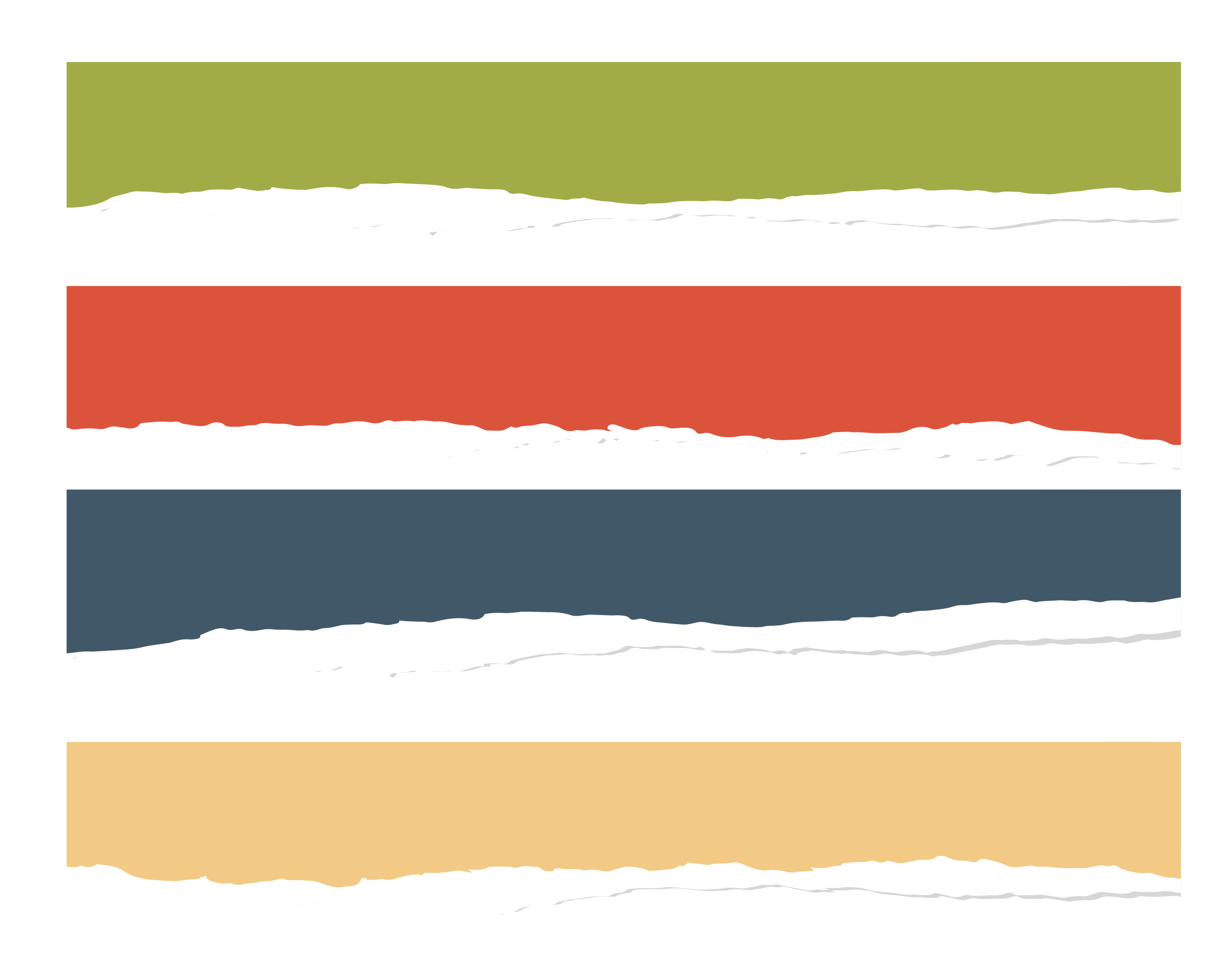 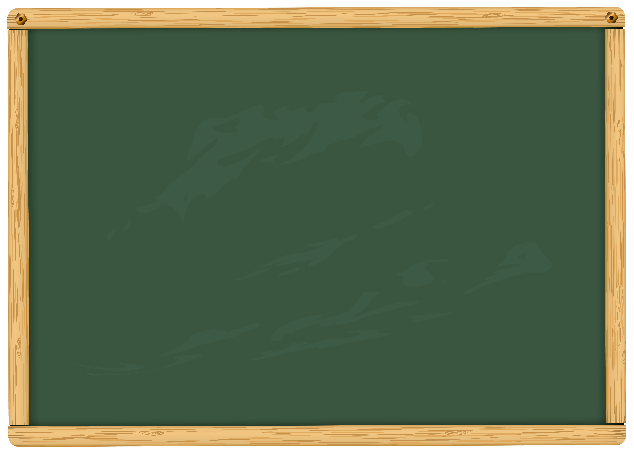 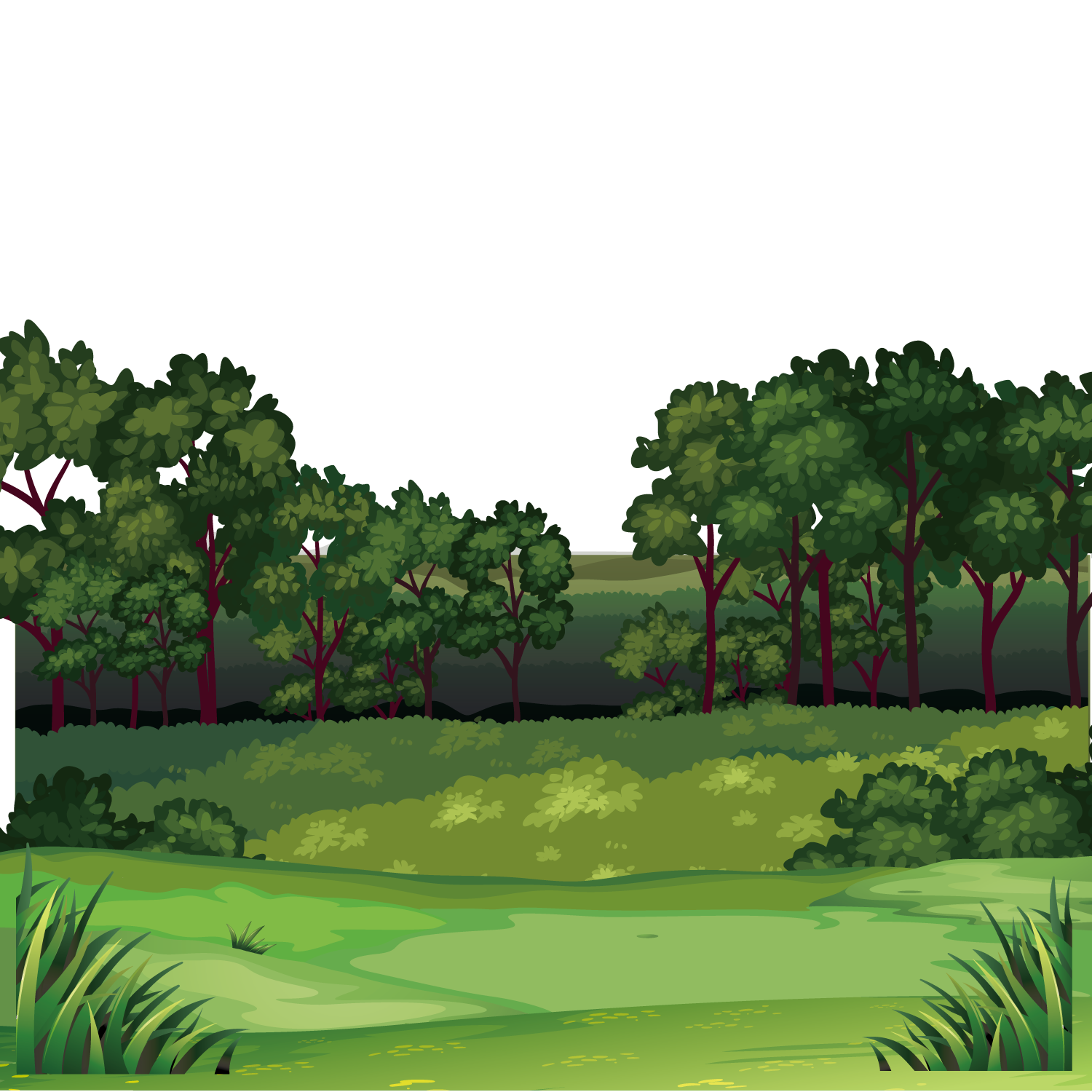 شكرت بطة صديقتها بوبـي ، وأهدتها سبورة بيضاء كبيرة .
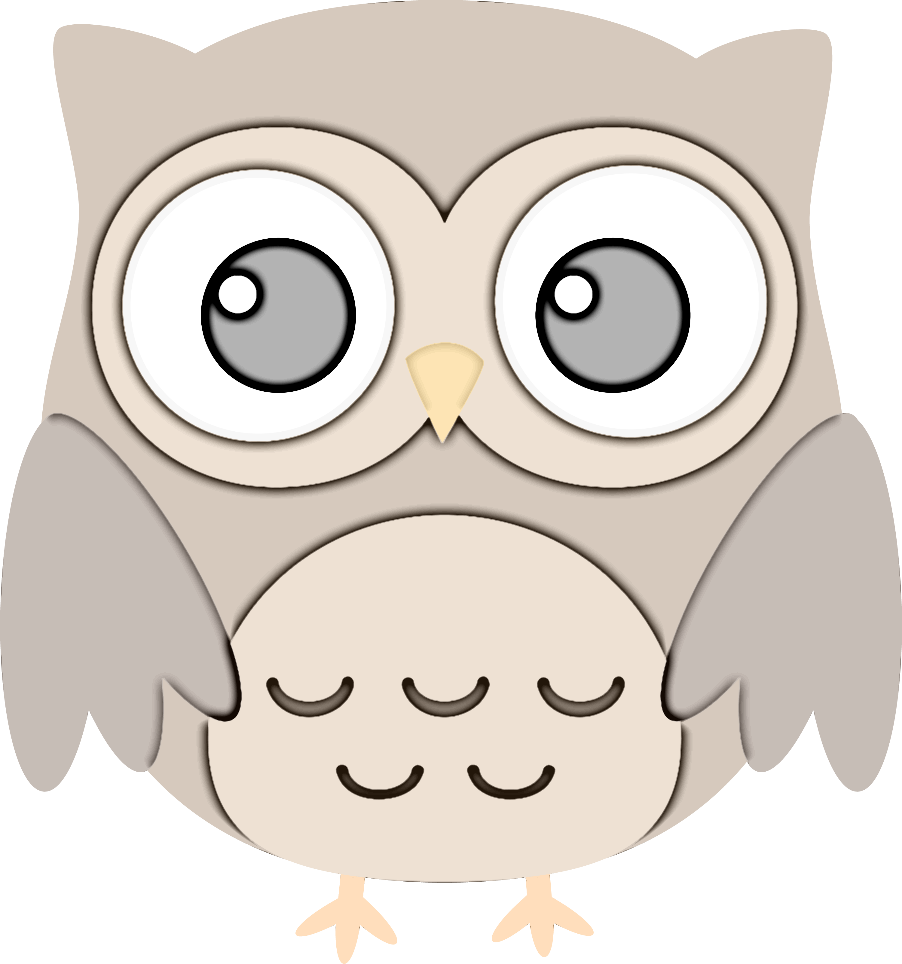 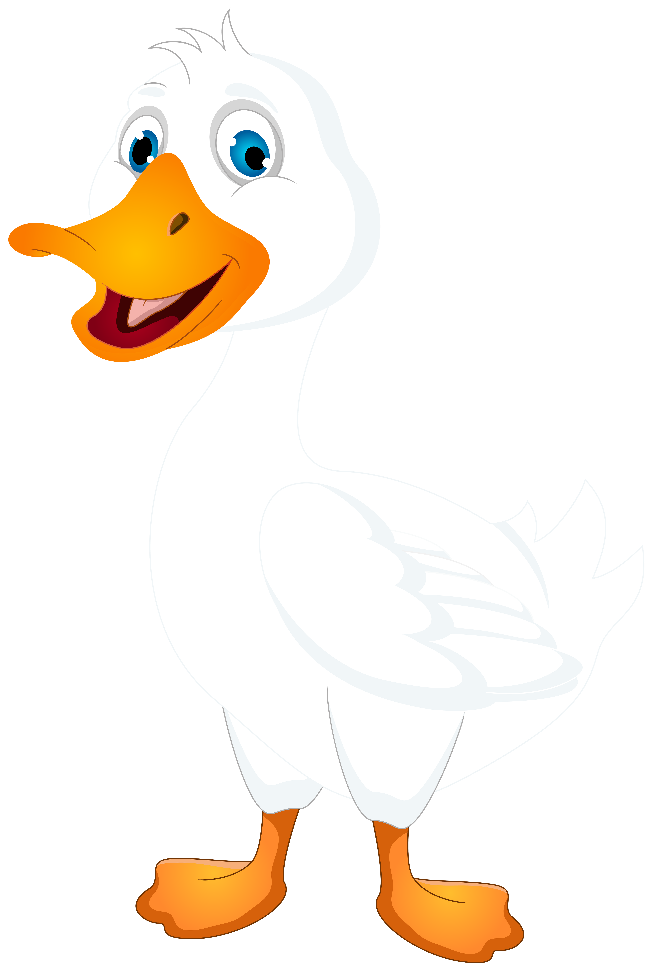 [Speaker Notes: أصوات الأكل]
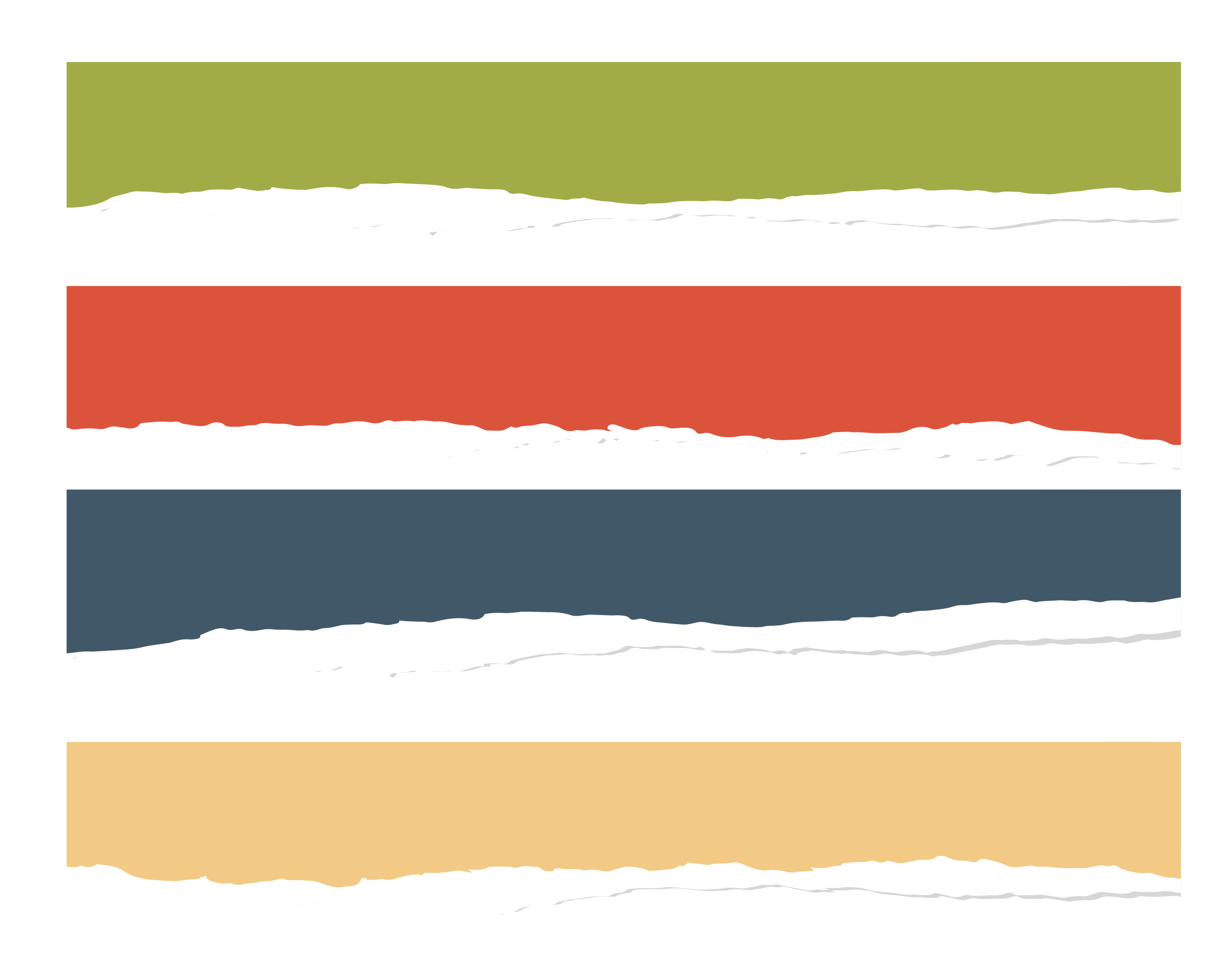 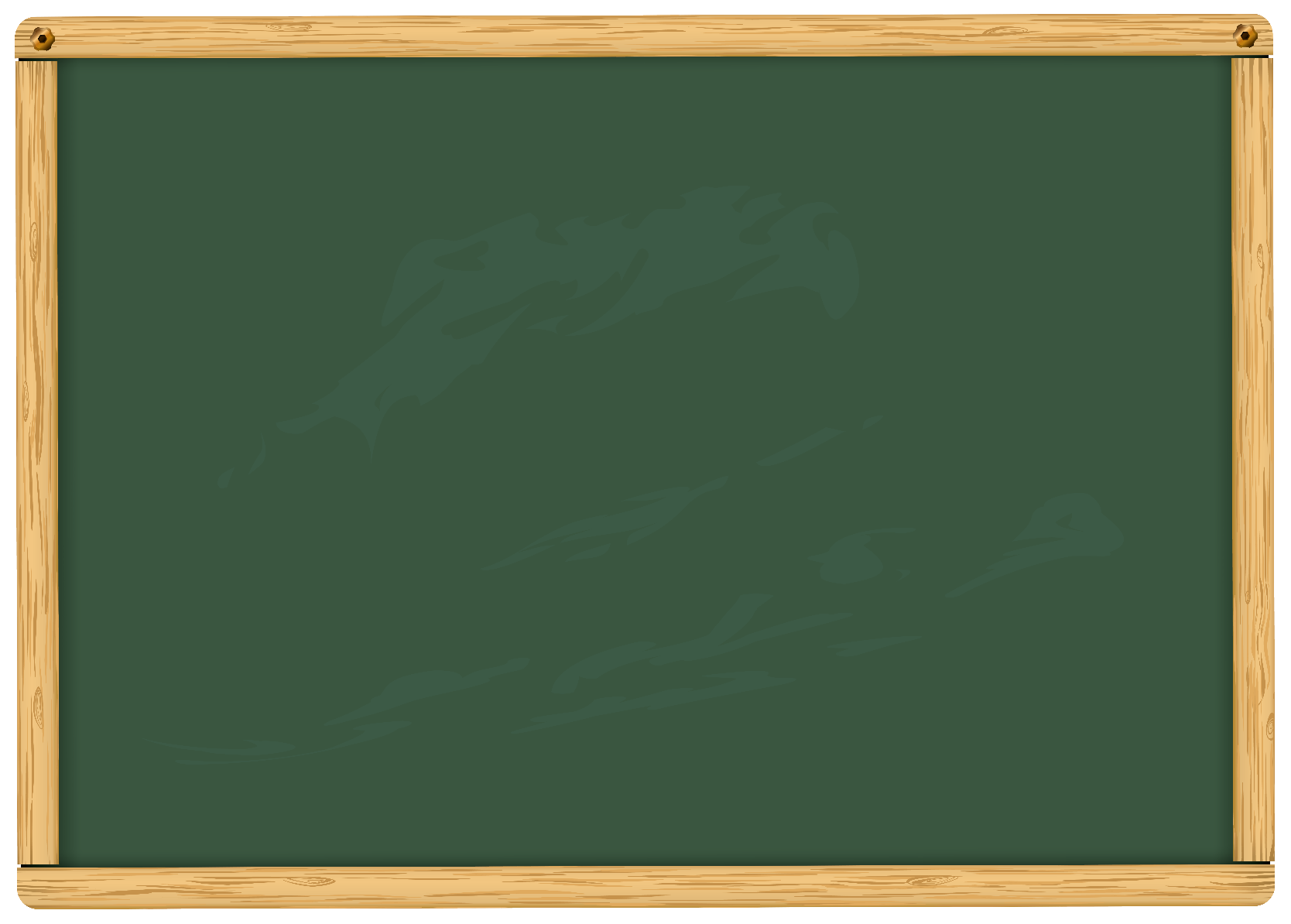 صارت بوبـي تكتب لبطة كل يوم عبارة جميلة .
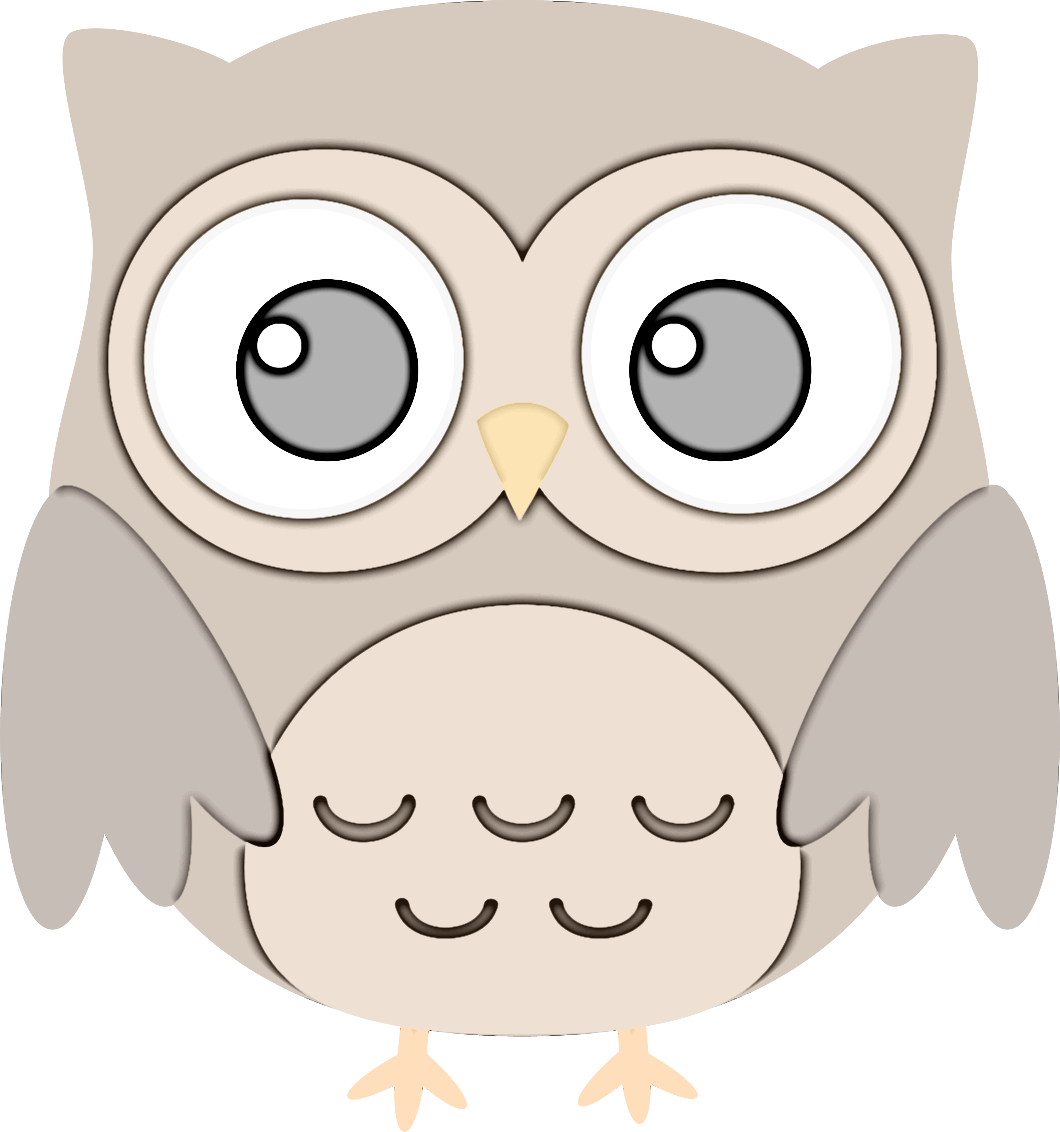 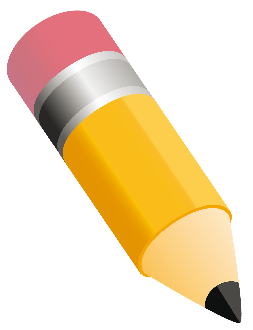 اجعل باب الخير والحب
مفتوحًا في قلبك .
[Speaker Notes: أصوات الأكل]
الناتج الثاني: يحدد المتعلم عناصر القصة مستخدمًا اللغة العربية ورأيه فيها.
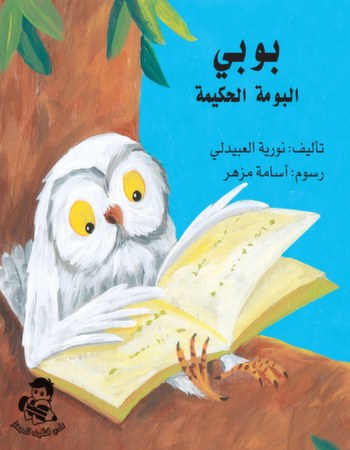 مستخدمًا اللغة العربية 
 -أُبدي رَأْيي في الْقِصَّةِ؟
-أَذْكُر عَناصِر الْقِصَّة؟
الناتج الثالث:  يعيد المتعلم سرد القصة مظهرًا فهمه للنص ورسالته مستعينًا بالصور.
أُناقِشُ
أَتَحَدَّثُ
أُحاوِرُ
-أُجيبُ عَلى أَسْئِلَةِ الْفَهْم وَ الاسْتيعاب حَوْلَ الْقِصَّة.

-أُعيدُ سَرْد الْقِصَّة مِنْ خِلالِ الصَّورِ.
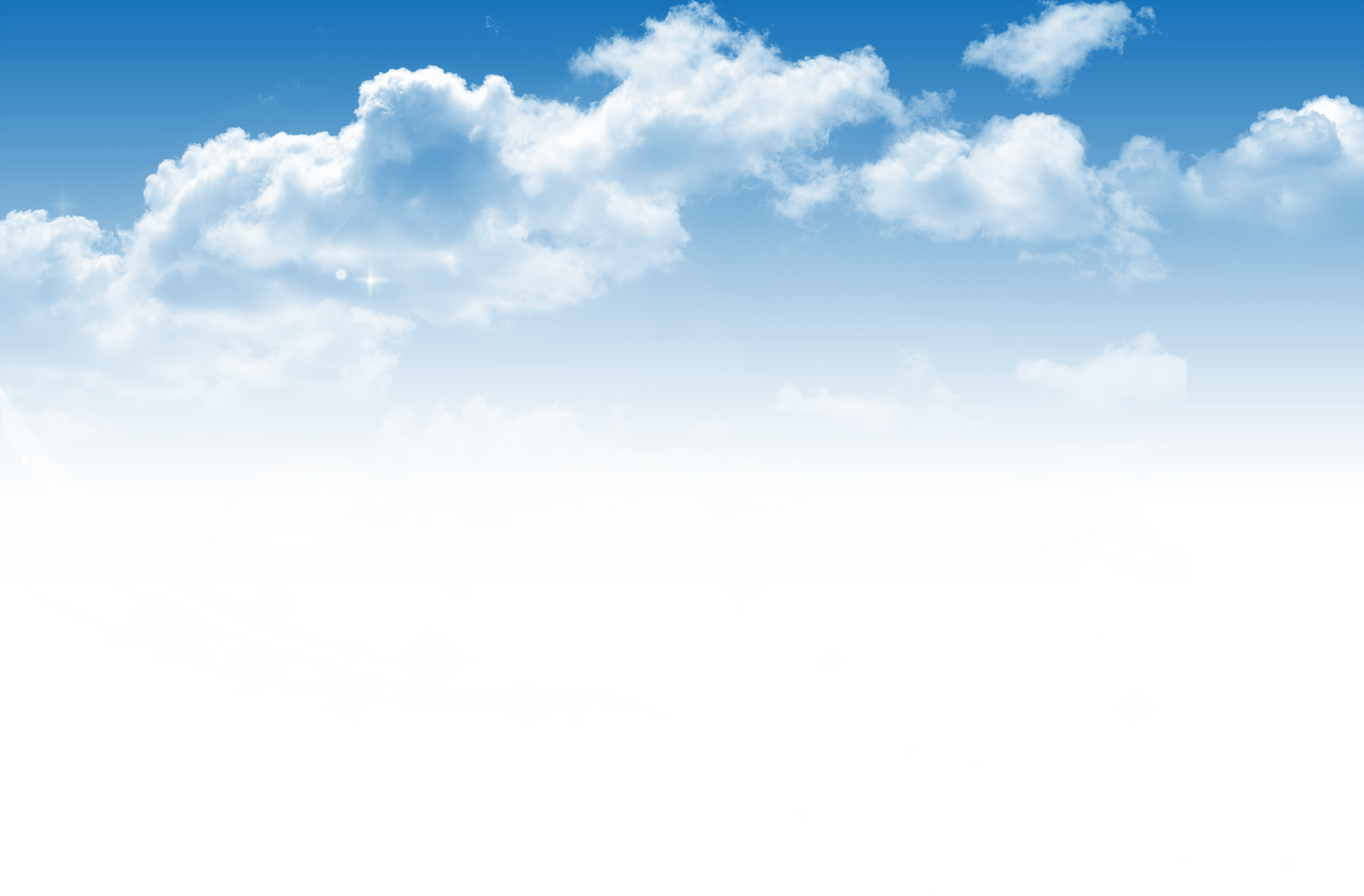 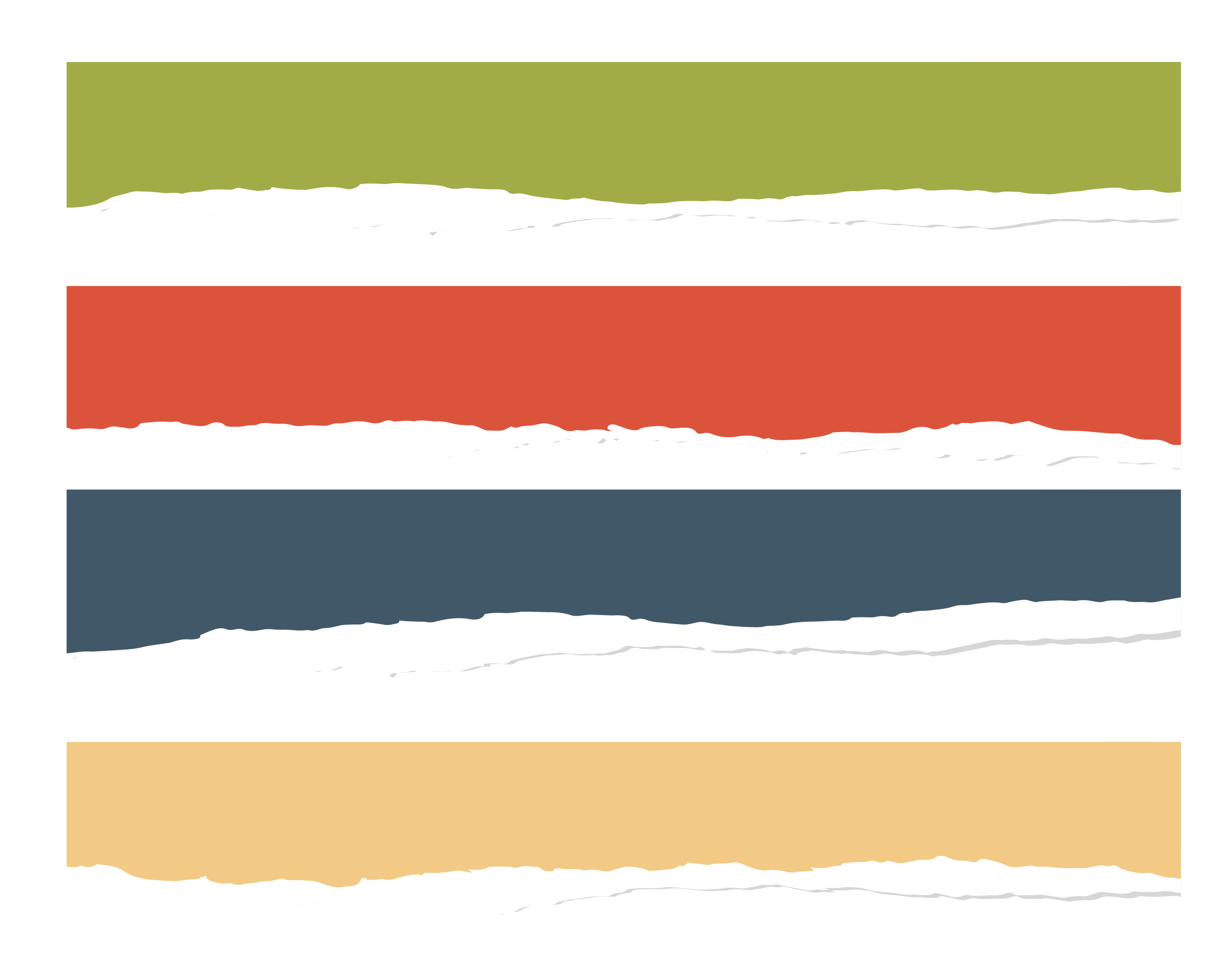 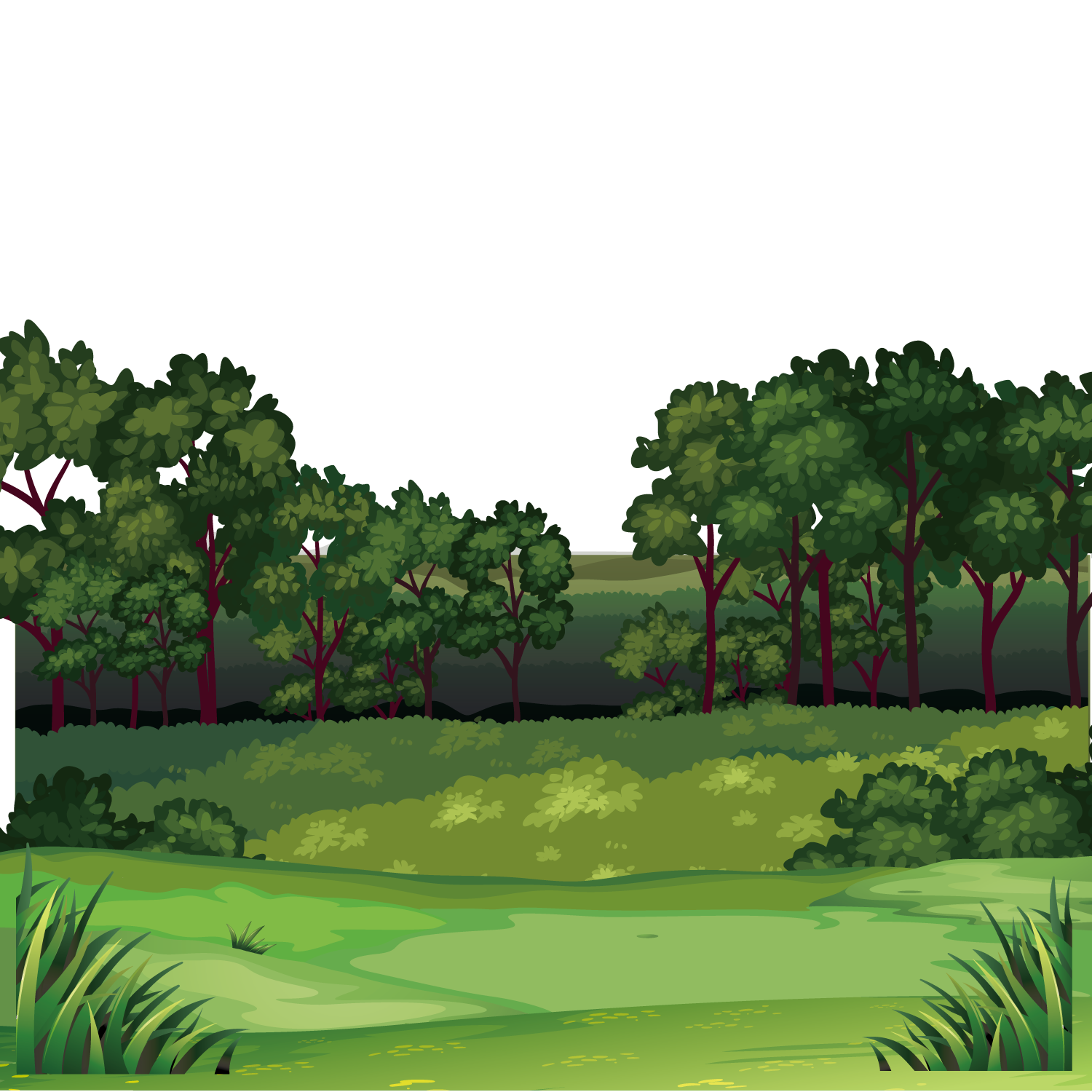 بوبي صَديقَةُ الْبَطَّة ، يَلْعَـبانِ لُعْـبَةَ الطَّبيــبِ وَالْمَريض .
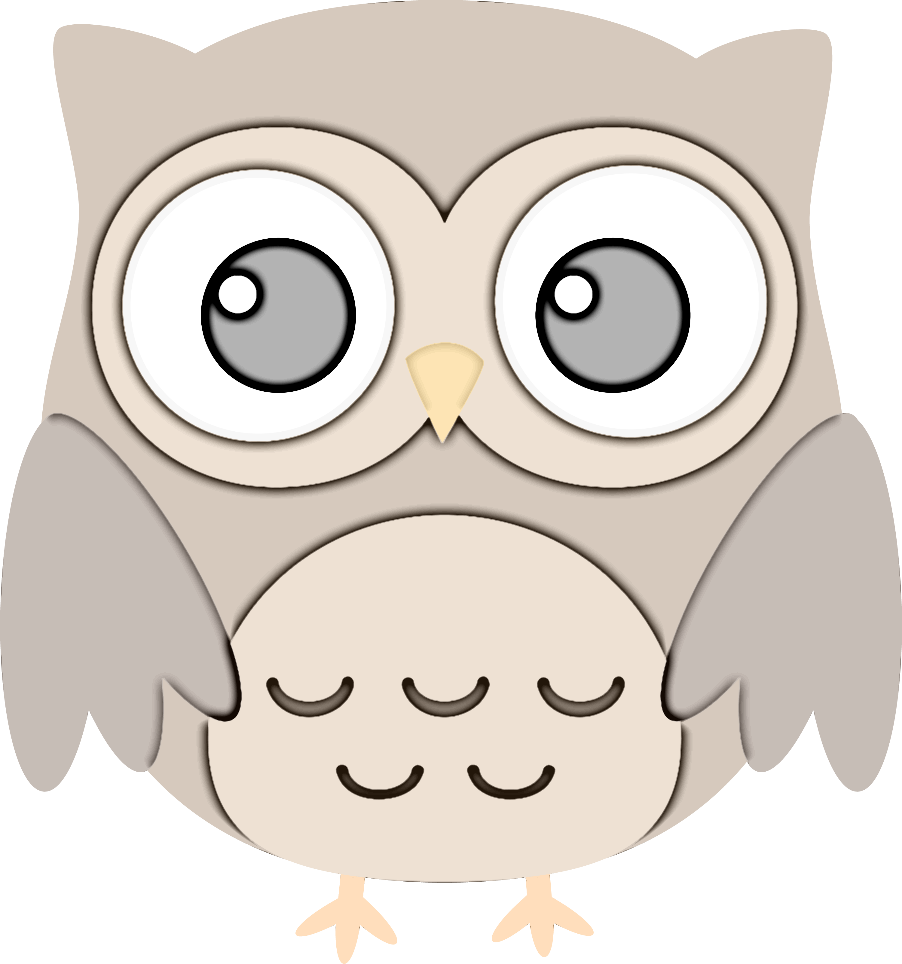 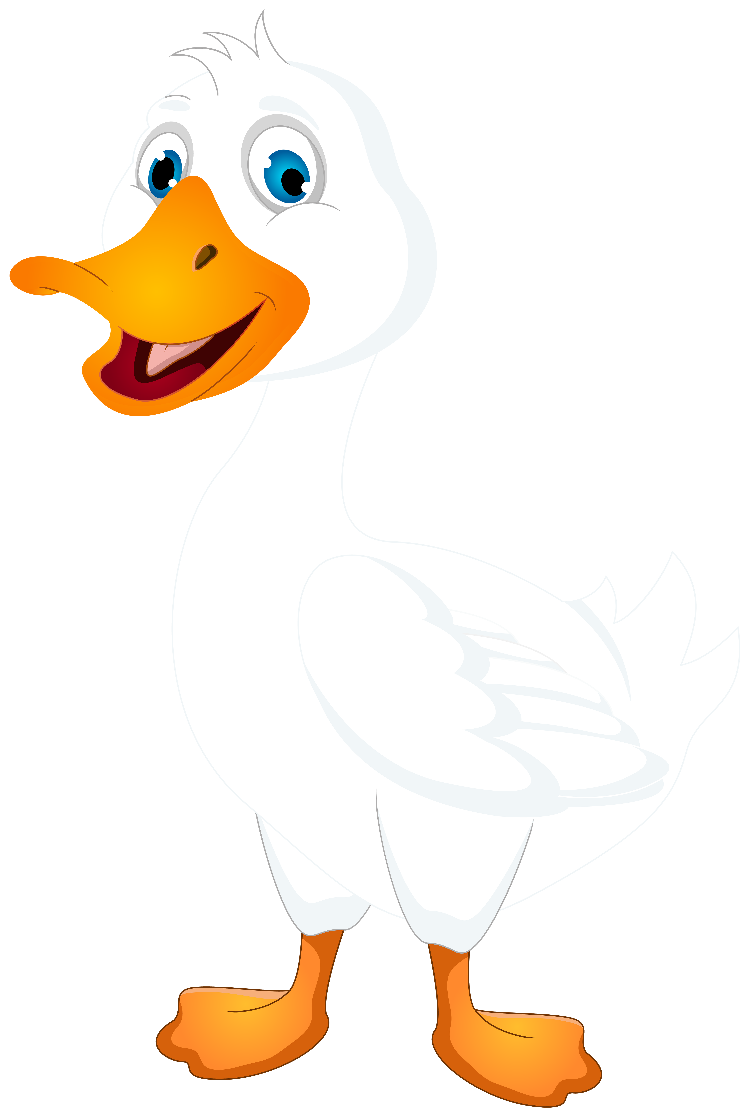 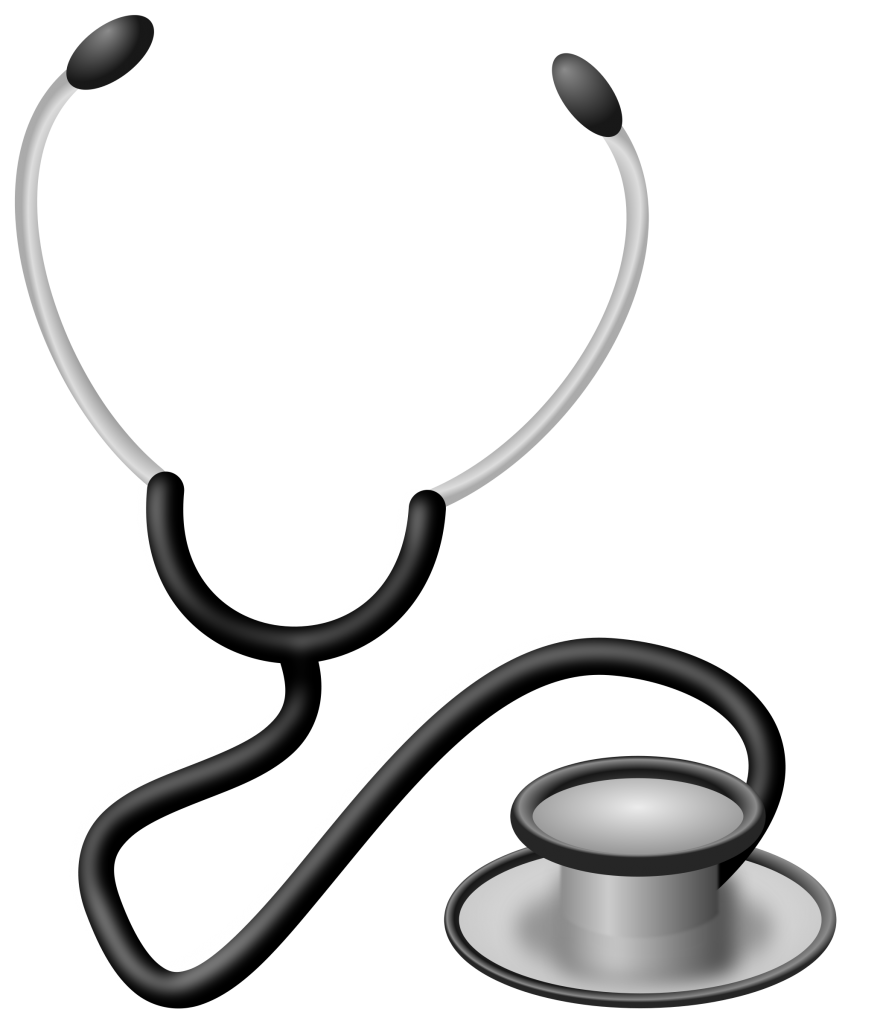 [Speaker Notes: أصوات الأكل]
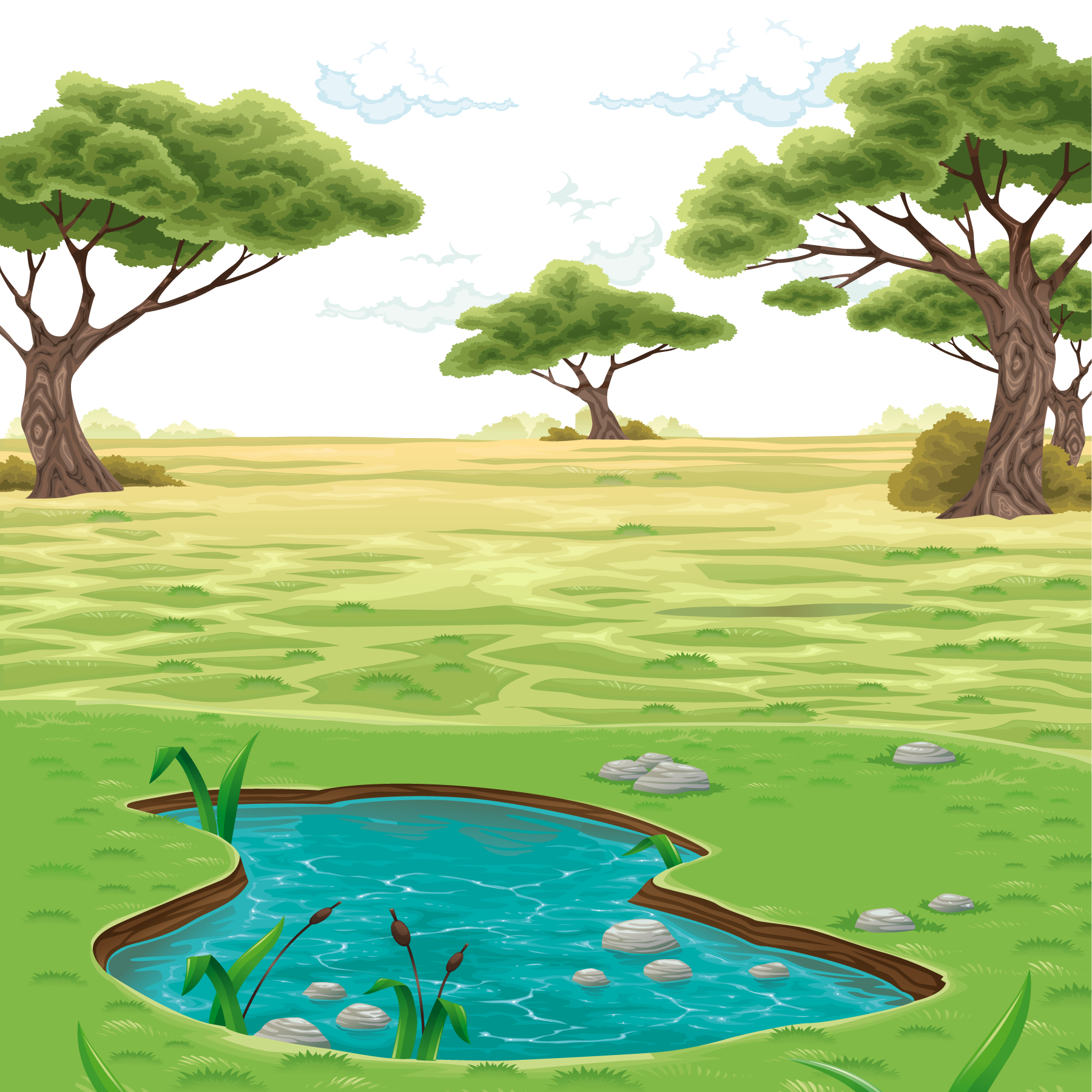 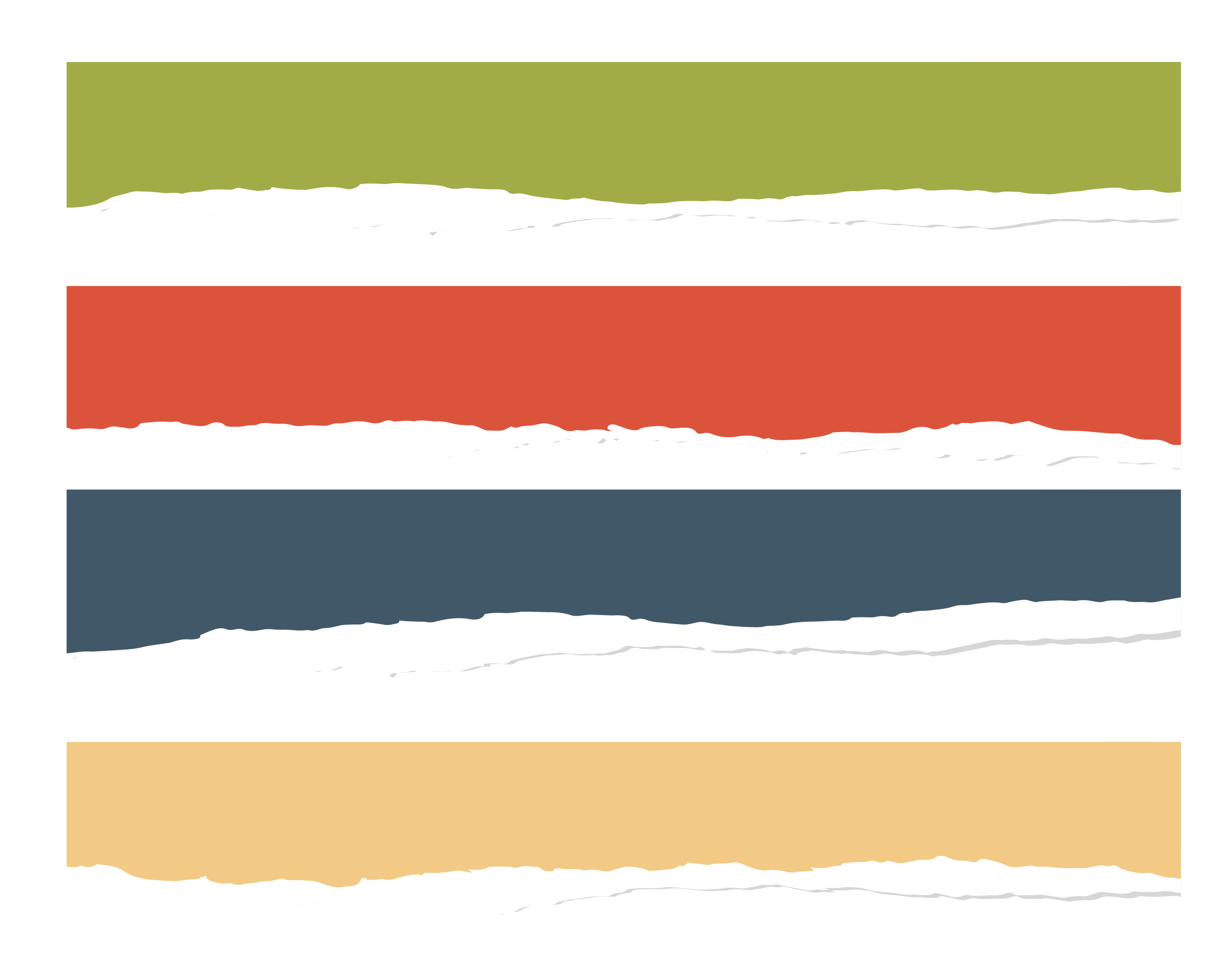 لَعِــبَـتْ الْـبَـطَّةُ بالْماءِ مَعَ صَديقَتِها الْجديدَةِ الْبَجَعَة.
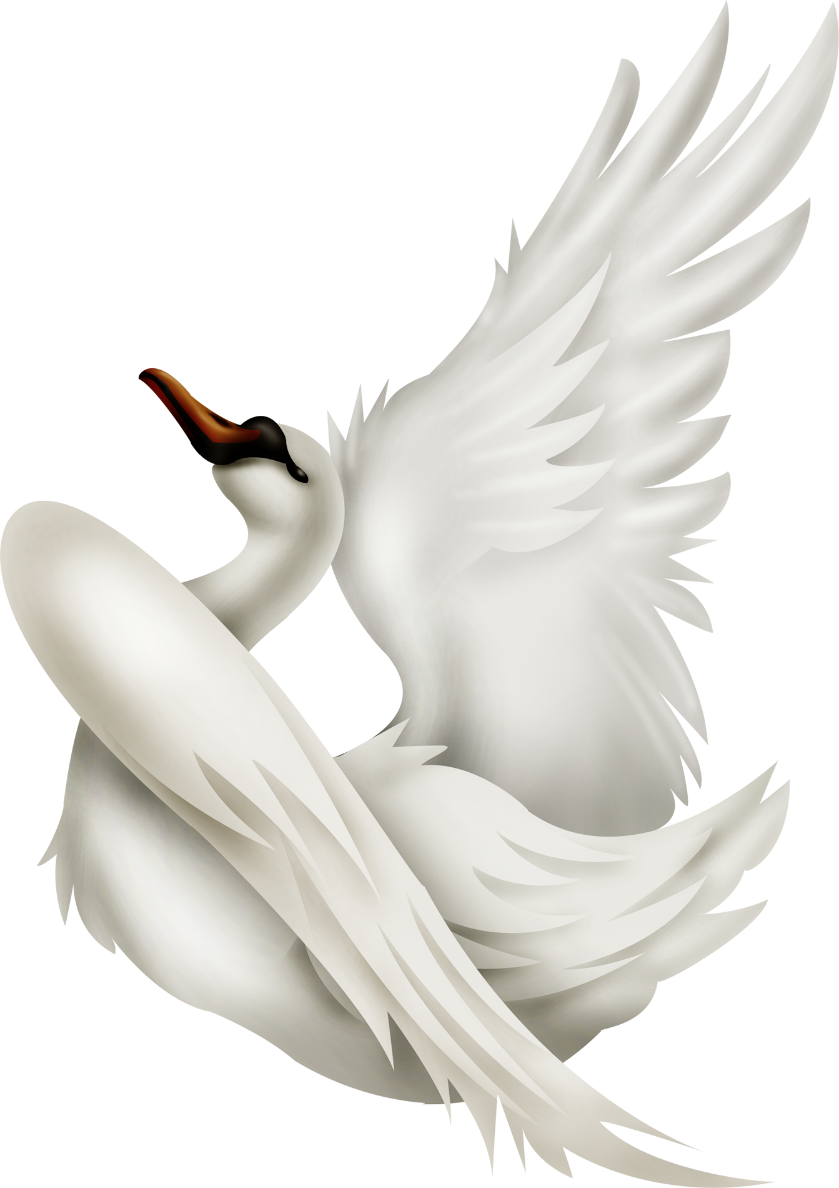 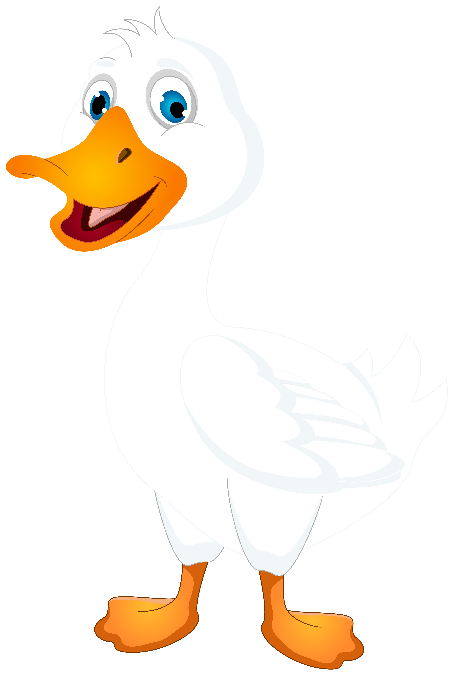 [Speaker Notes: أصوات الأكل]
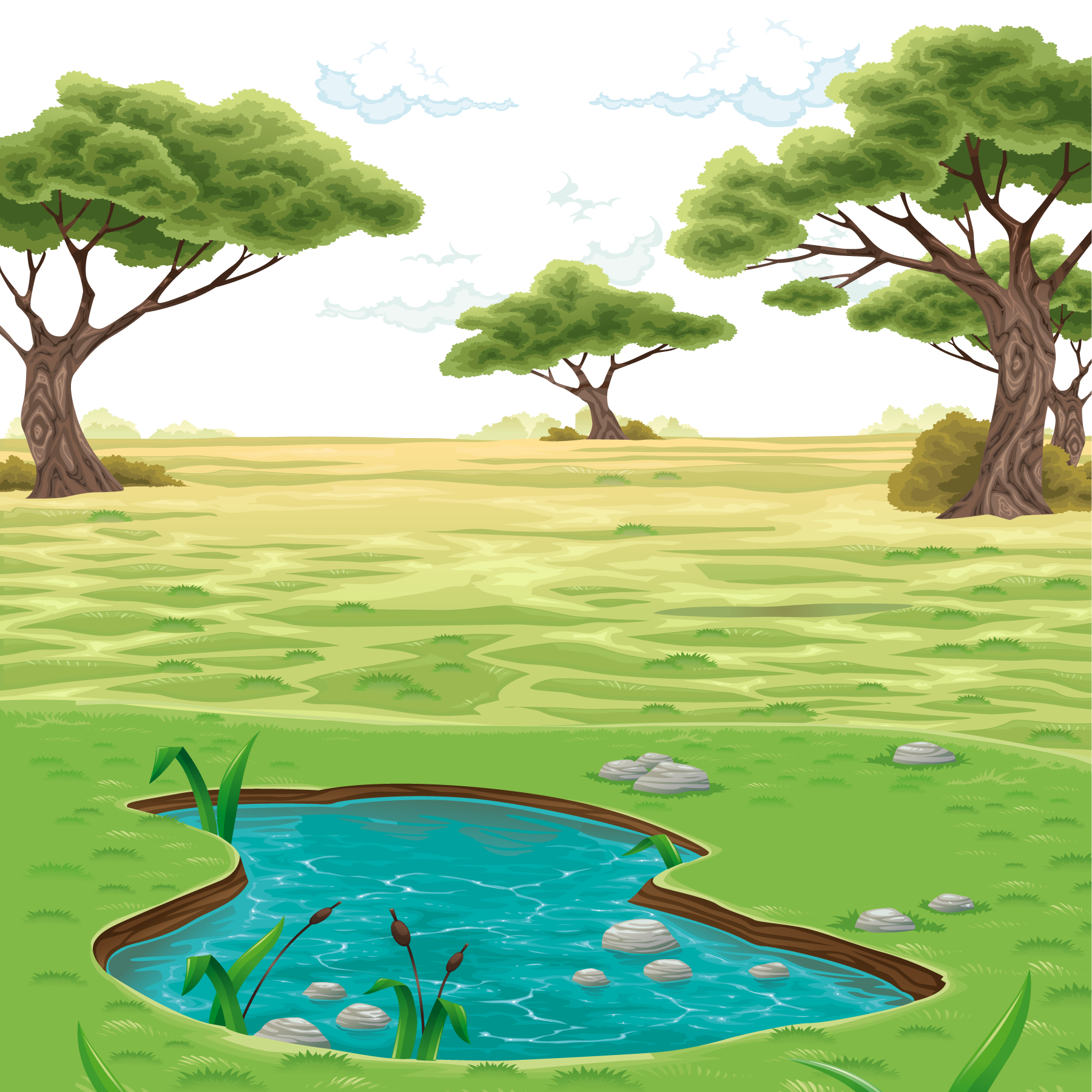 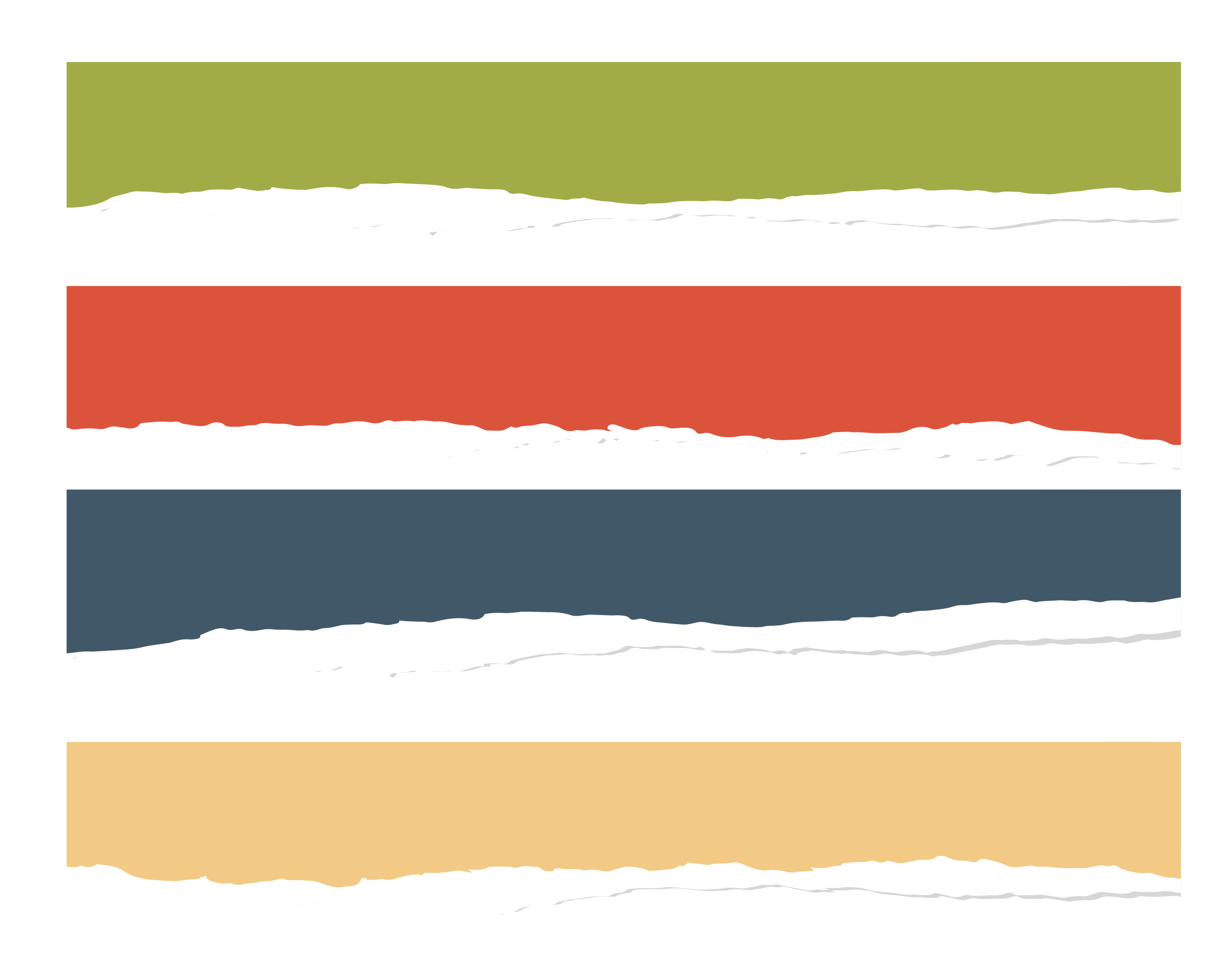 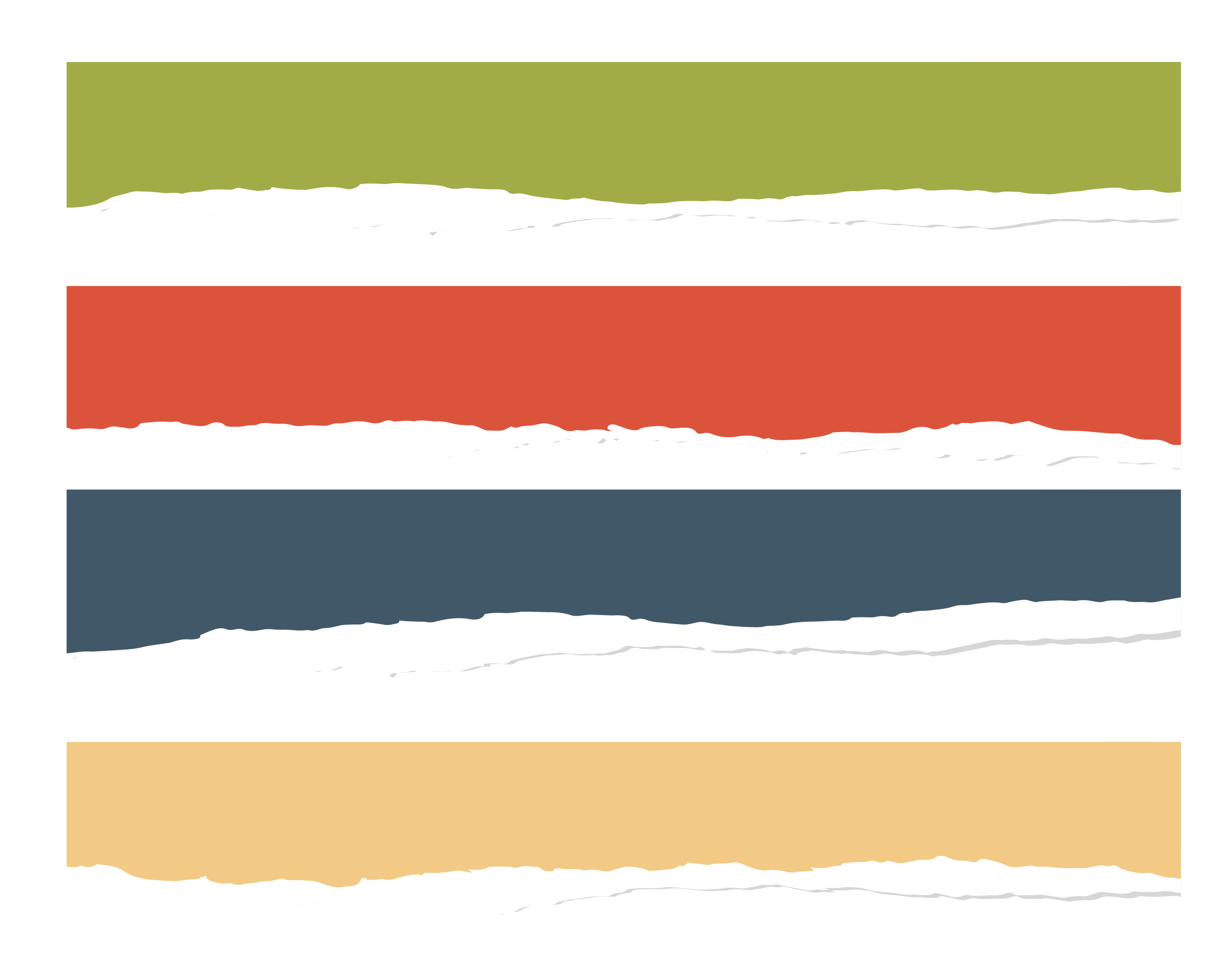 عادَتْ الْـبَطَّة إلى بَـيْتِها، وَكانَ الْهَواءُ بارِدًا  .
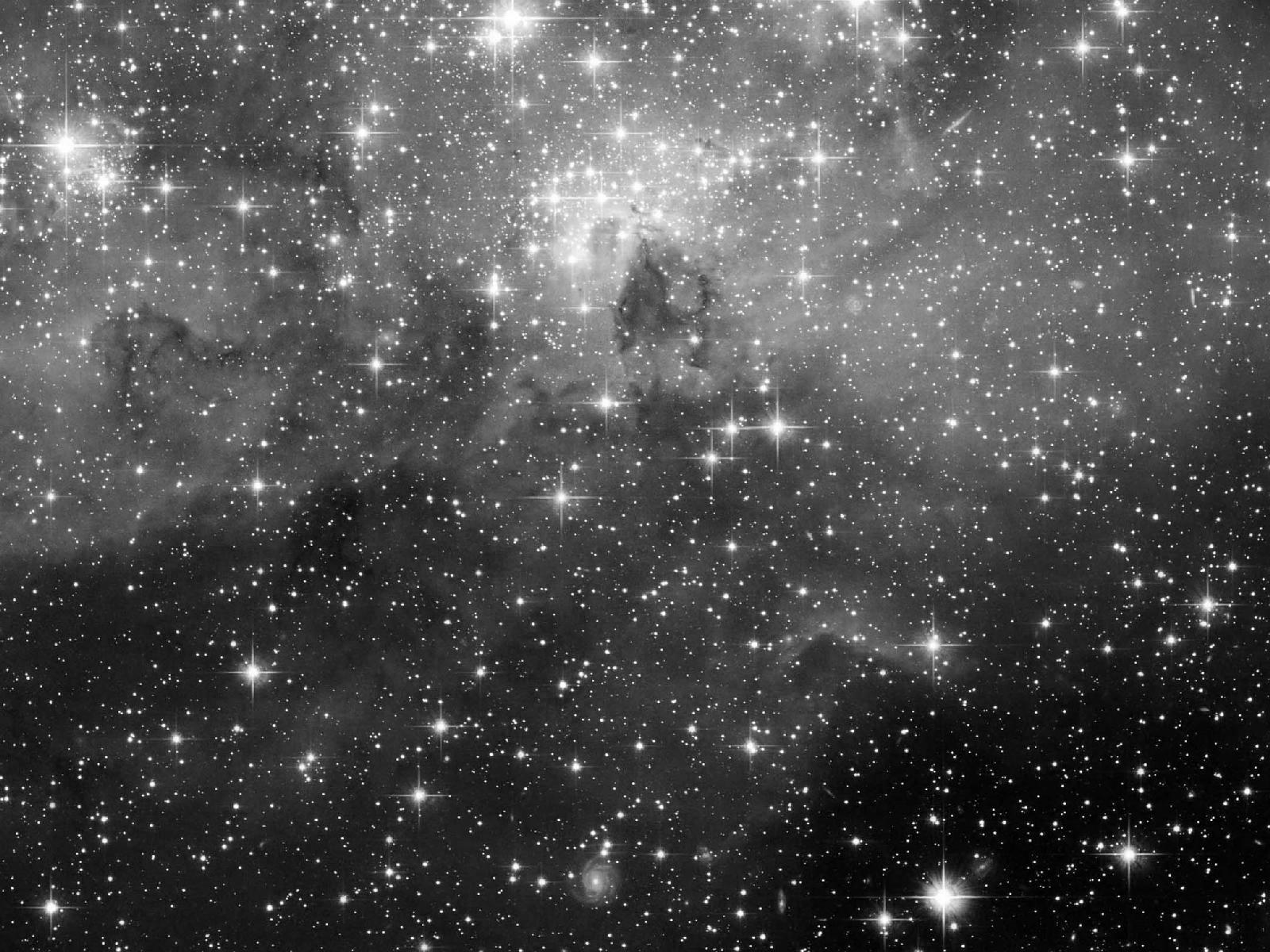 فَأُصيـبَـتْ الْـبَـطَّةُ بالْـبَرْدِ .
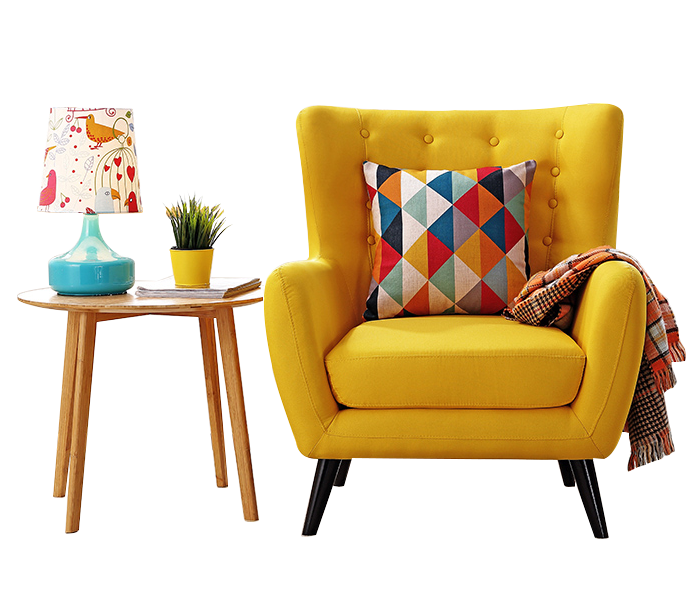 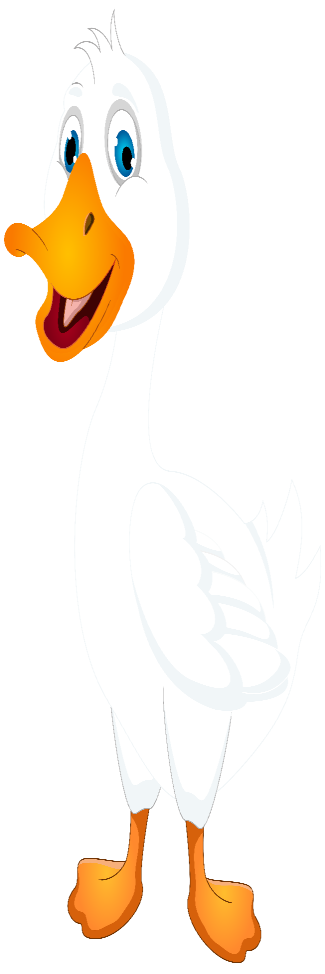 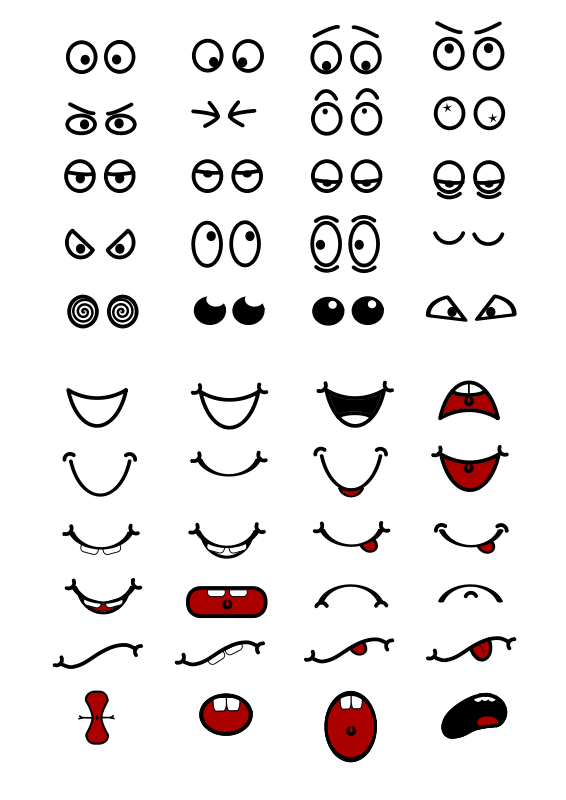 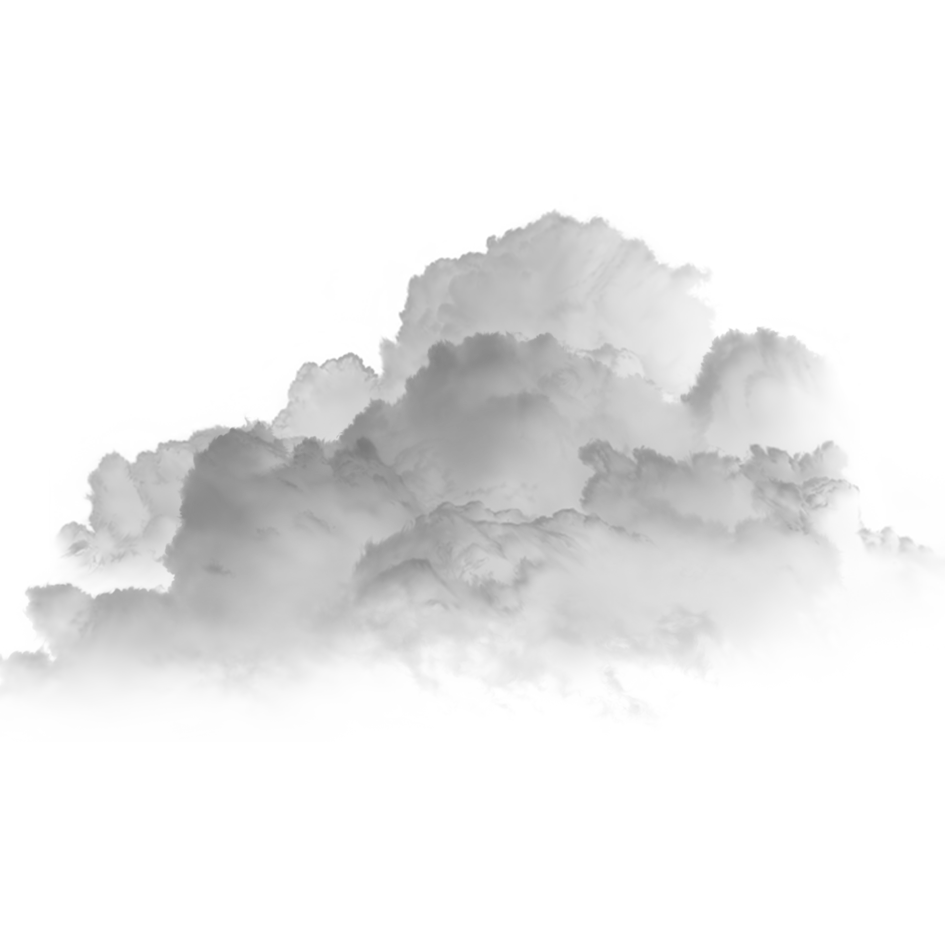 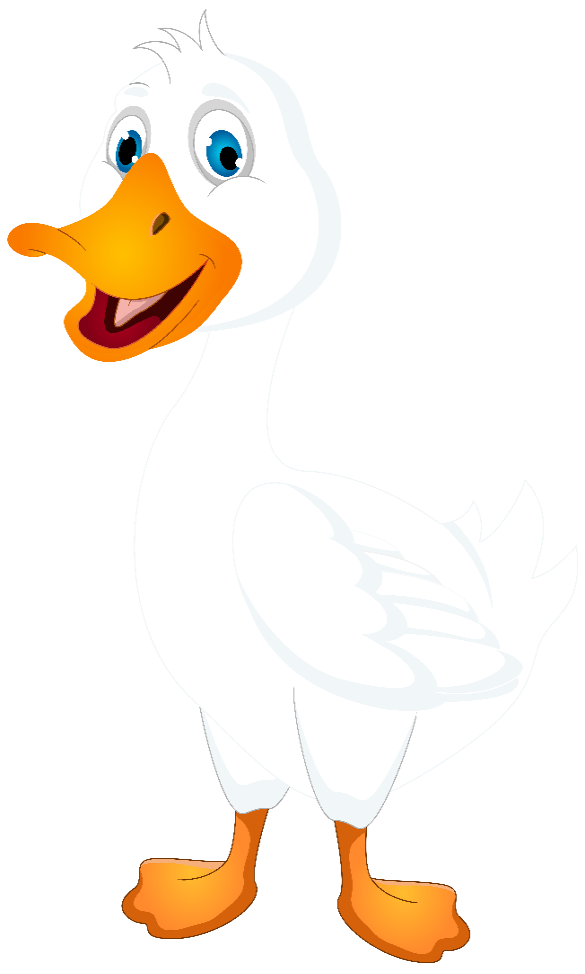 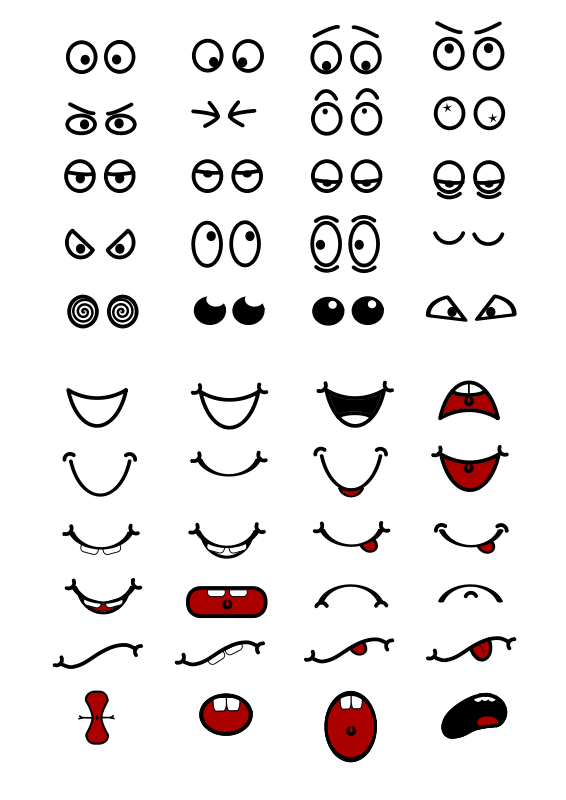 [Speaker Notes: أصوات الأكل]
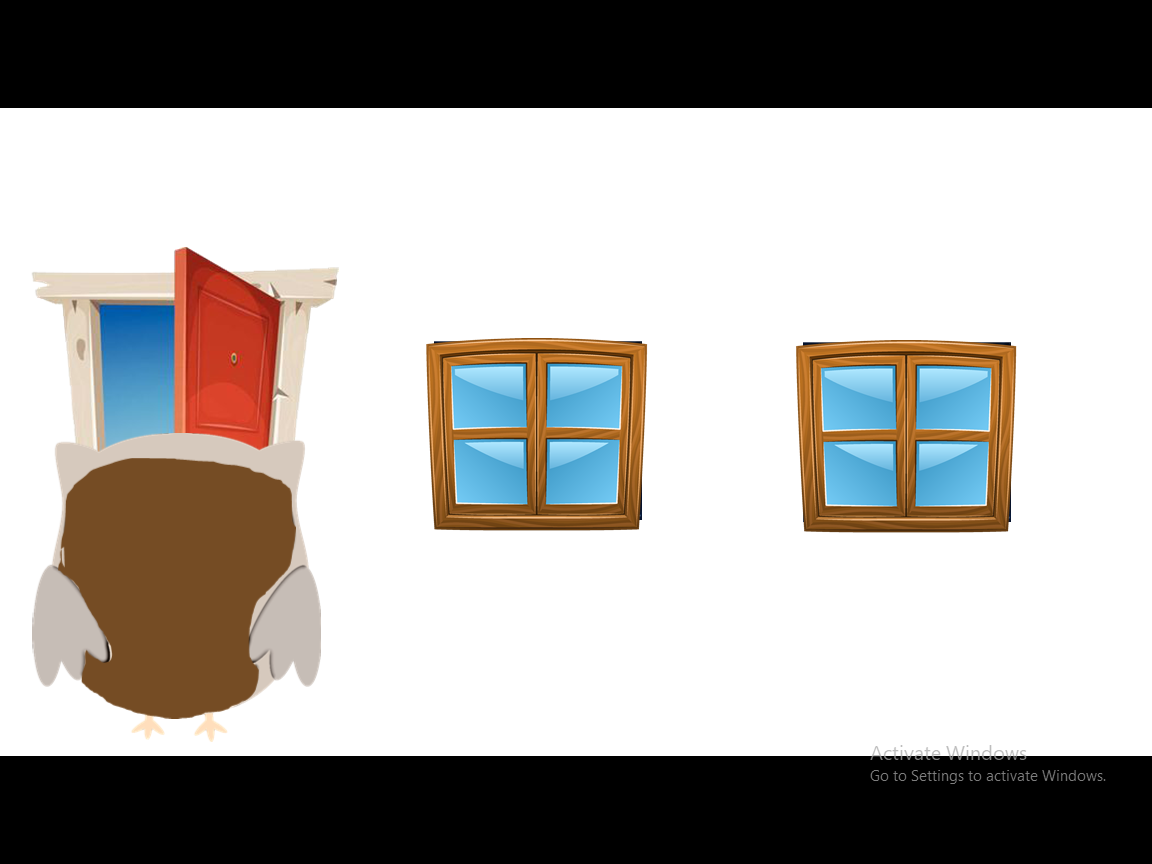 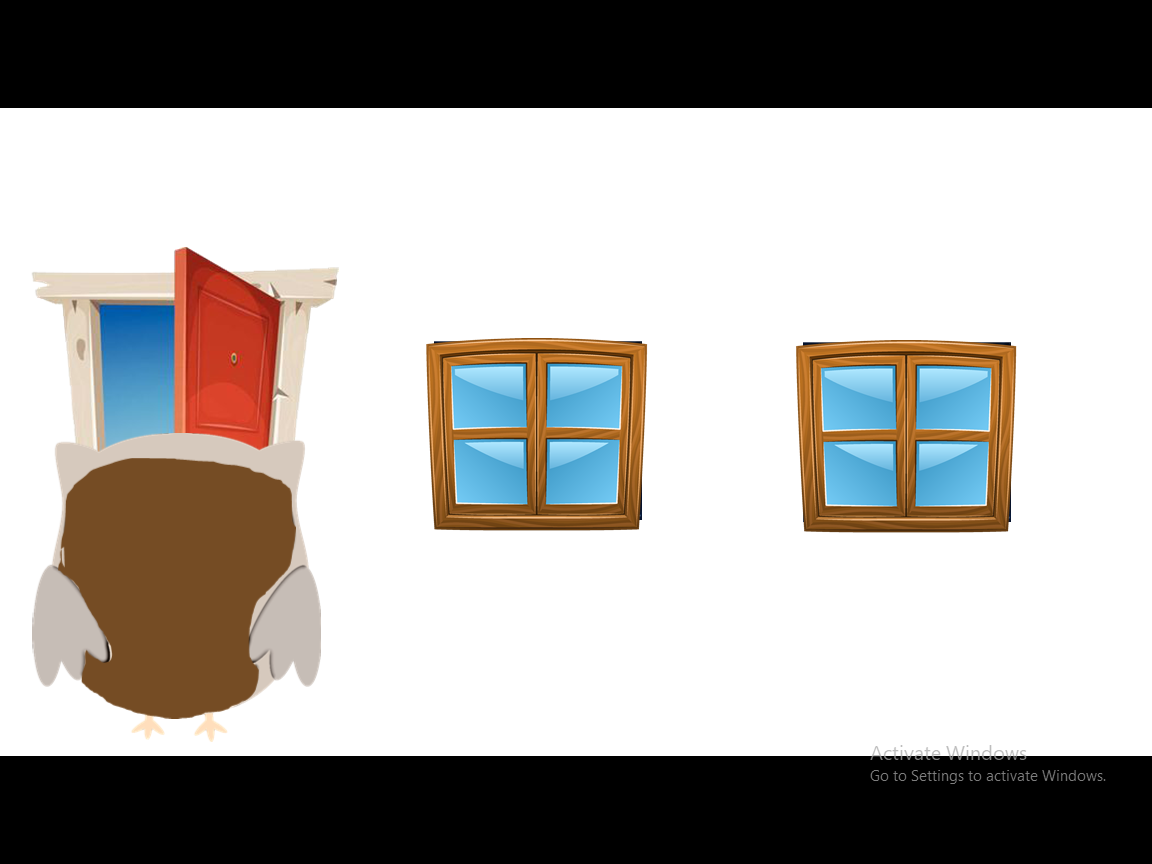 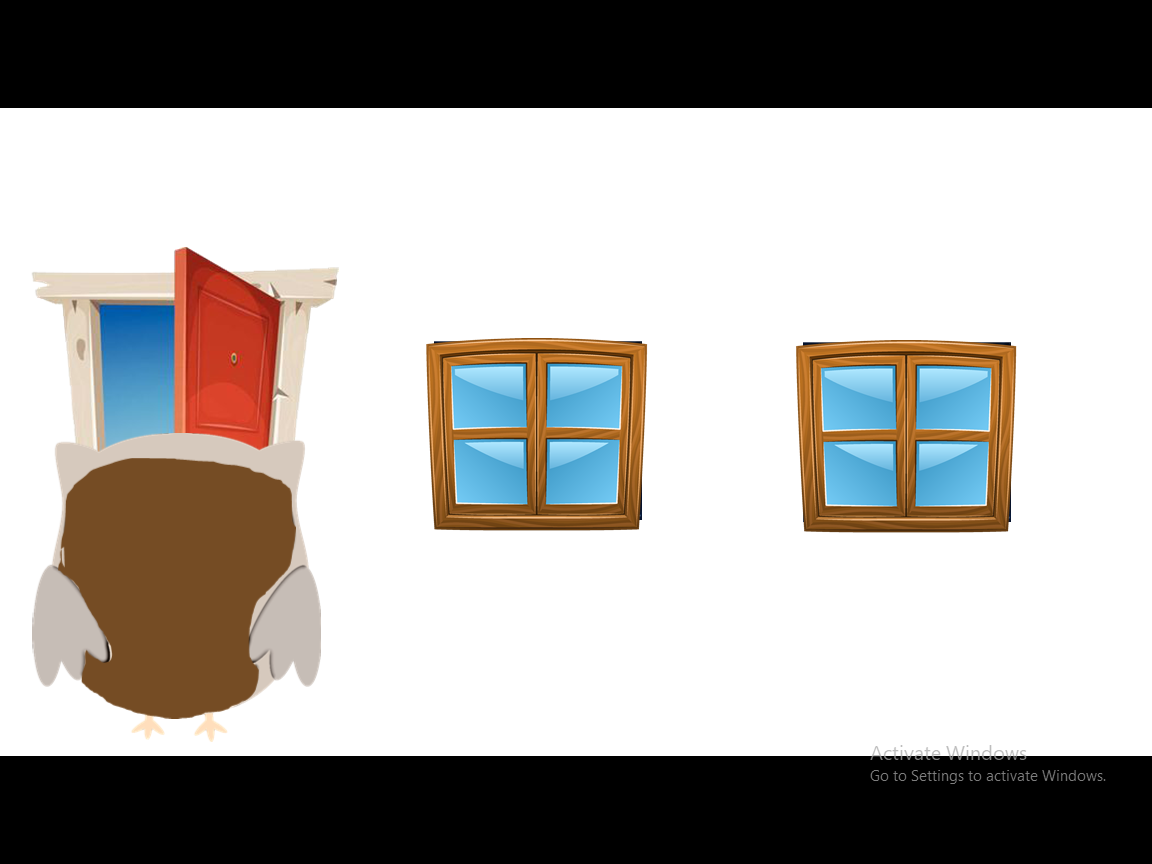 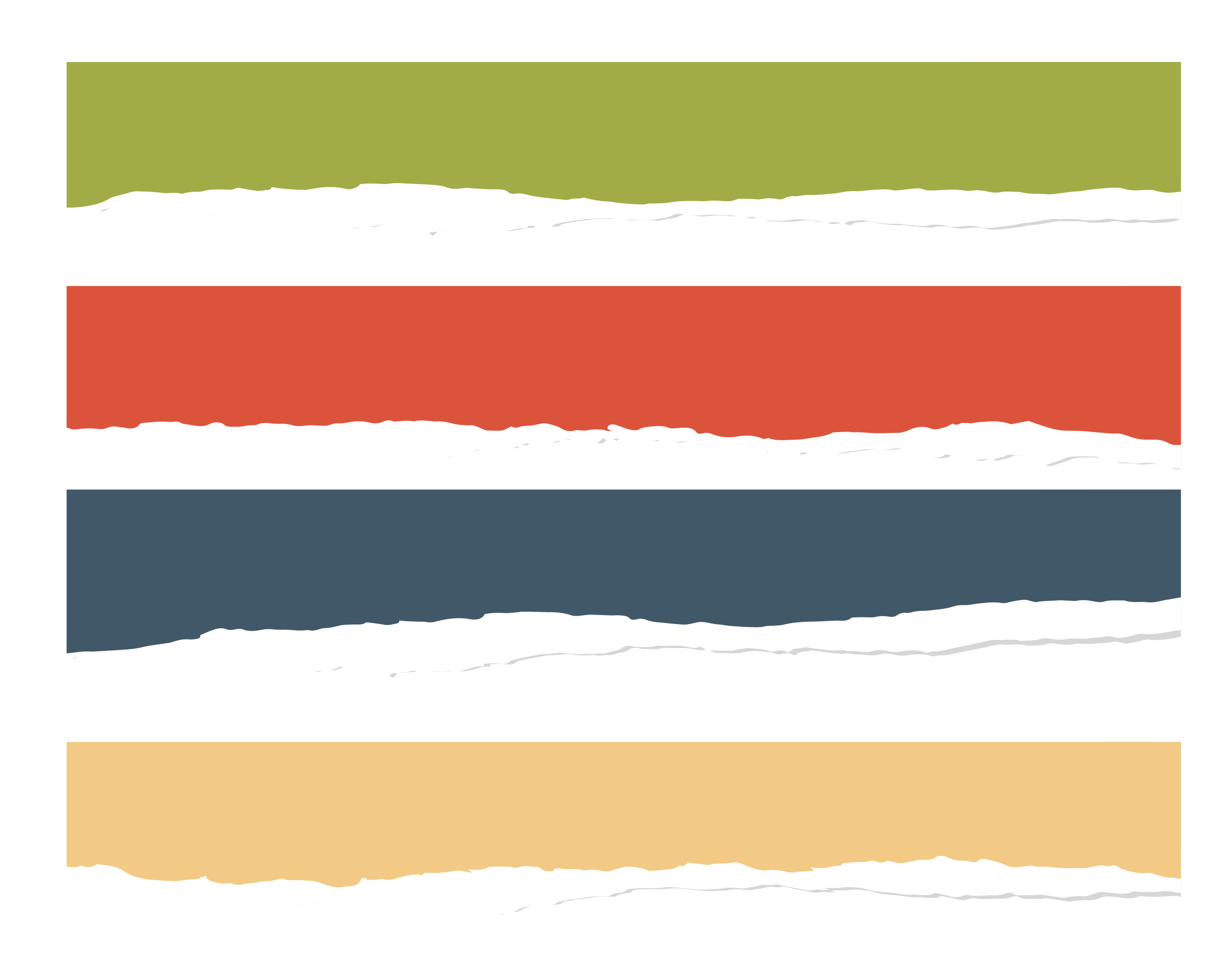 أَغْلقتْ الأبواب
 والشبابيك .
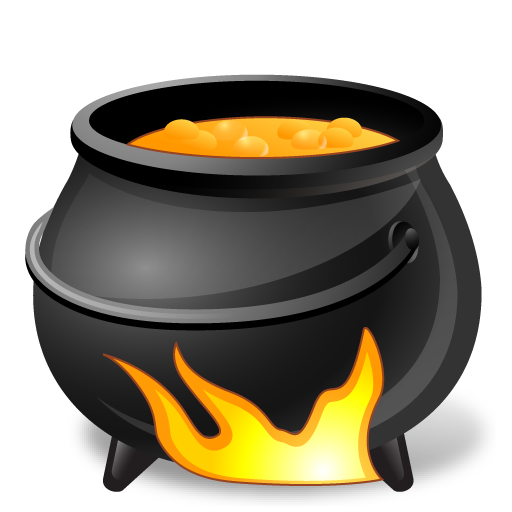 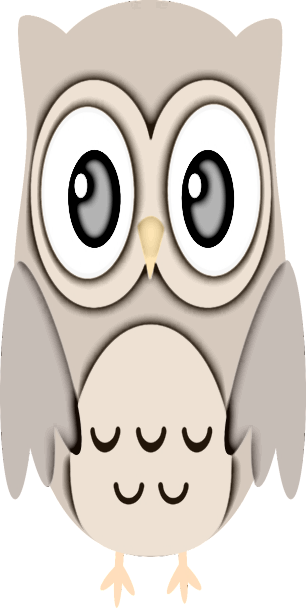 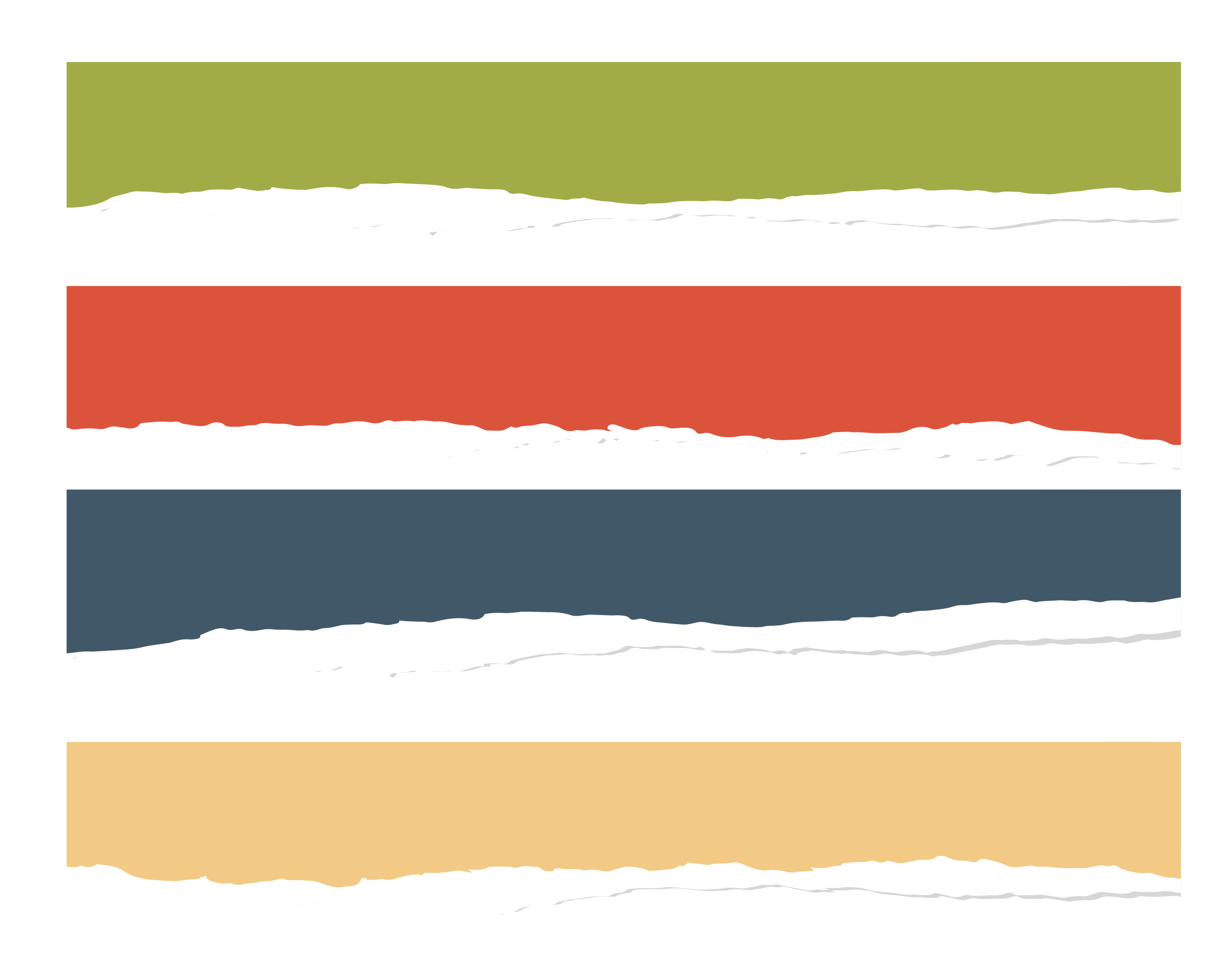 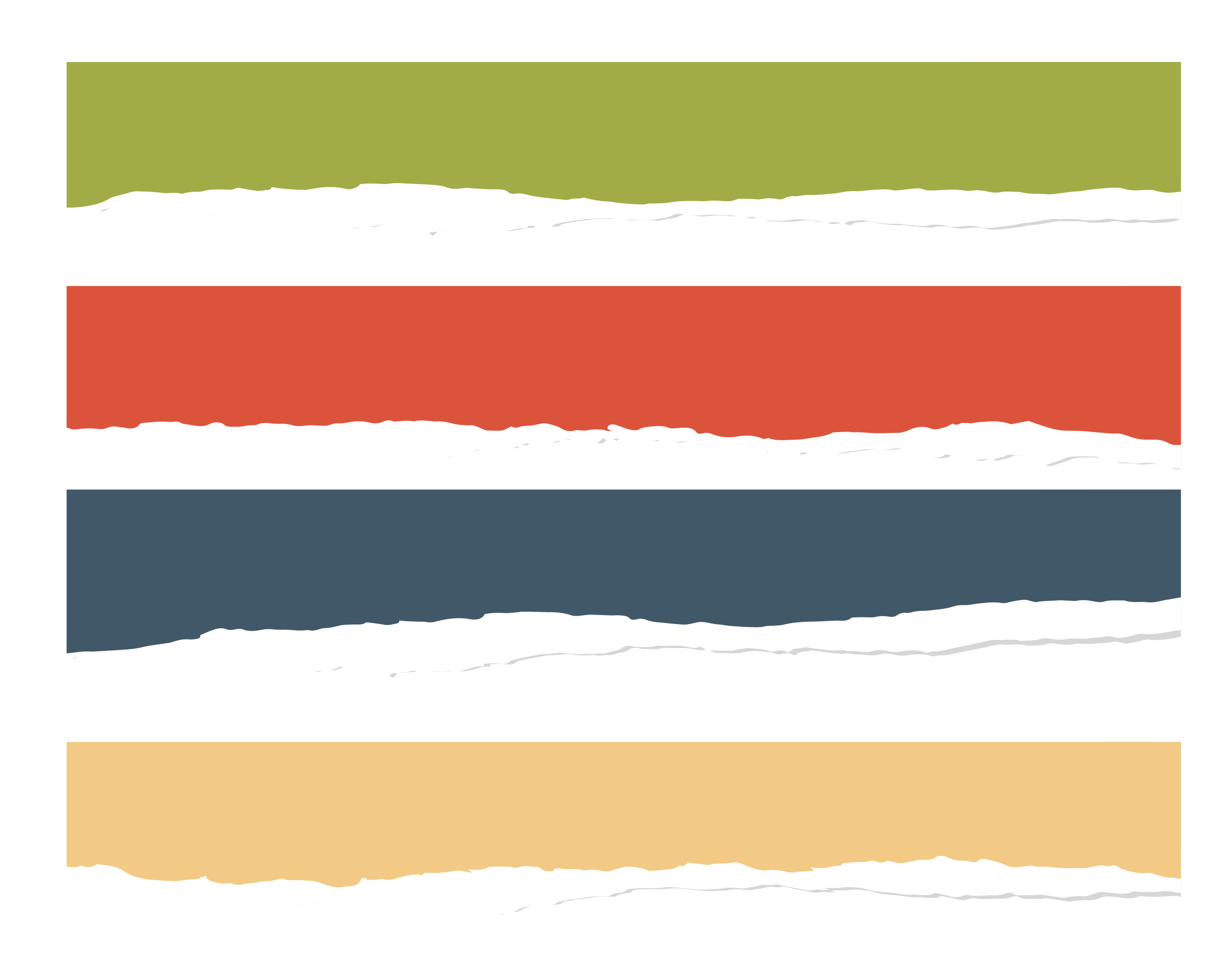 اهْتَمَّتْ بوبي بـالْبَطَّةِ
فأعَـدَّتْ الْحَساء .
ألْبَـسَتْها جَوْرَباً
 لِتَشْعُرَ بالدفء
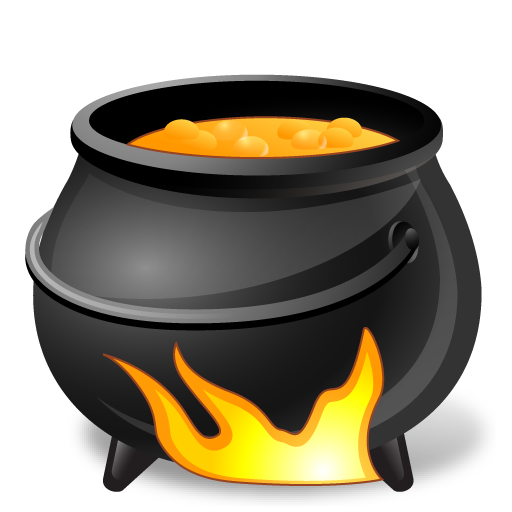 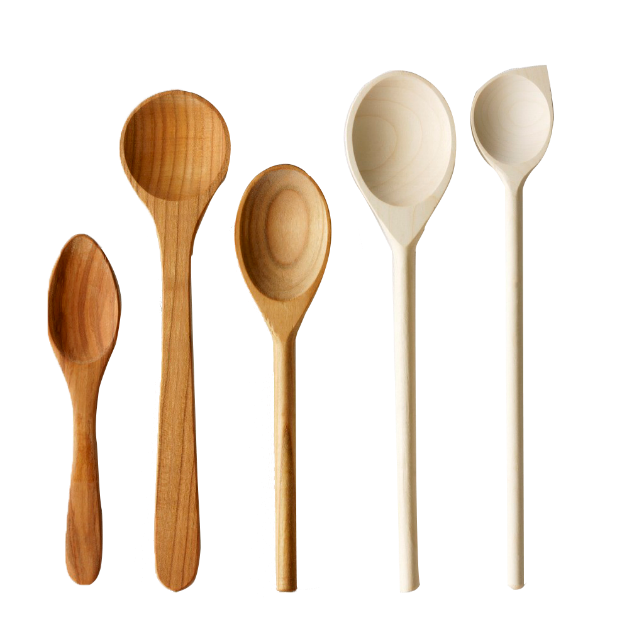 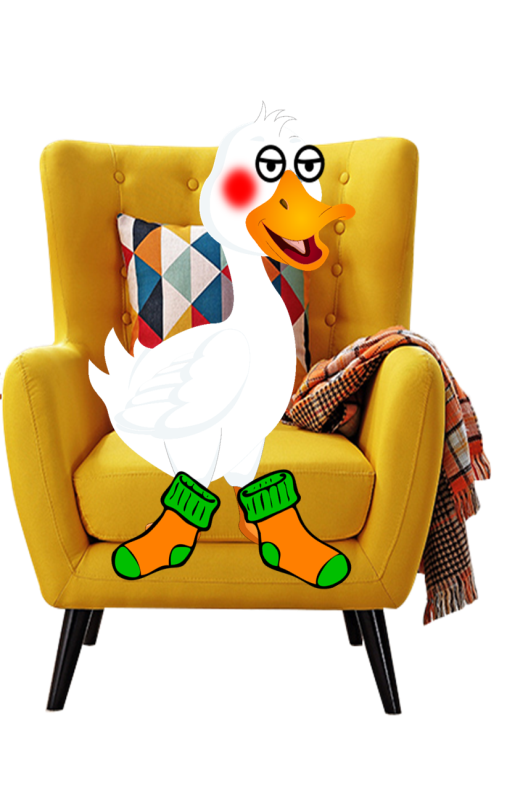 [Speaker Notes: أصوات الأكل]
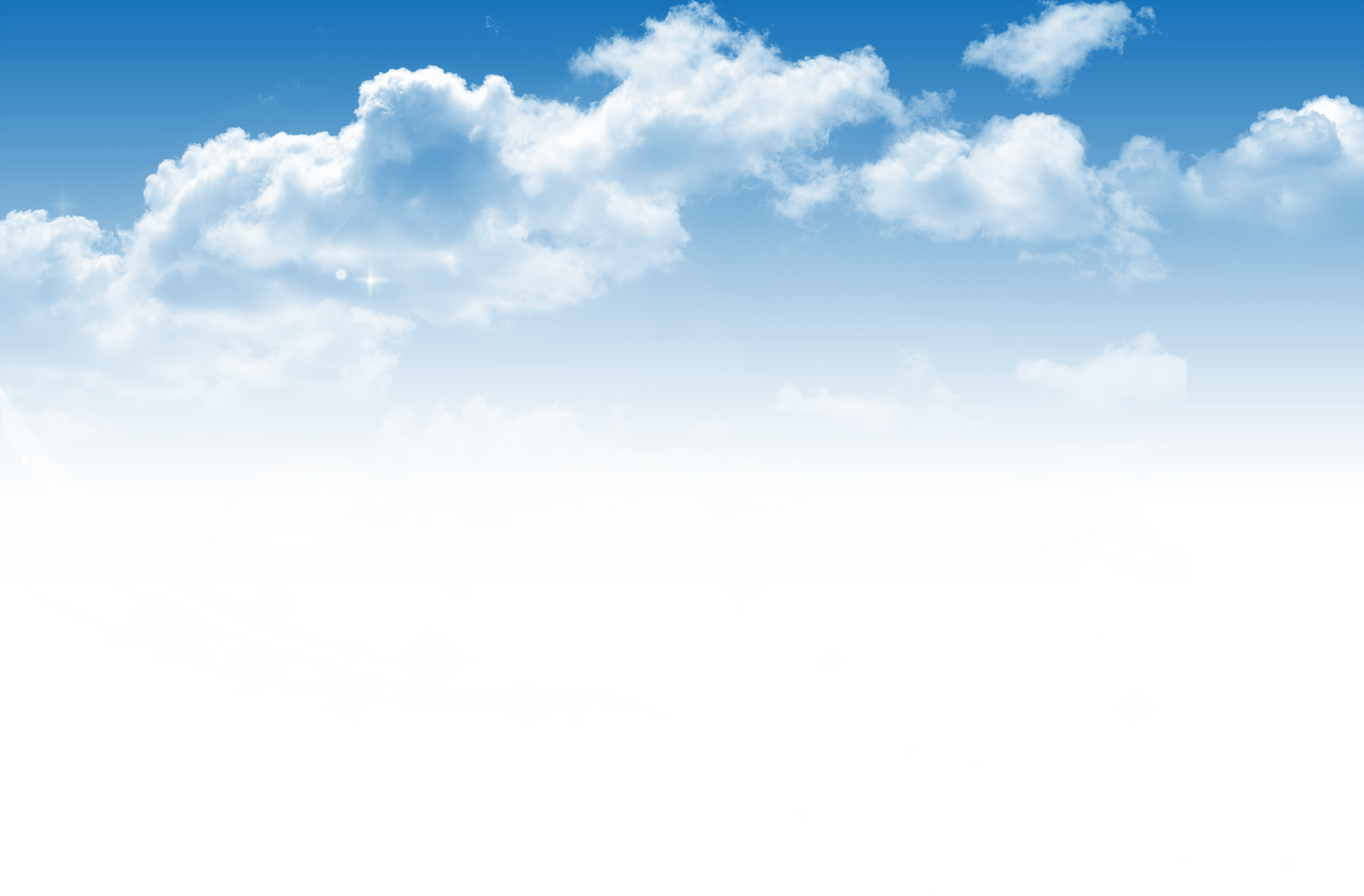 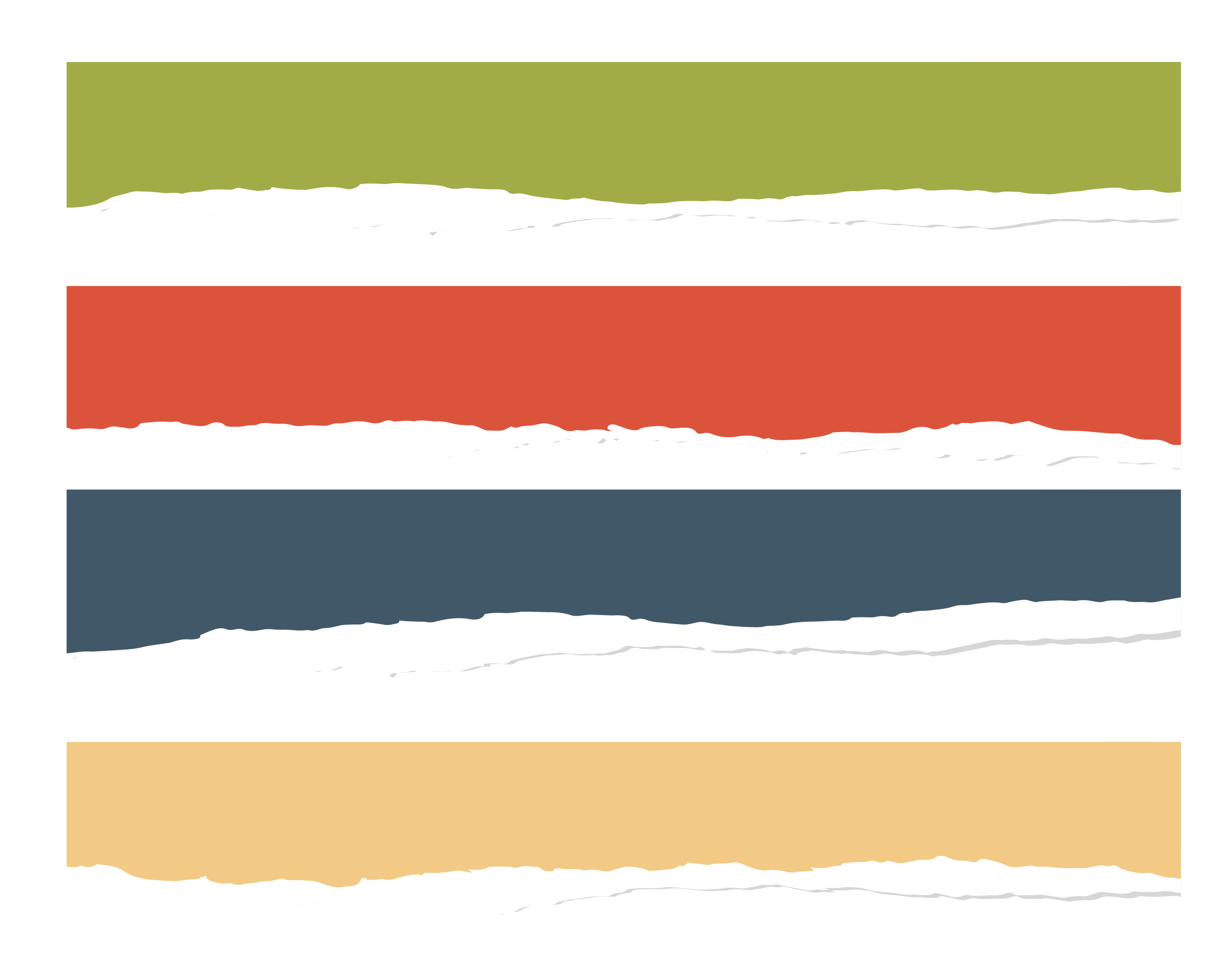 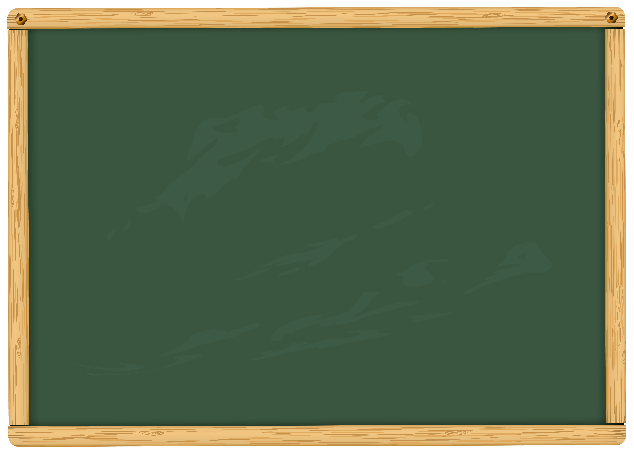 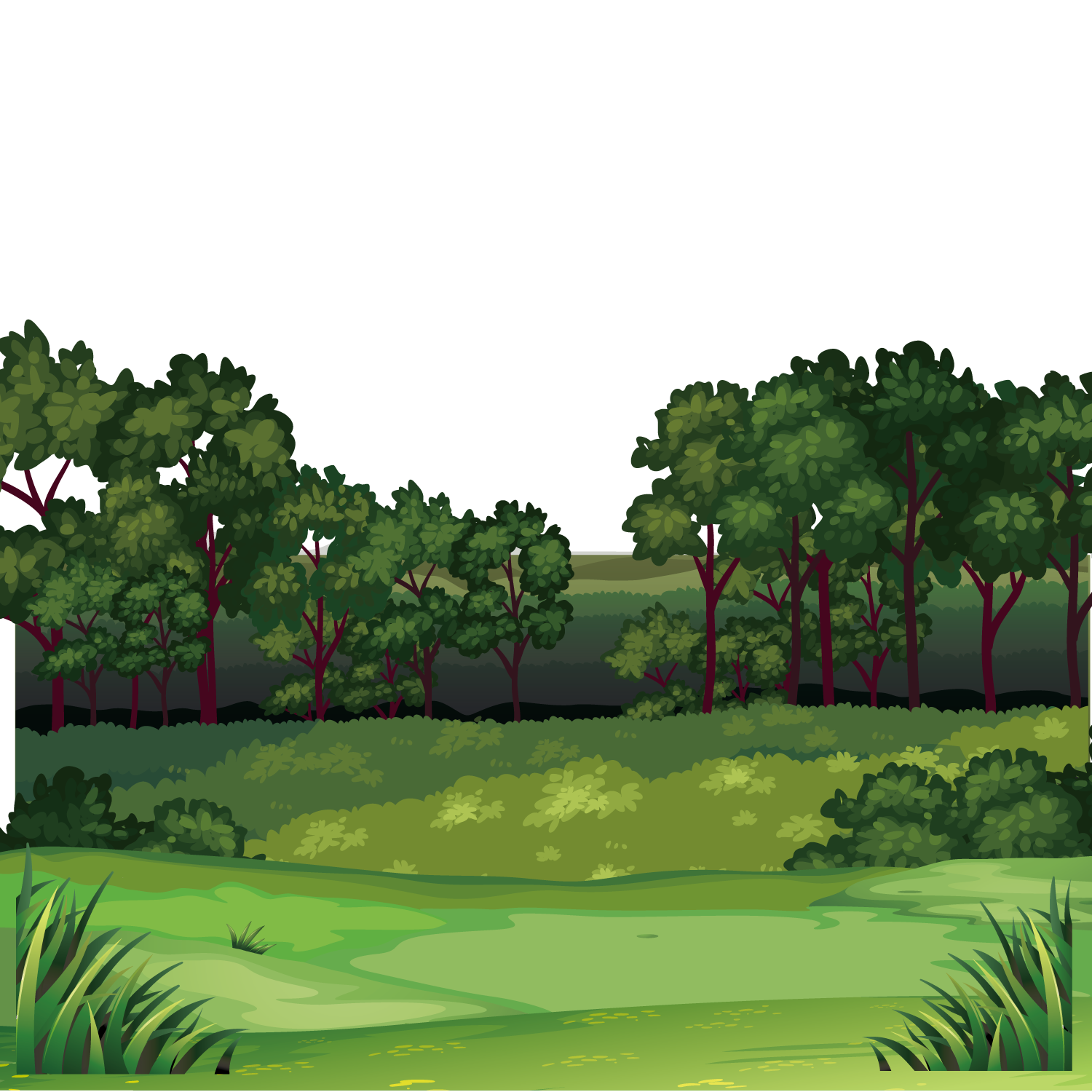 تَحَسَّنَتْ الْـبَطَّةُ فَشَكَرَتْ صَديقَتَها  وَأَهْدَتْها سُـبورَةً بَـيْضاءَ كَـبيرَة .
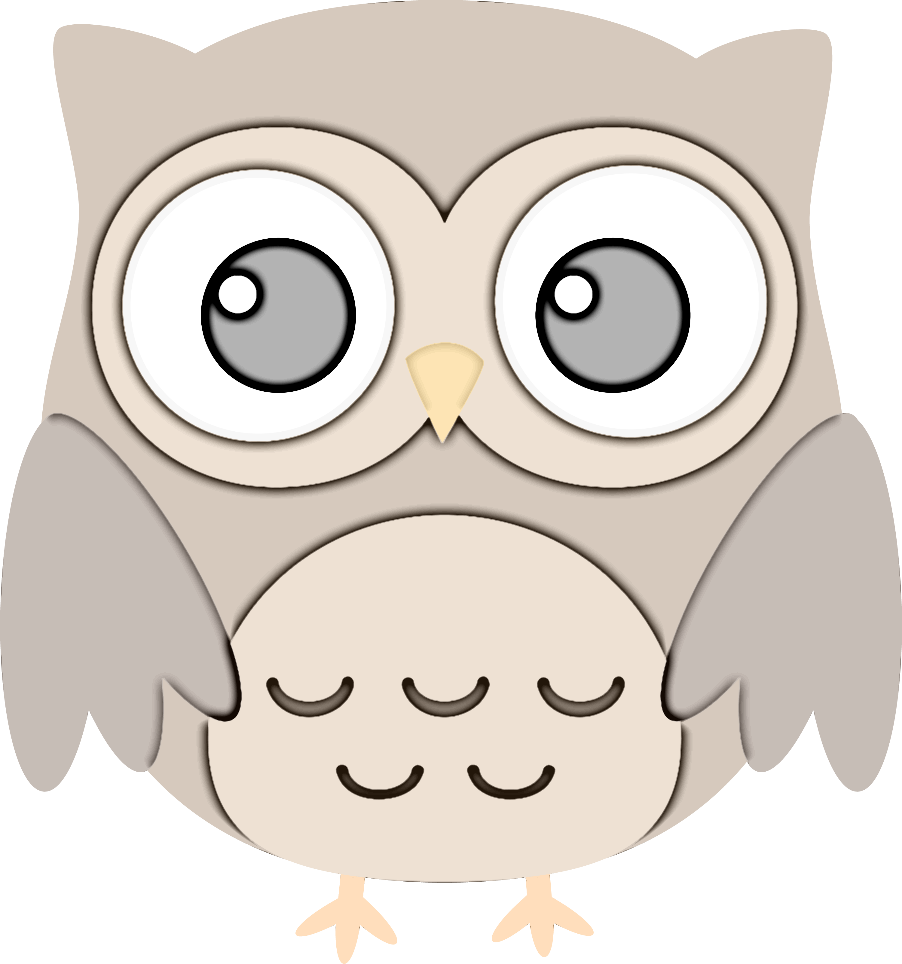 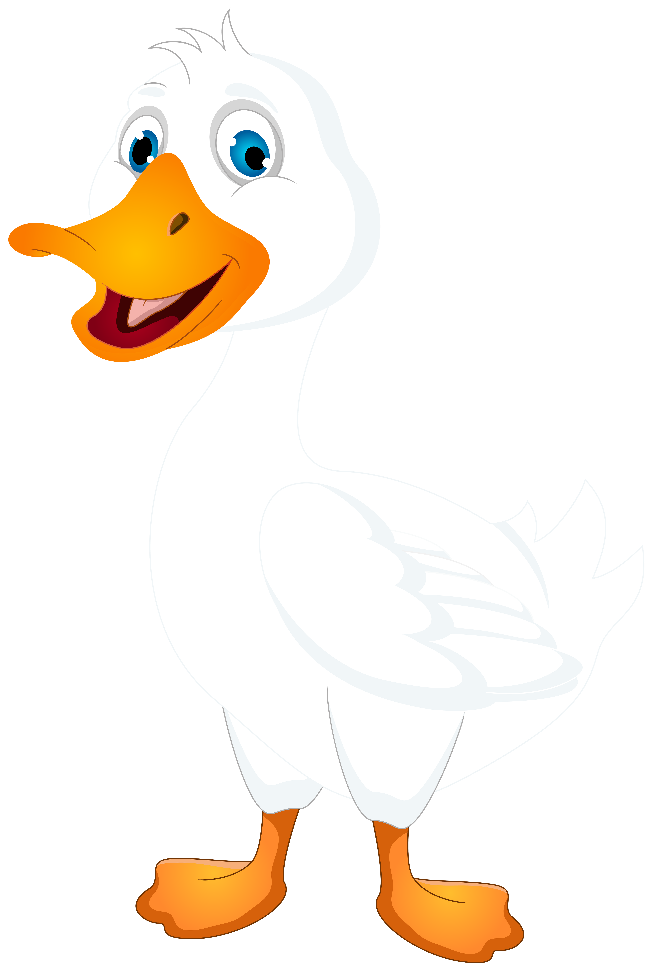 [Speaker Notes: أصوات الأكل]
الناتج الرابع:  يقرأ  المتعلم أسماء شخصيات القصة قراءة صحيحة.
أَقْرَأُ اسم الشَّخْصِيَّة التالية وَأَصِلُهُ بِها :
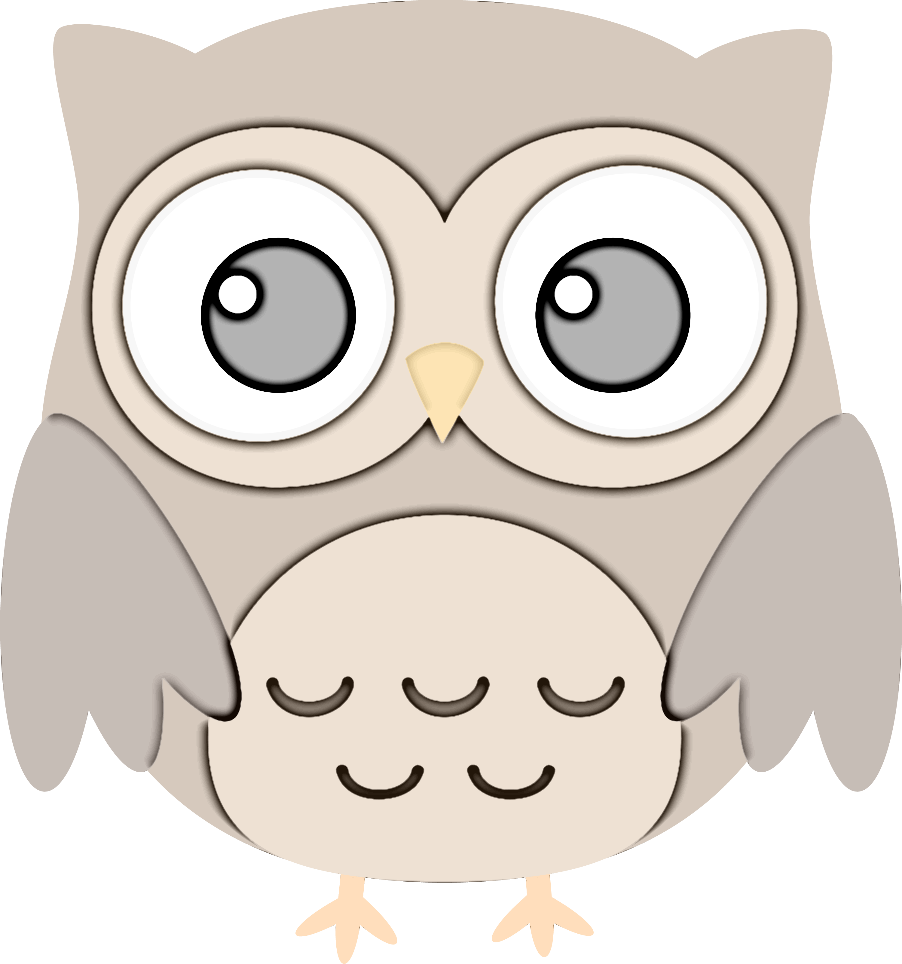 بوبي
أوشي
الناتج الرابع:  يقرأ  المتعلم أسماء شخصيات القصة قراءة صحيحة.
أَقْرَأُ اسم الشَّخْصِيَّة التالية وَأَصِلُهُ بِها :
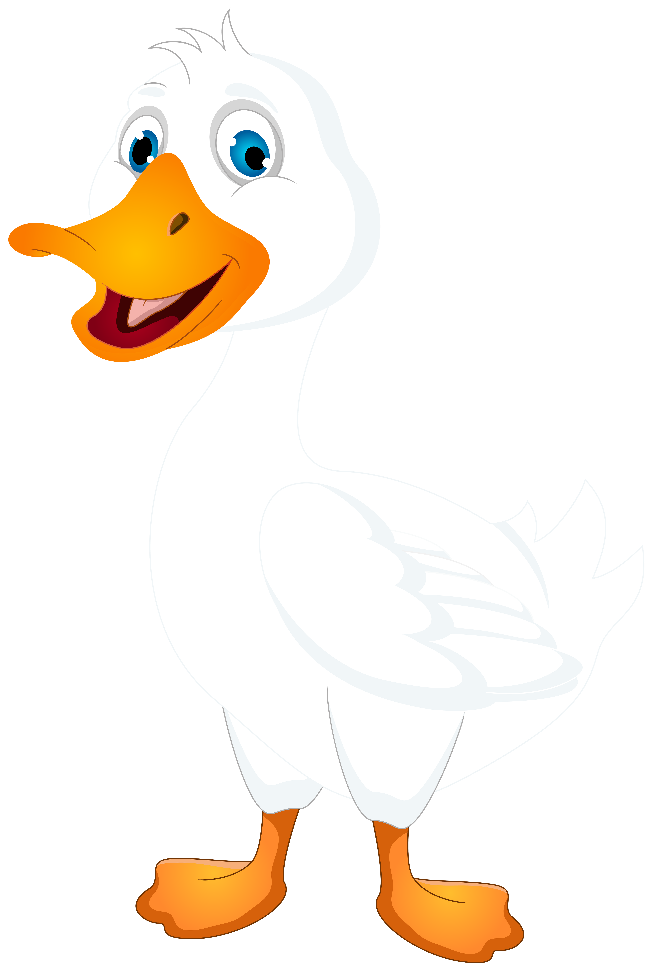 بوبي
البطة
الناتج الرابع:  يتدرب على قراءة النص مع المعلمة
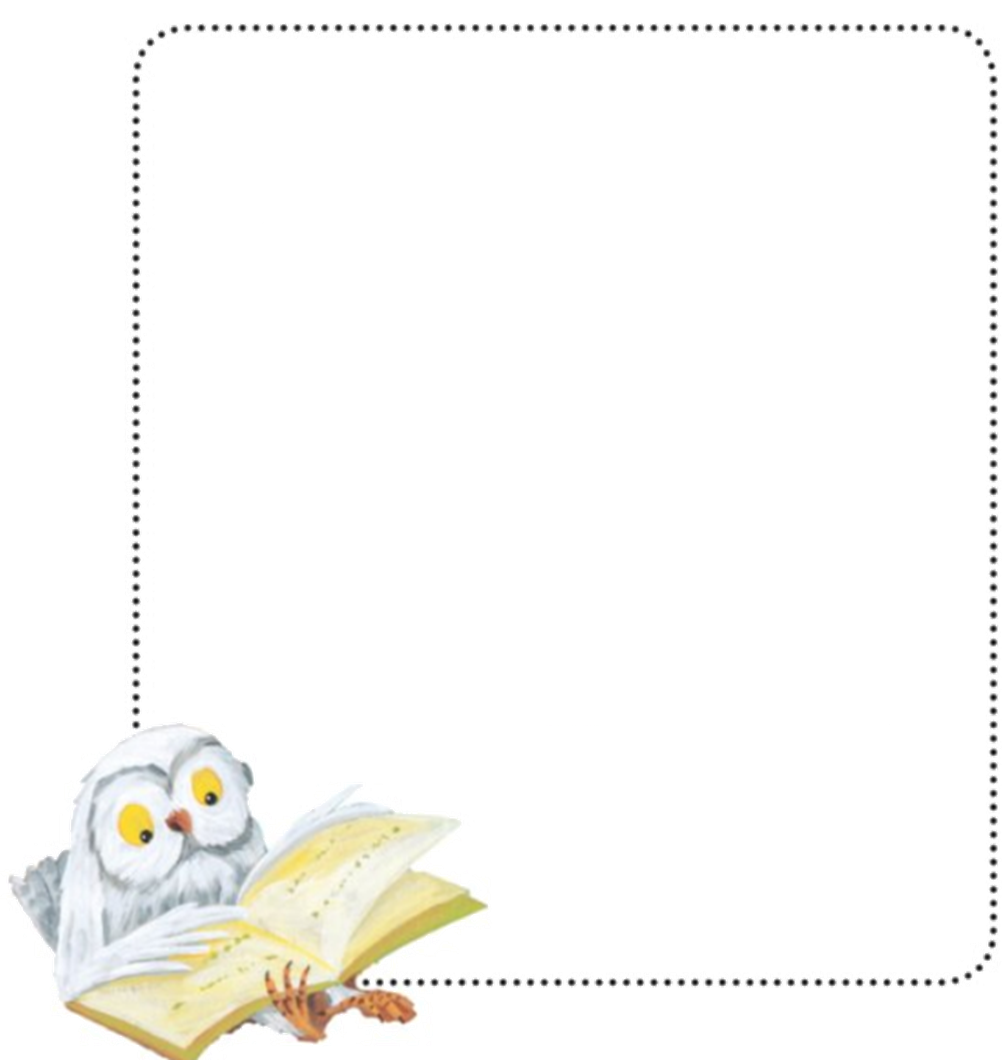 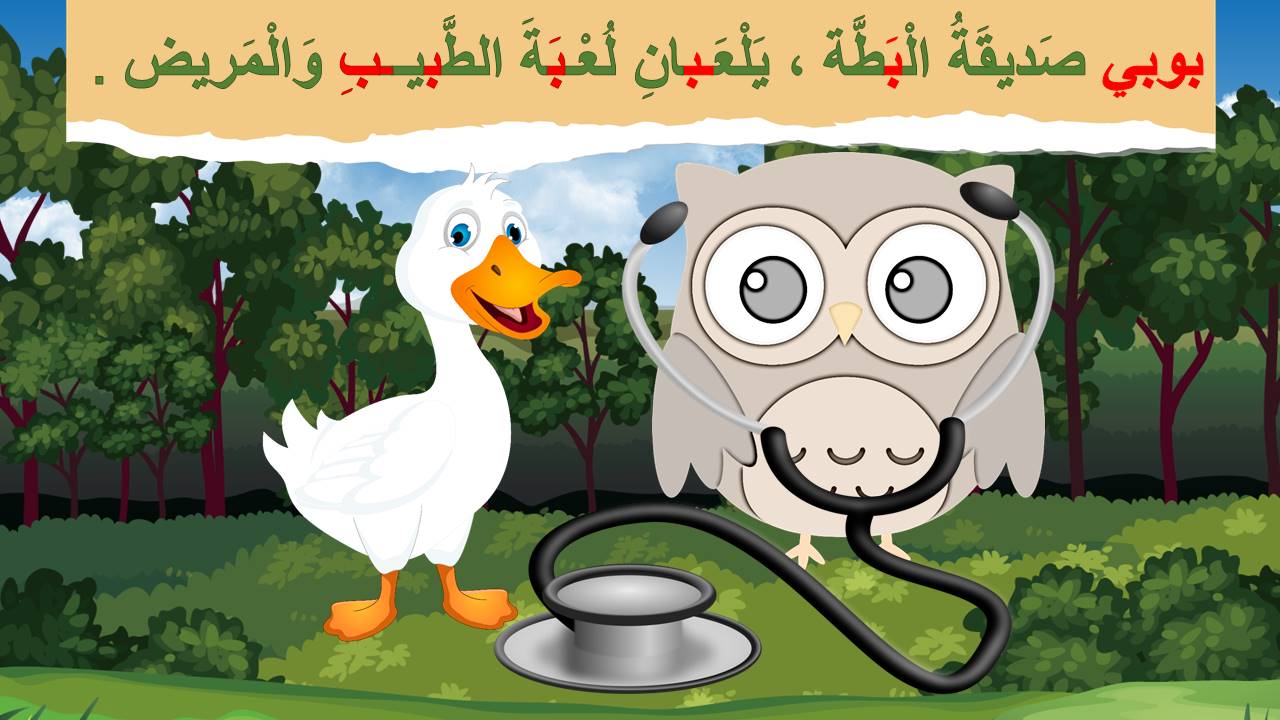 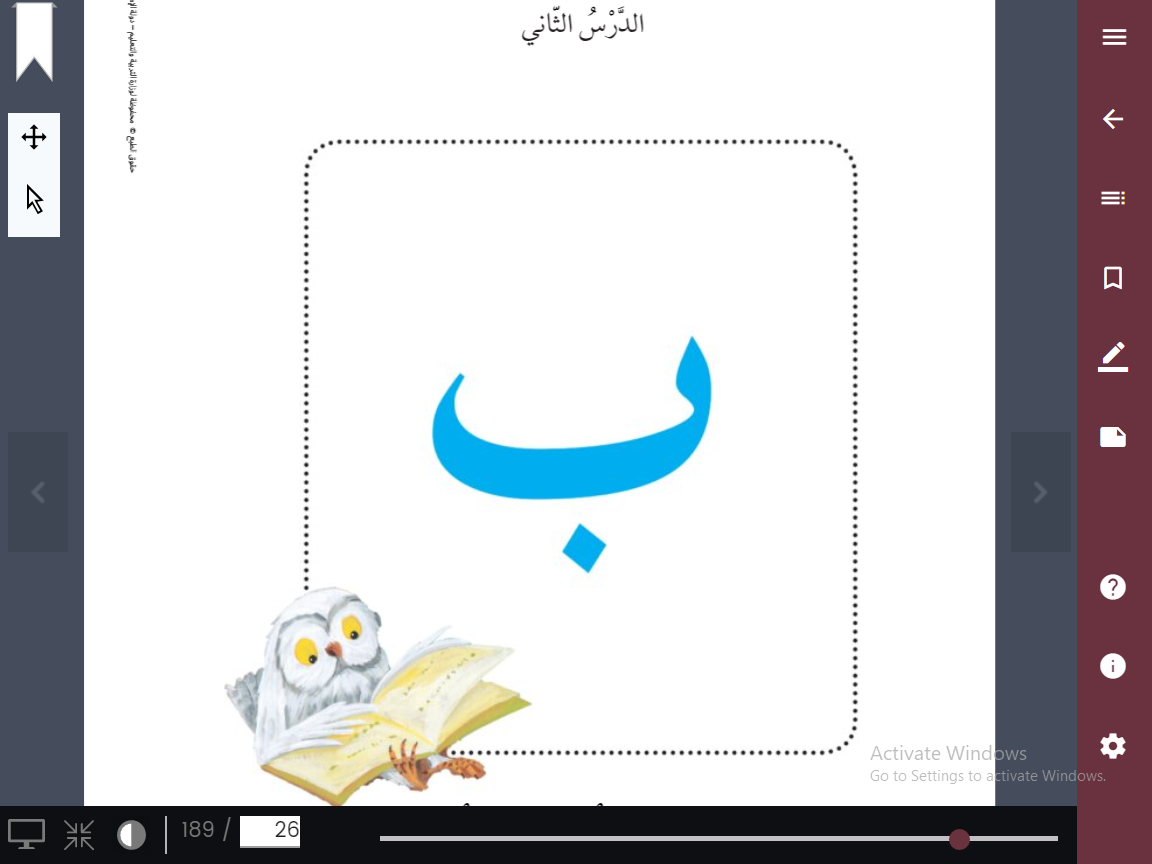 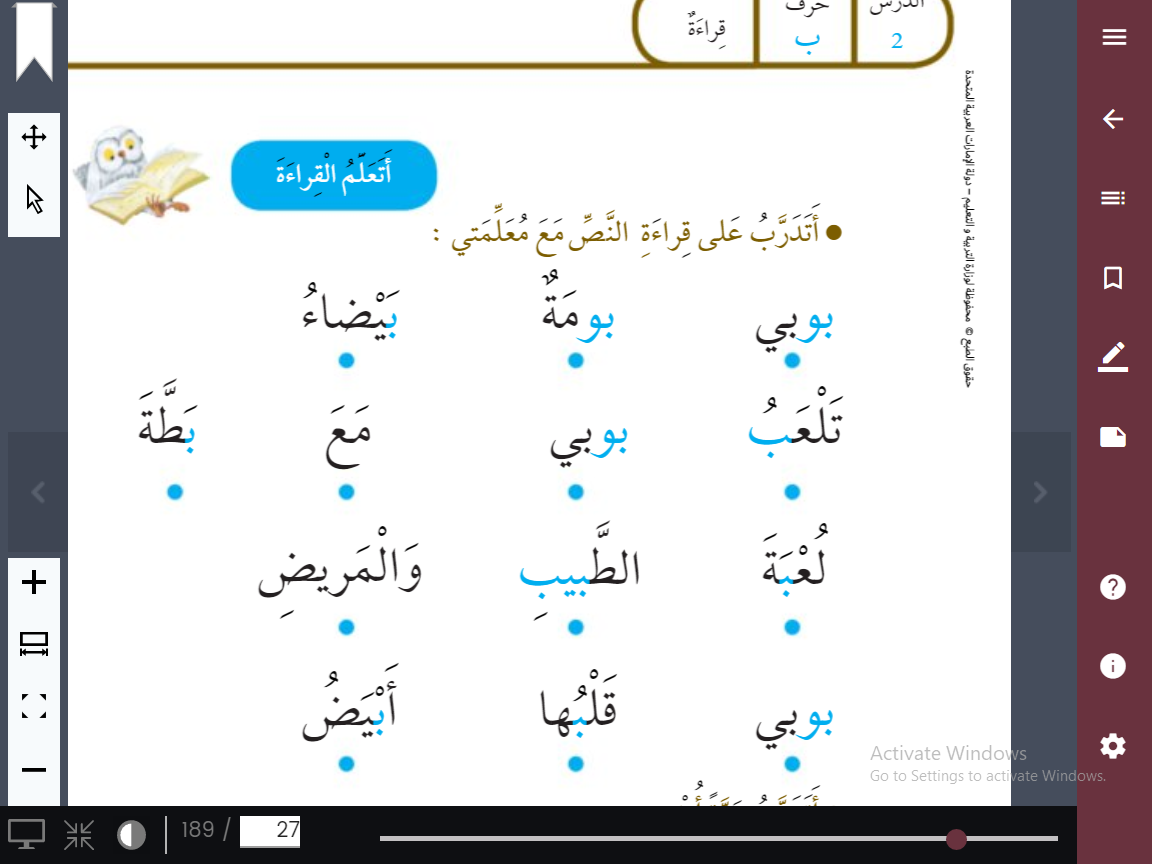 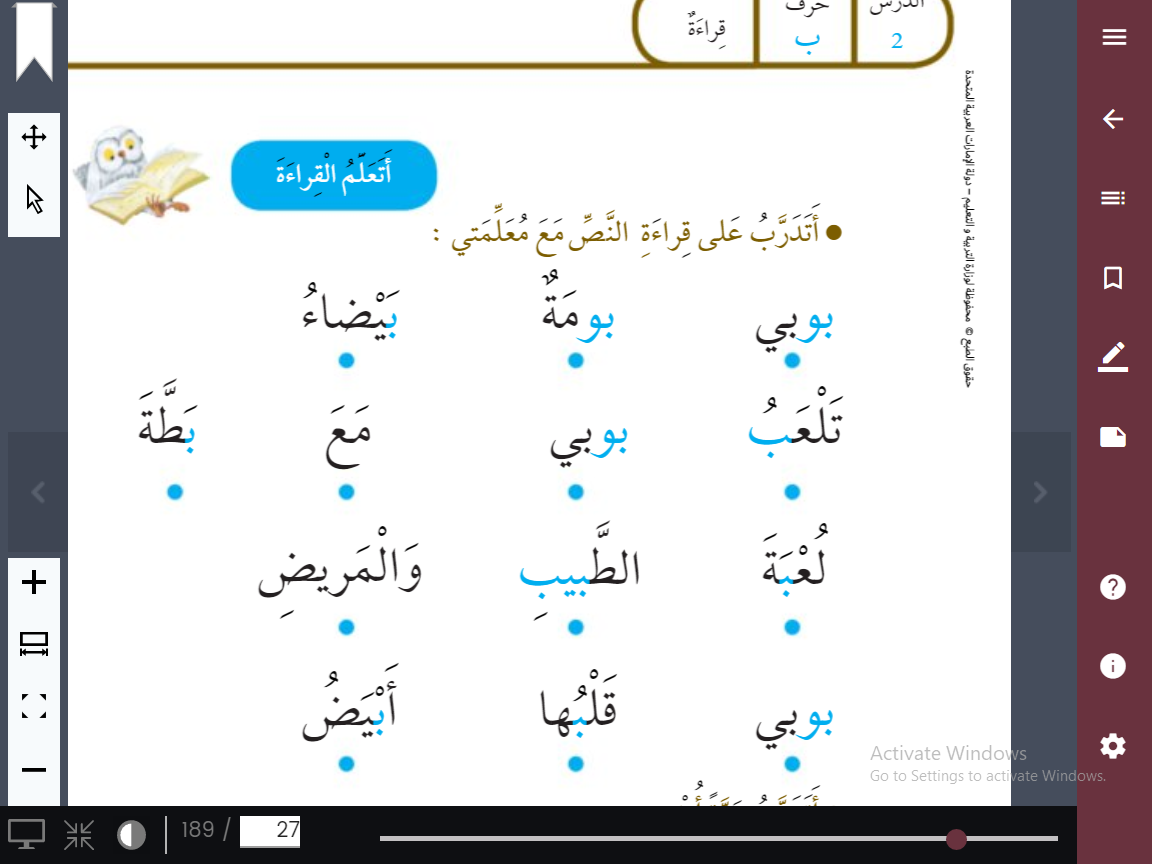 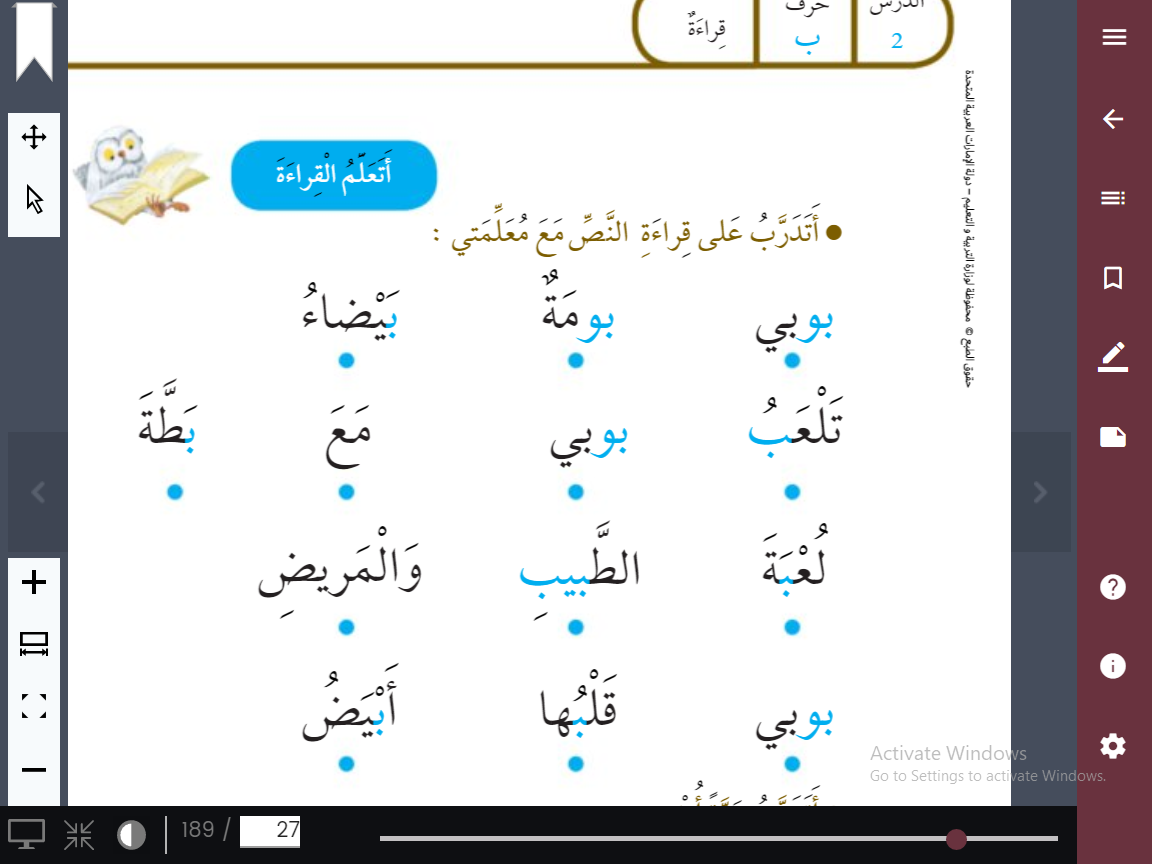 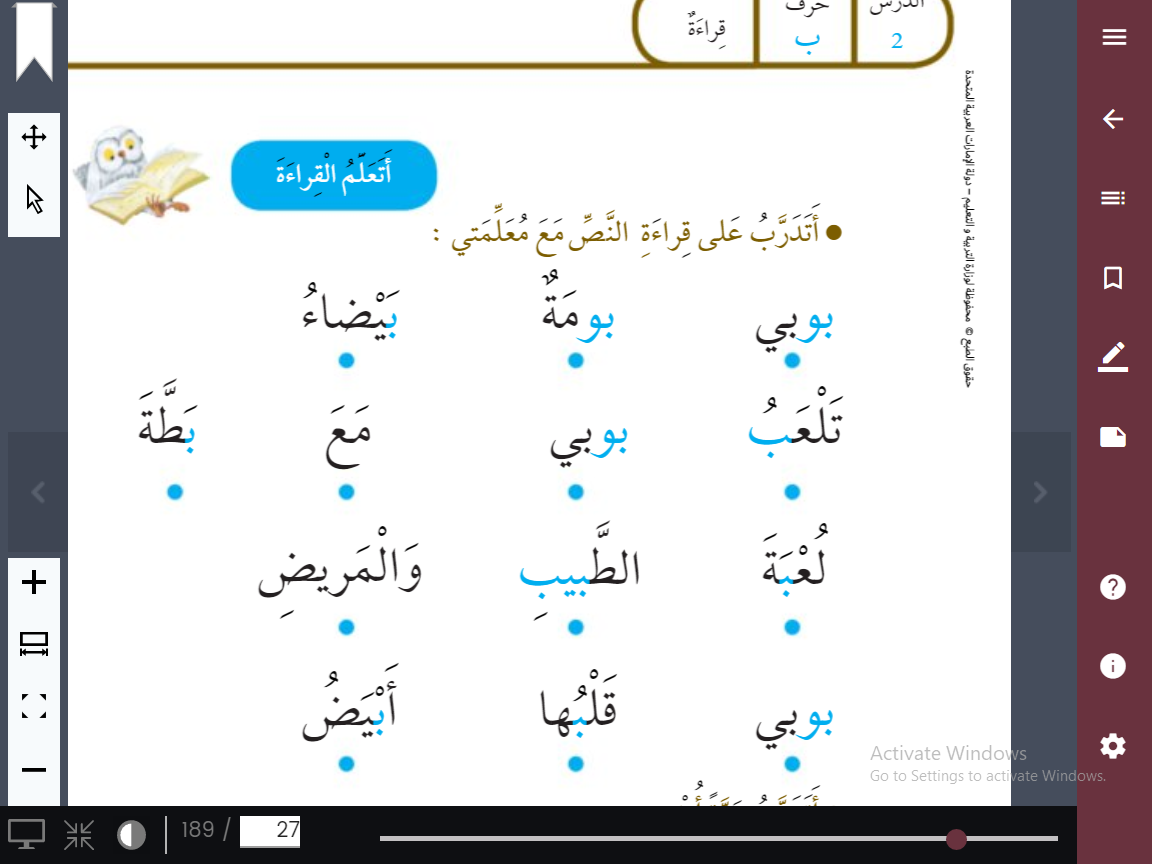